Ancient Greece
Chapter 5
SCULPTURE
GEOMETRIC
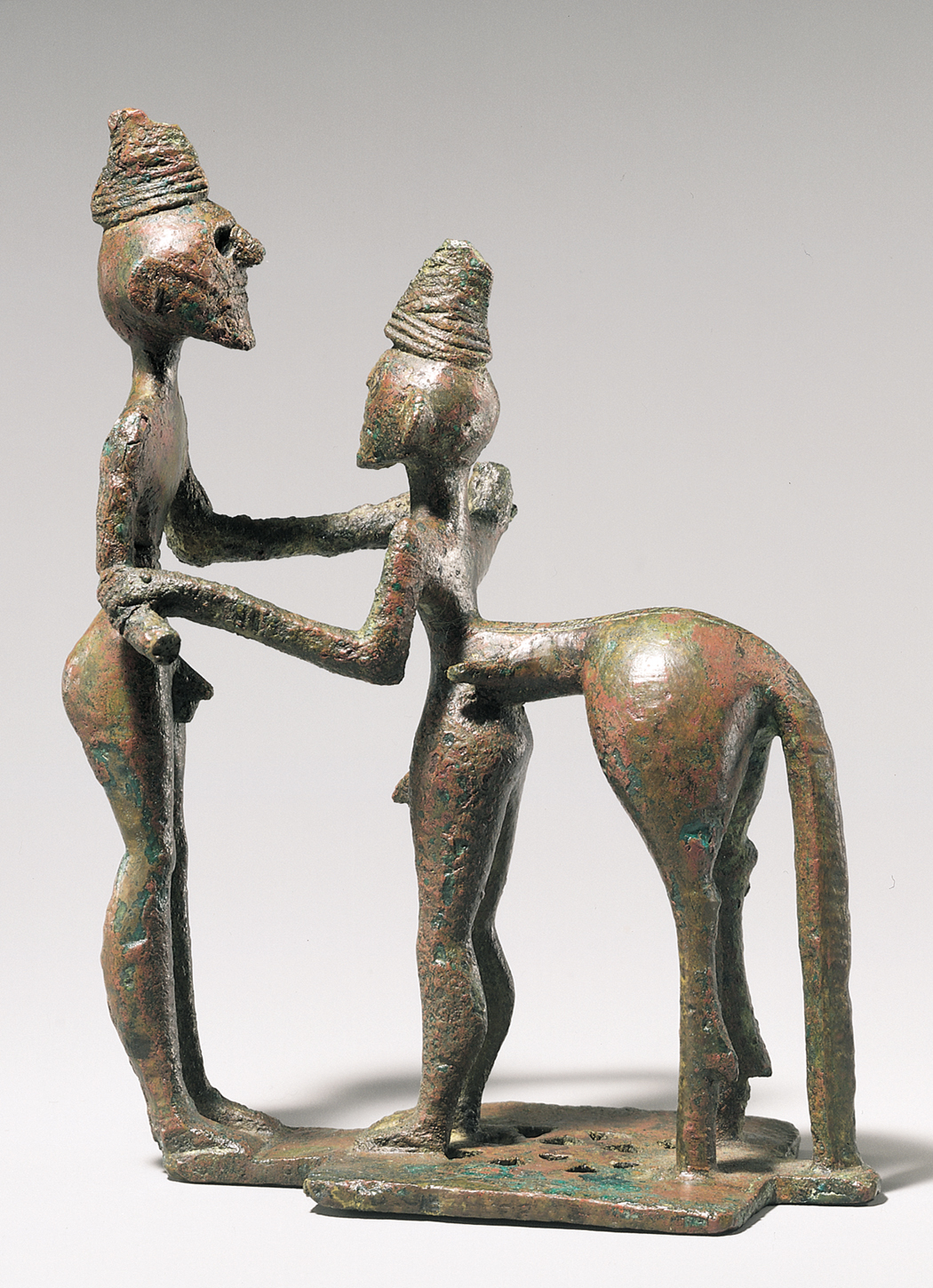 Figure 5-3  Hero and centaur (Herakles and Nessos?), from Olympia,Greece, ca. 750–730 BCE. Bronze, 4 1/2” high. Metropolitan Museum of Art, New York (gift of J. Pierpont).
4
ORIENTALIZING
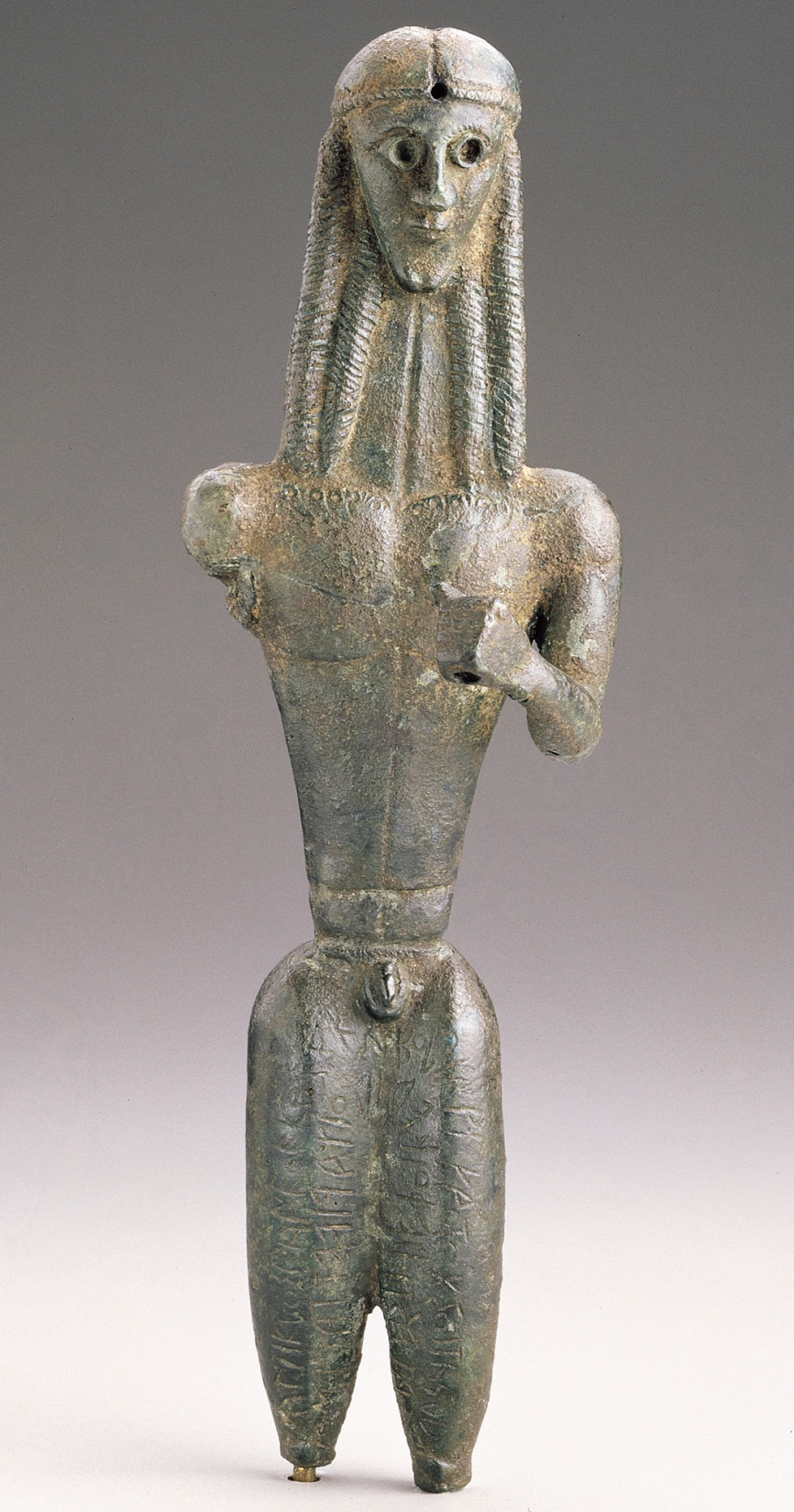 Figure 5-4  Mantiklos Apollo, statuette of a youth dedicated by Mantiklos to Apollo, from Thebes, Greece, ca. 700–680 BCE. Bronze, 8” high. Museum of Fine Arts, Boston.
6
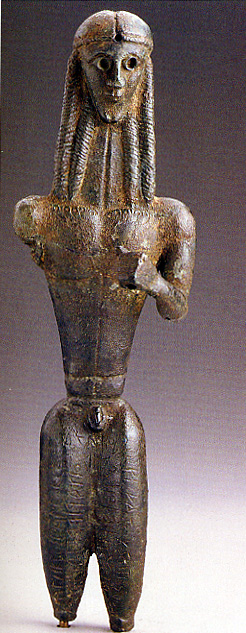 Mantiklos Apollo
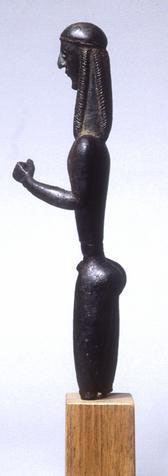 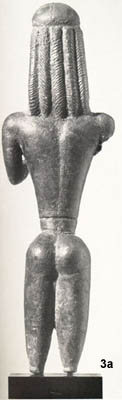 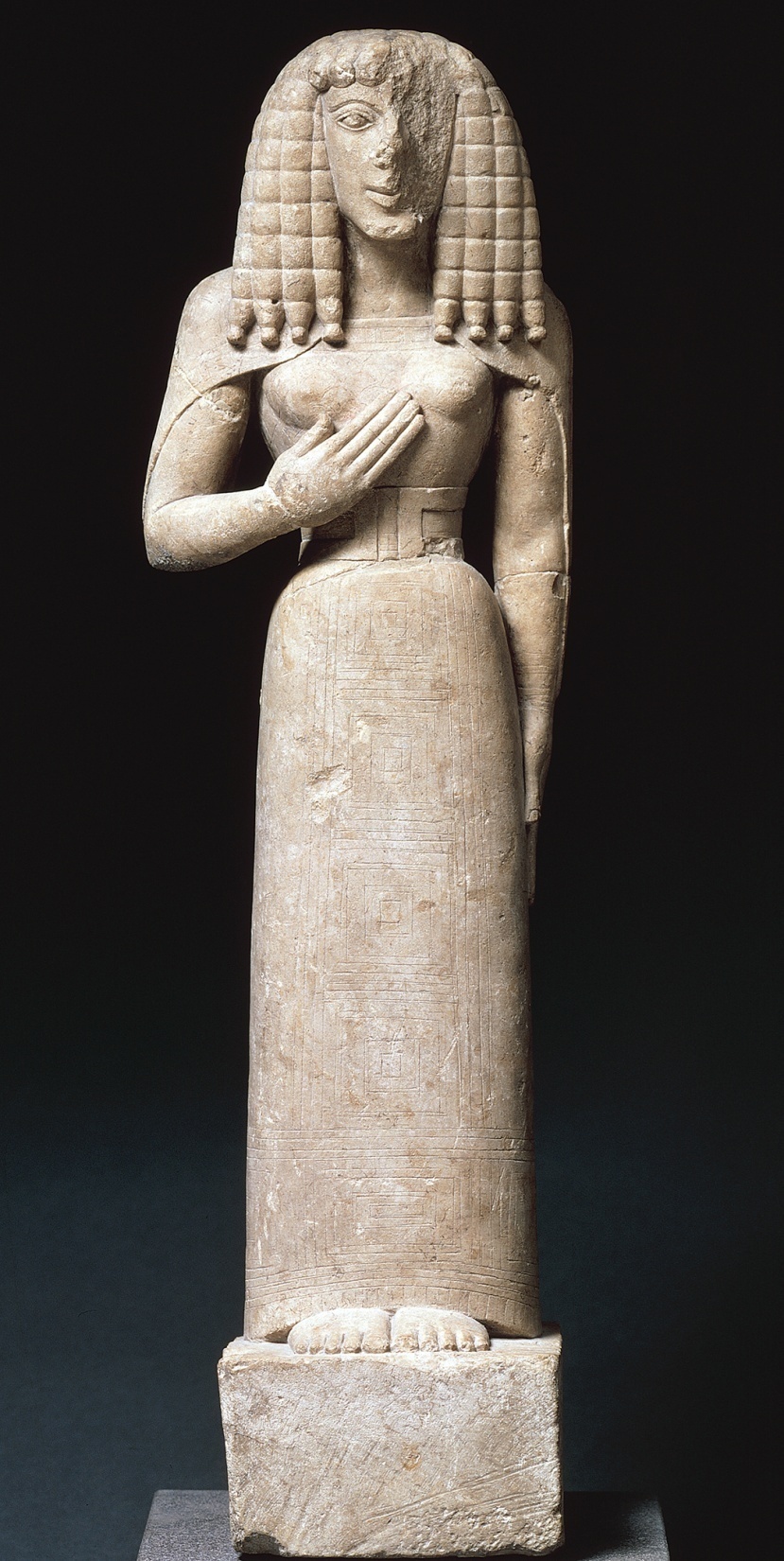 Figure 5-6  Lady of Auxerre, ca. 650–625 BCE. Limestone, 2’ 1 1/2” high. Louvre, Paris.
8
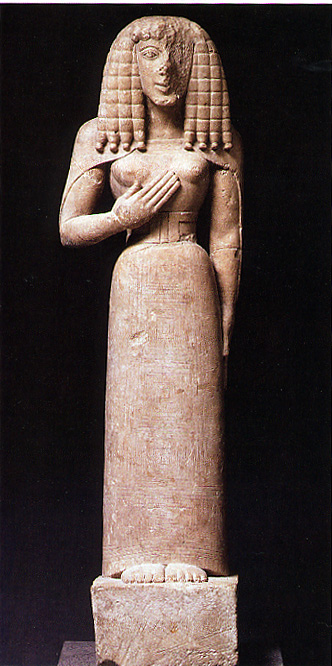 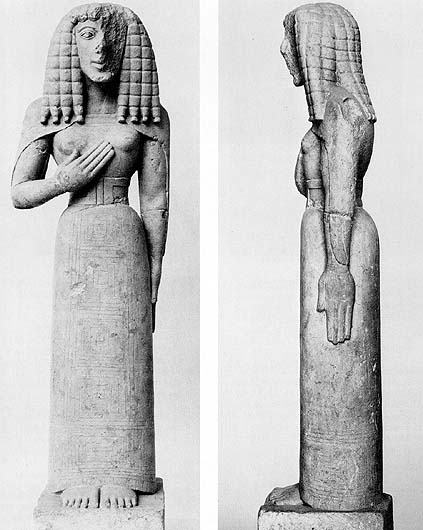 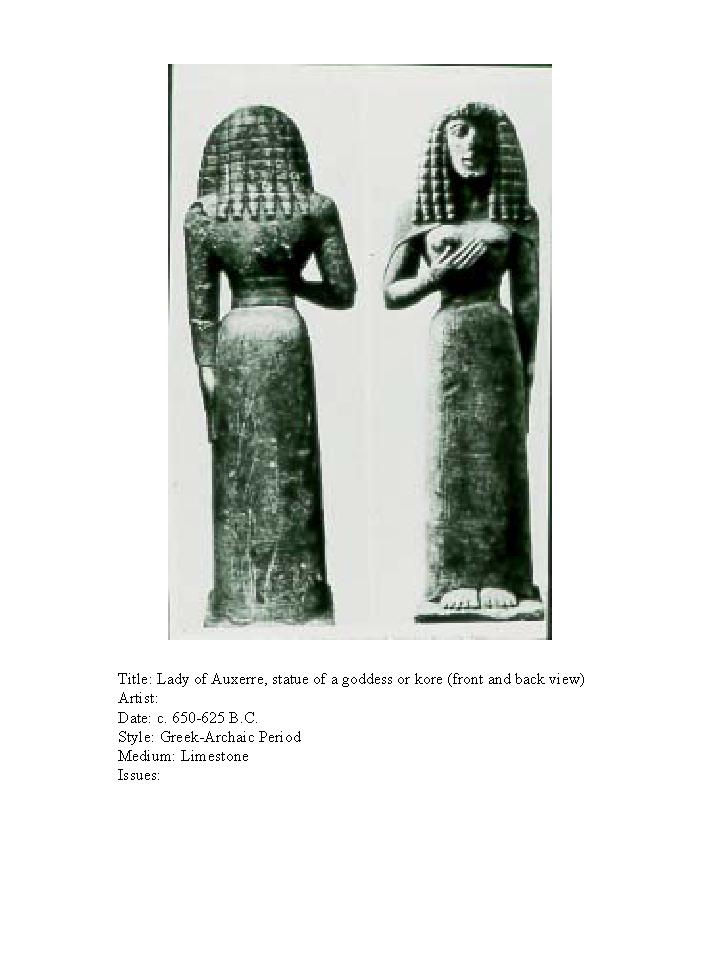 Gardner’s Art Through the Ages
www.marquette.edu
ARCHAIC PERIOD
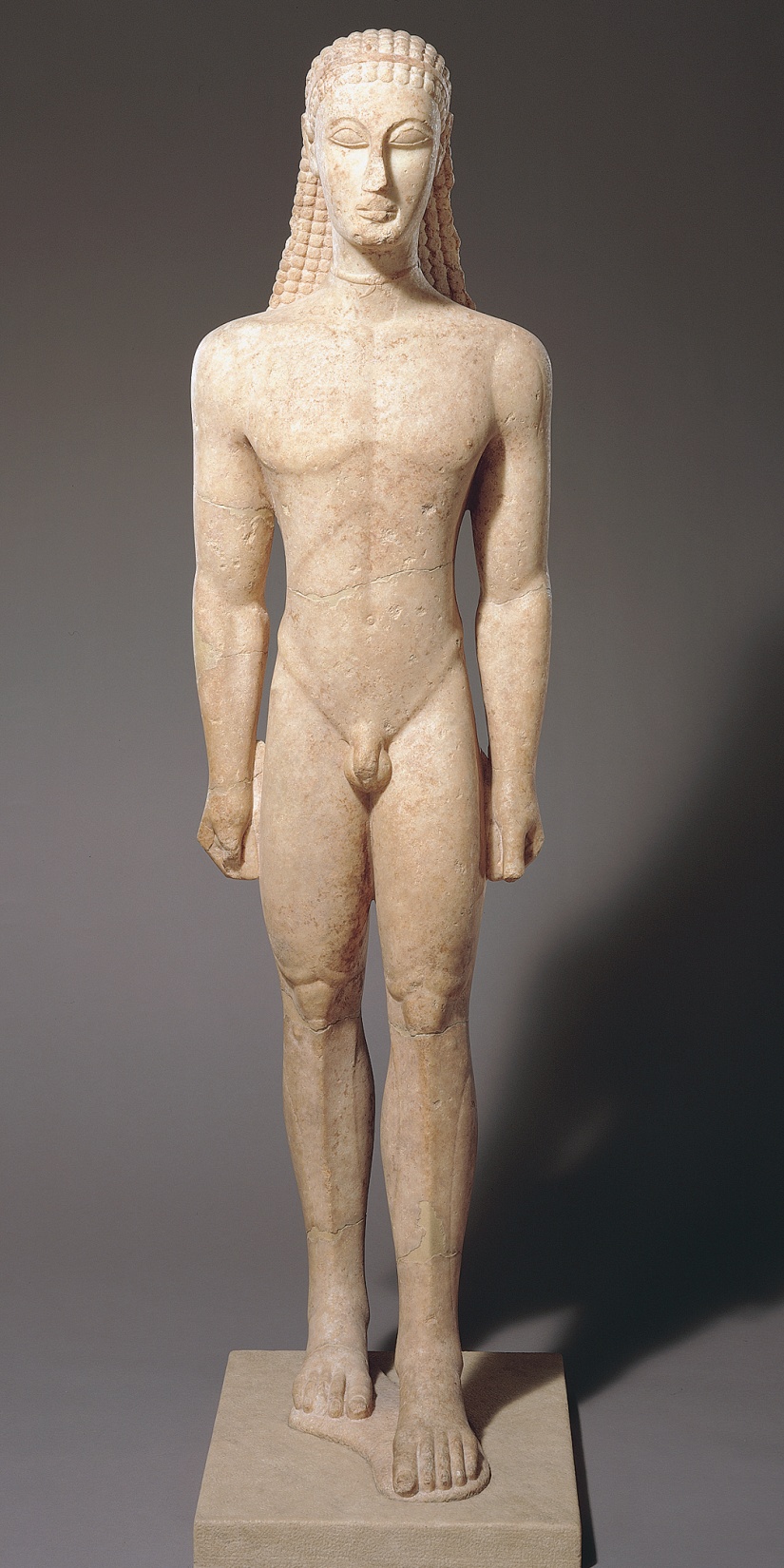 Figure 5-7  Kouros, ca. 600 BCE. Marble, 6’ 1/2” high. Metropolitan Museum of Art, New York.
11
Compare with:
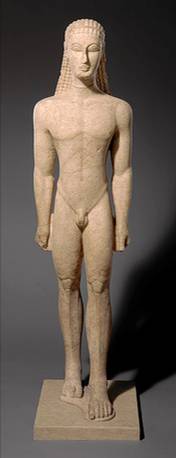 Kouros
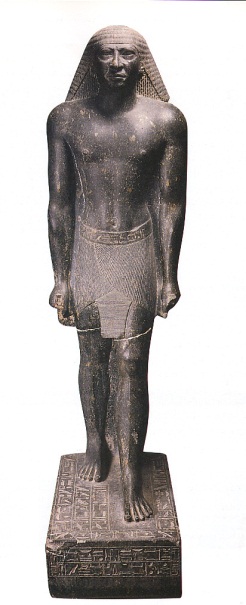 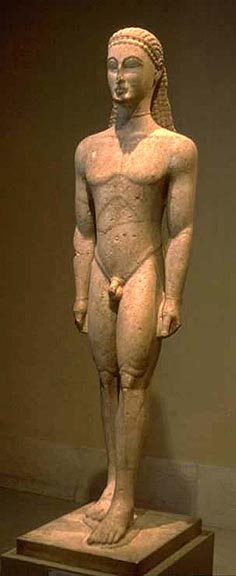 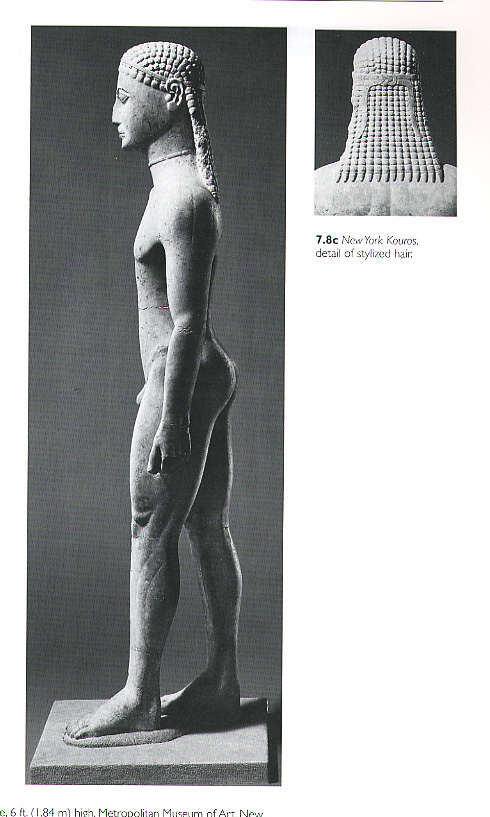 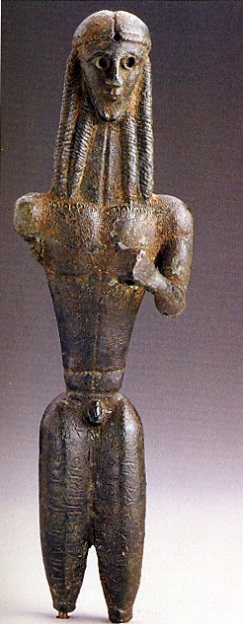 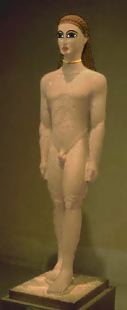 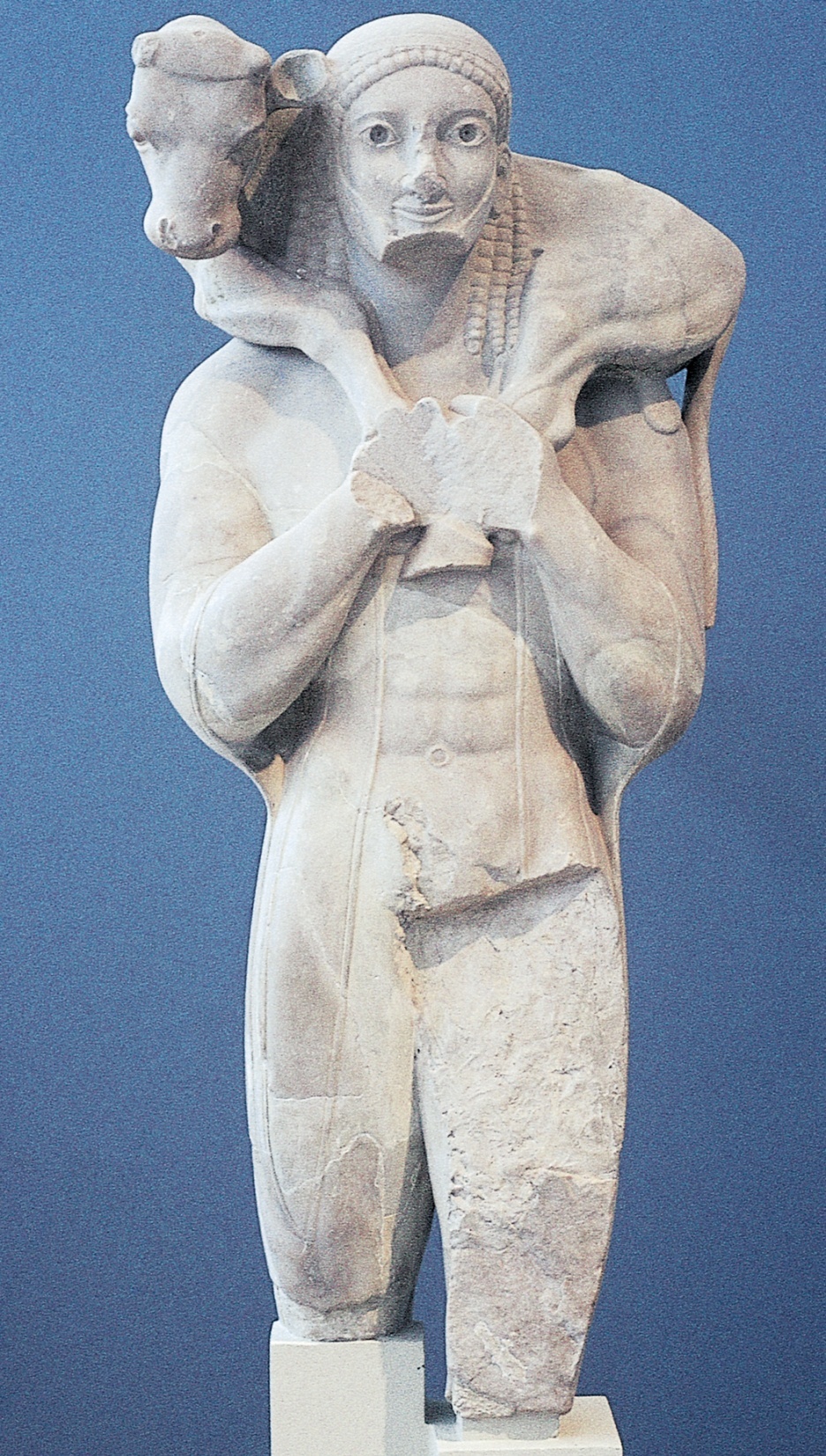 Figure 5-8  Calf Bearer, dedicated by Rhonbos on the Acropolis, Athens, Greece, ca. 560 BCE. Marble, restored height 5’ 5”; fragment 3’ 11 1/2” high. Acropolis Museum, Athens.
13
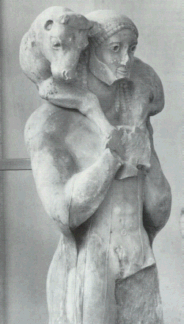 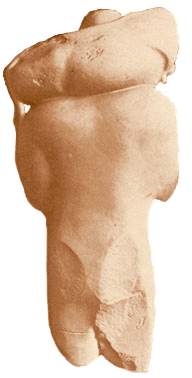 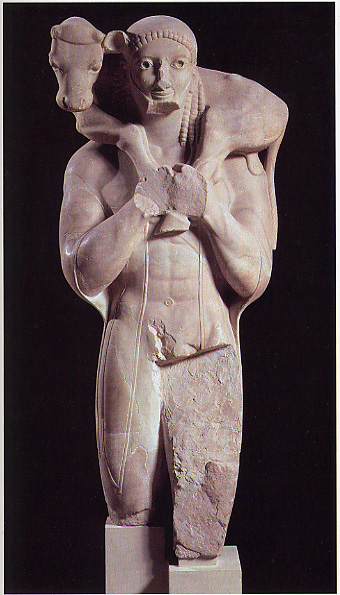 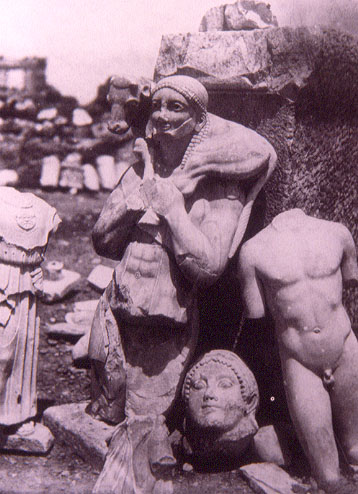 Gardner’s 12th ed, p. 113
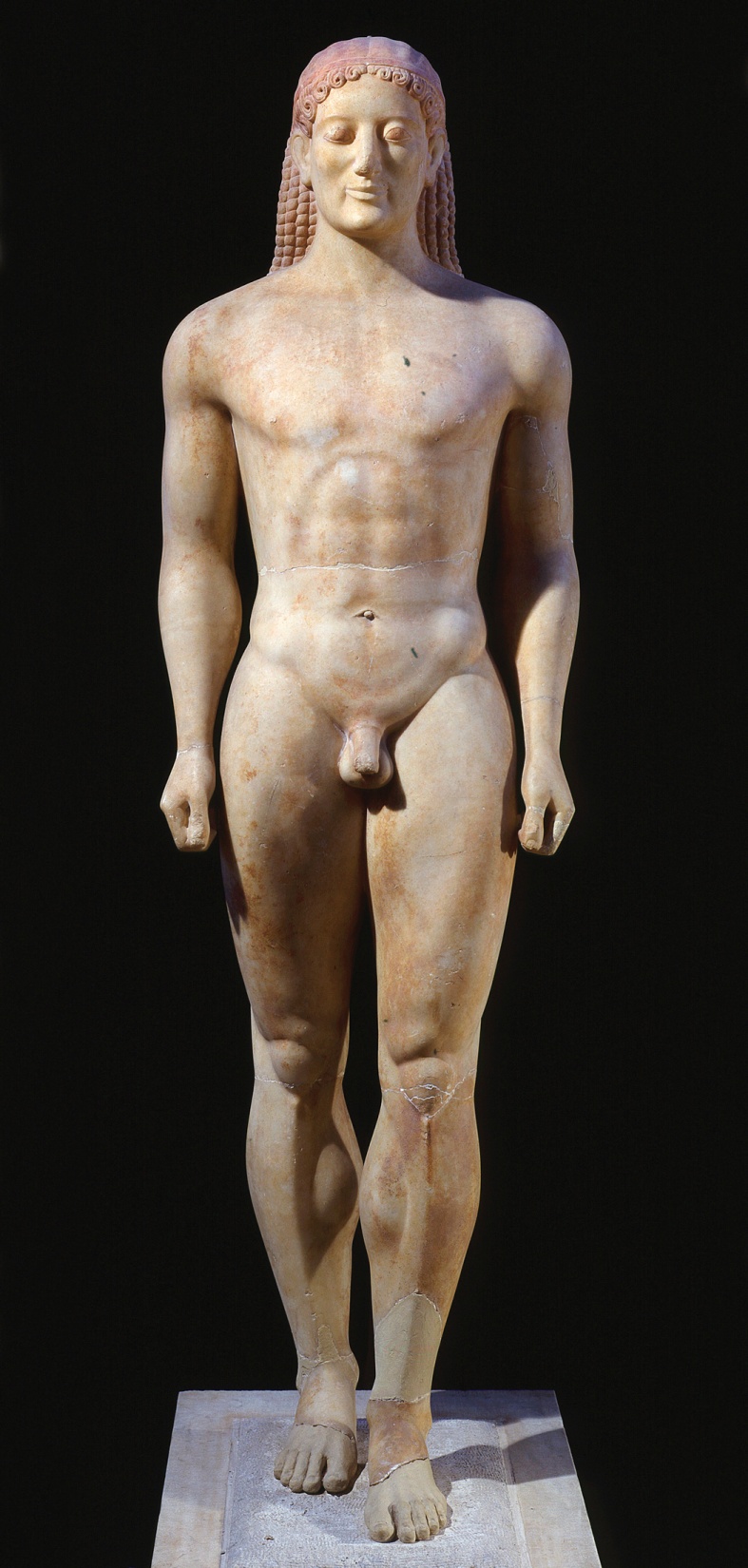 Why did Greek artists render the male form in the nude?
Figure 5-9  Kroisos, from Anavysos, Greece, ca. 530 BCE. Marble, 6’ 4” high. National Archaeological Museum, Athens.
15
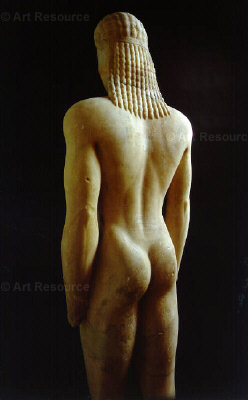 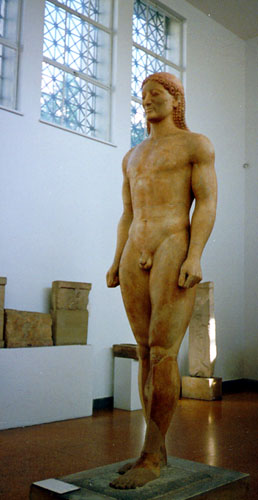 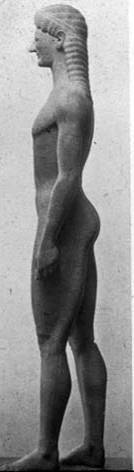 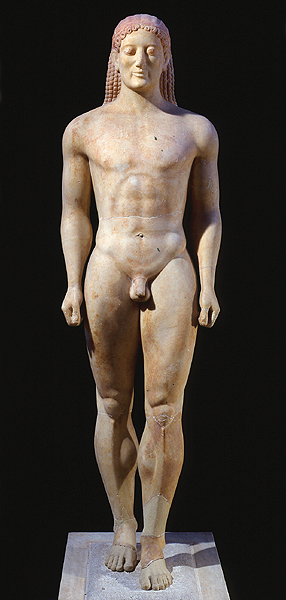 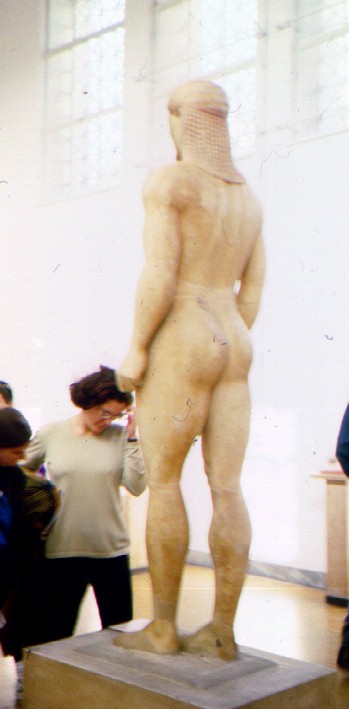 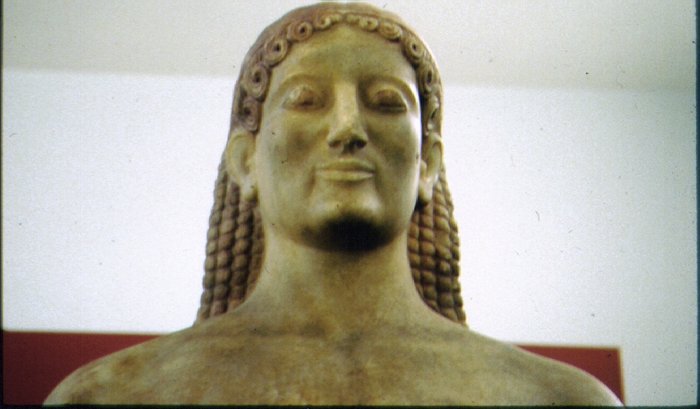 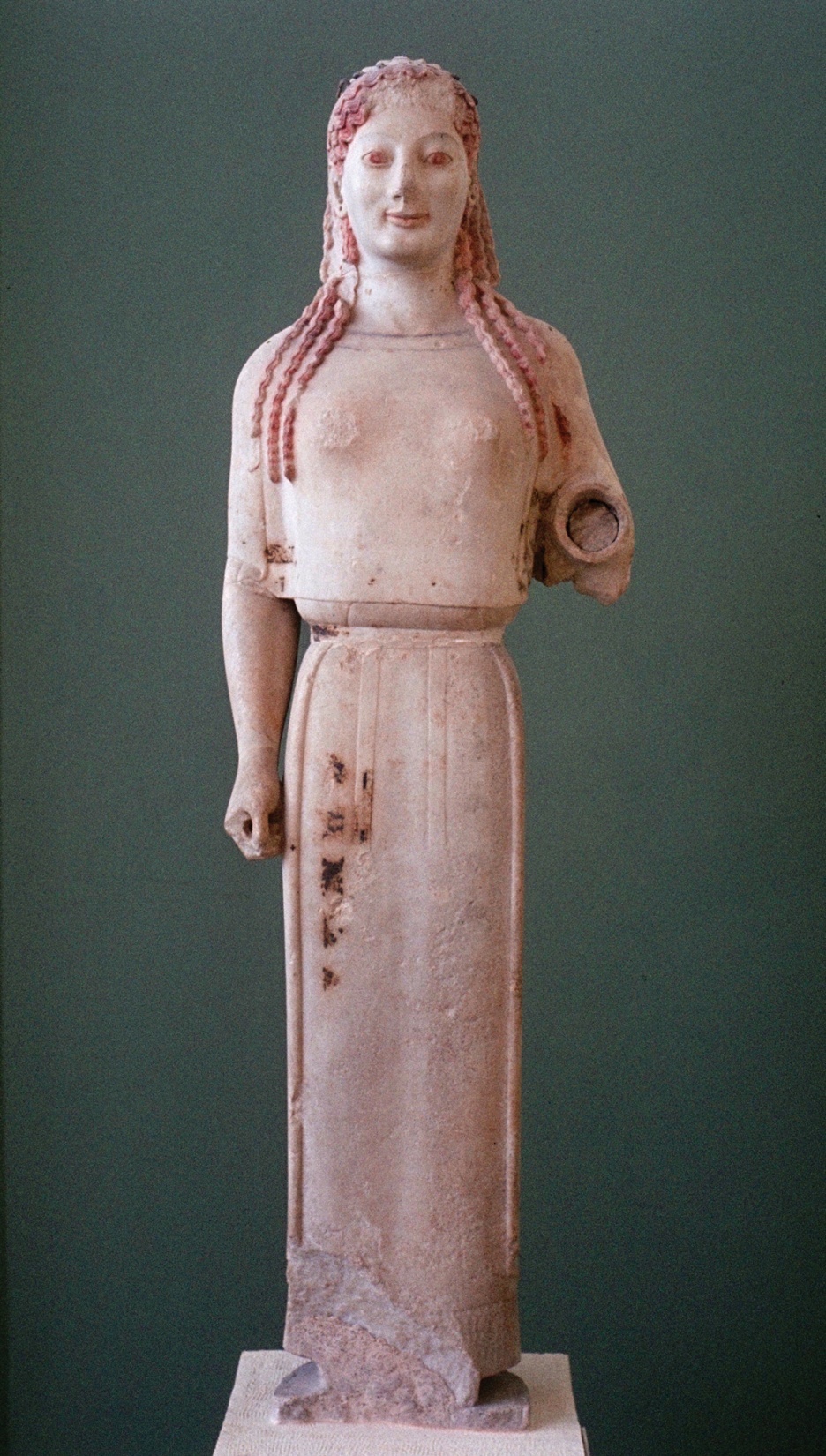 Notice traces of encaustic paint on the Peplos Kore. Most Greek stone statues were painted. 

Notice also that the Peplos Kore is clothed.
Figure 5-10  Peplos Kore, from the Acropolis, Athens, Greece, ca. 530 BCE. Marble, 4’ high. Acropolis Museum, Athens.
17
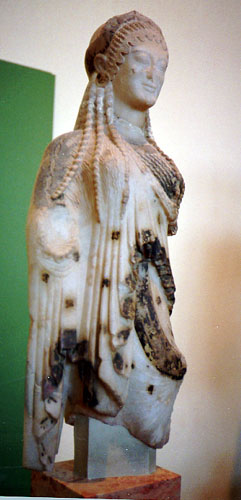 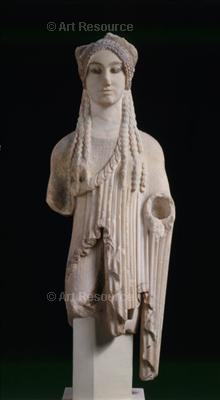 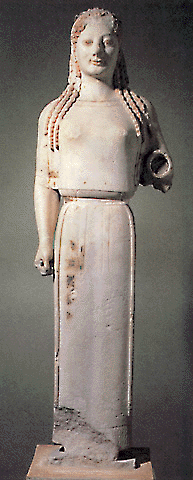 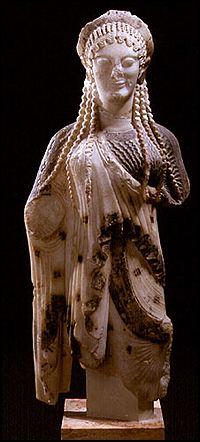 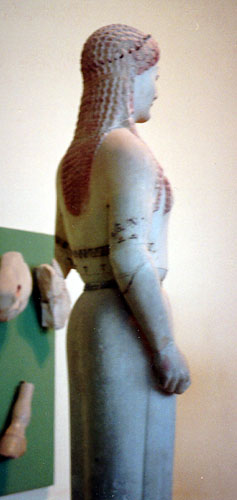 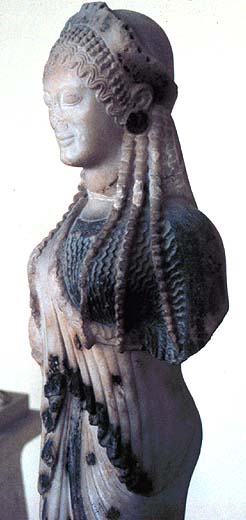 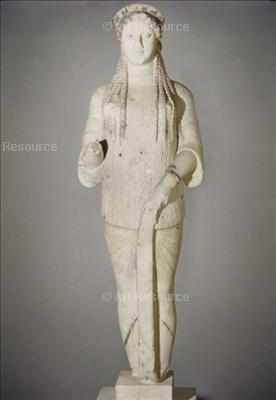 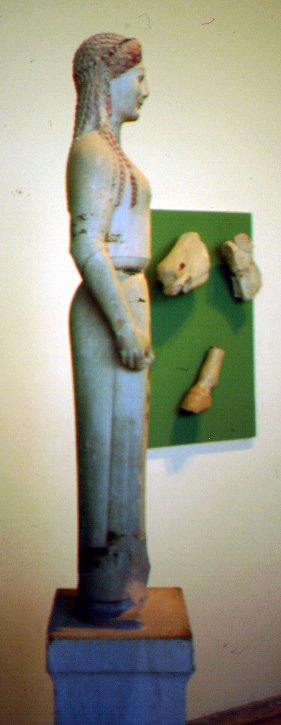 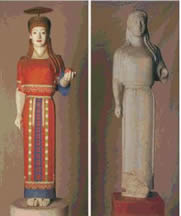 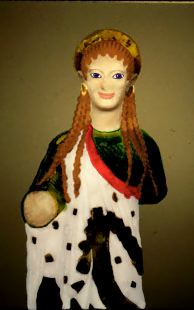 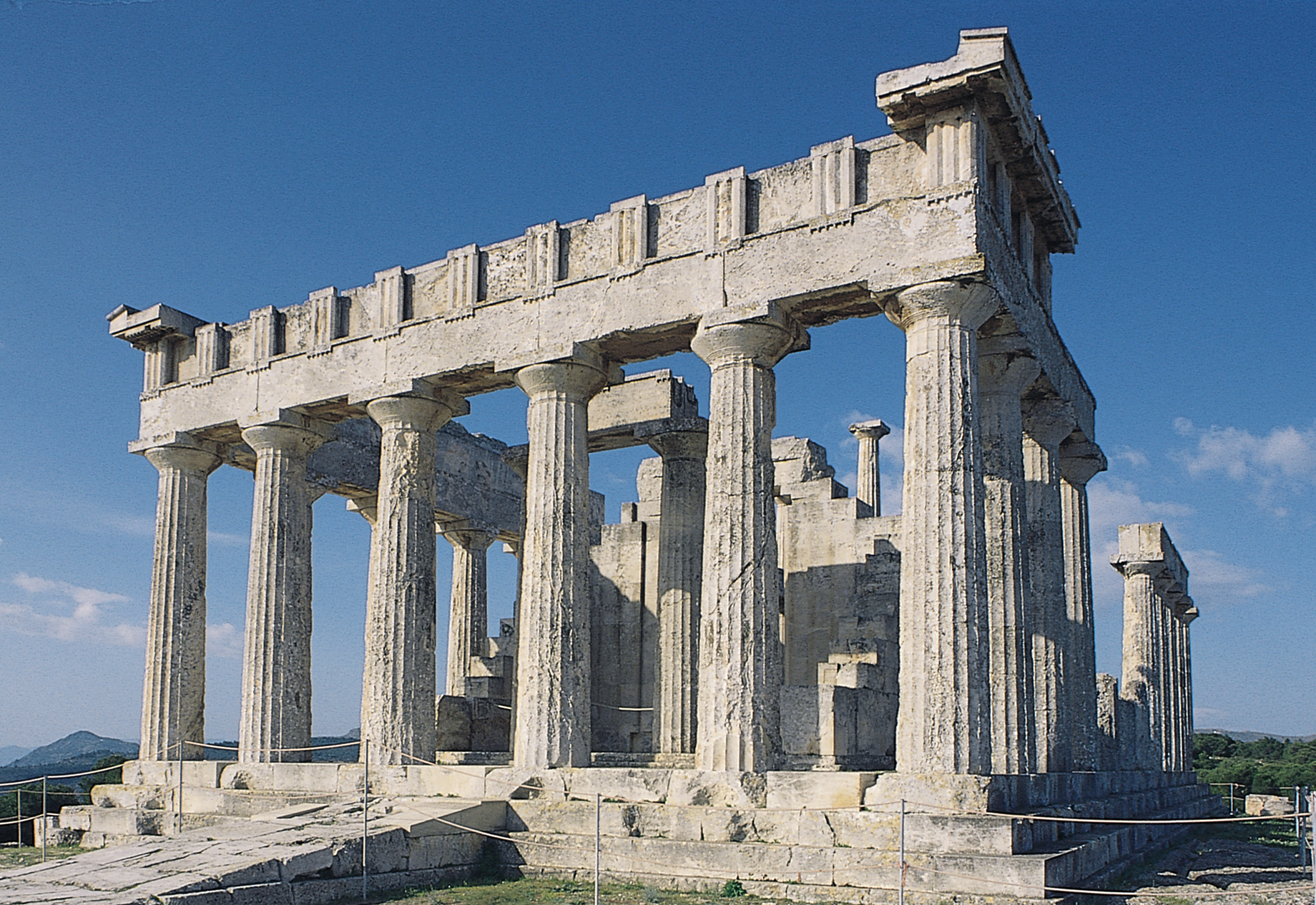 Figure 5-24 Temple of Aphaia, Aegina, Greece, ca. 500–490 BCE.
19
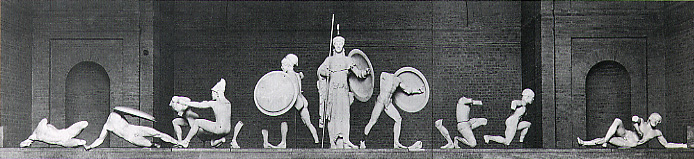 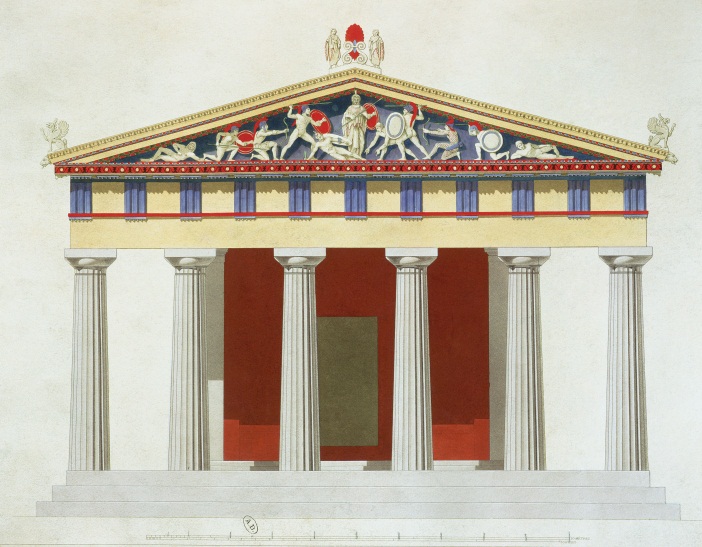 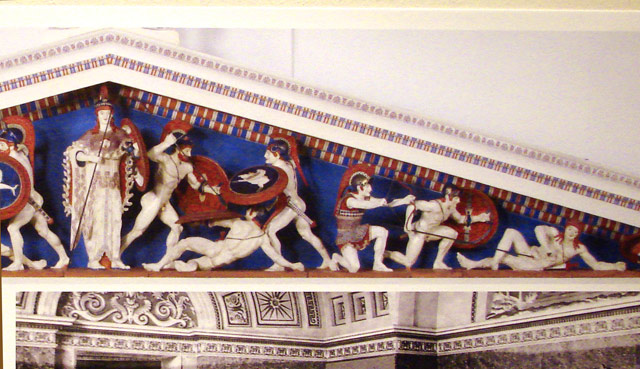 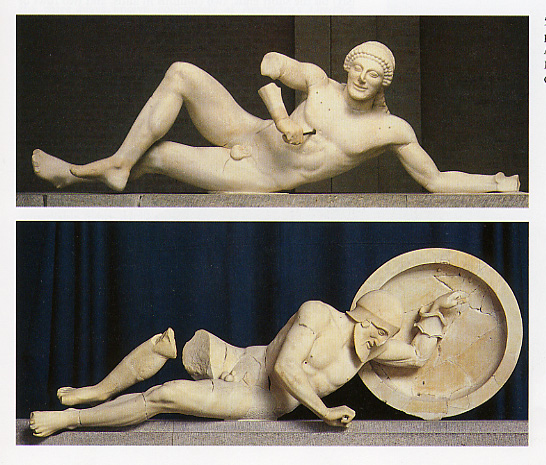 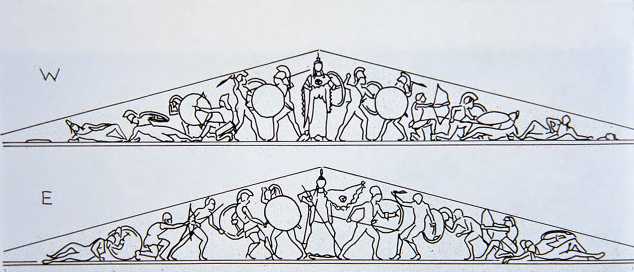 Dying Warrior from east pediment
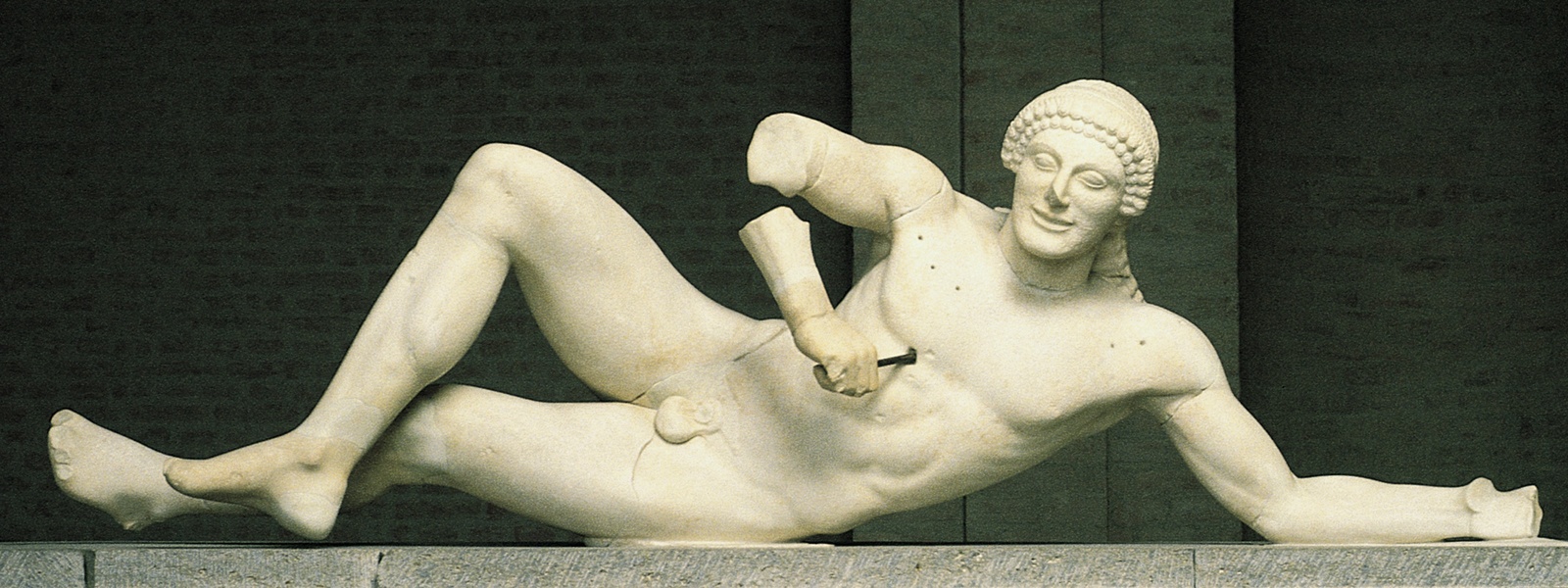 Figure 5-27  Dying warrior, from the west pediment of the Temple of Aphaia, Aegina, Greece, ca. 500–490 BCE. Marble, 5’ 2 1/2” long. Glyptothek, Munich.
21
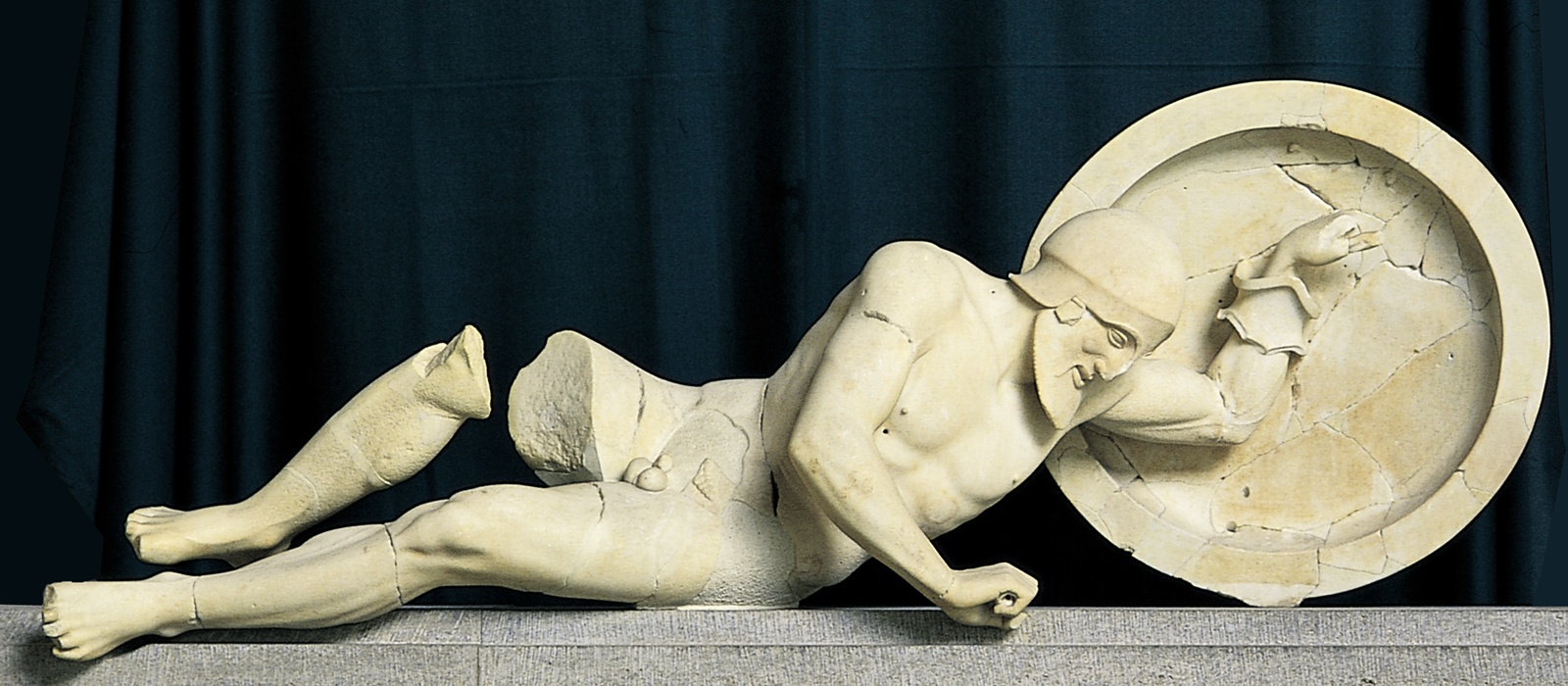 Figure5-28 Dying warrior, from the east pediment of the Temple of Aphaia, Aegina, Greece, ca. 480 BCE. Marble, 6’ 1” long. Glyptothek, Munich.
22
EARLY CLASSICAL
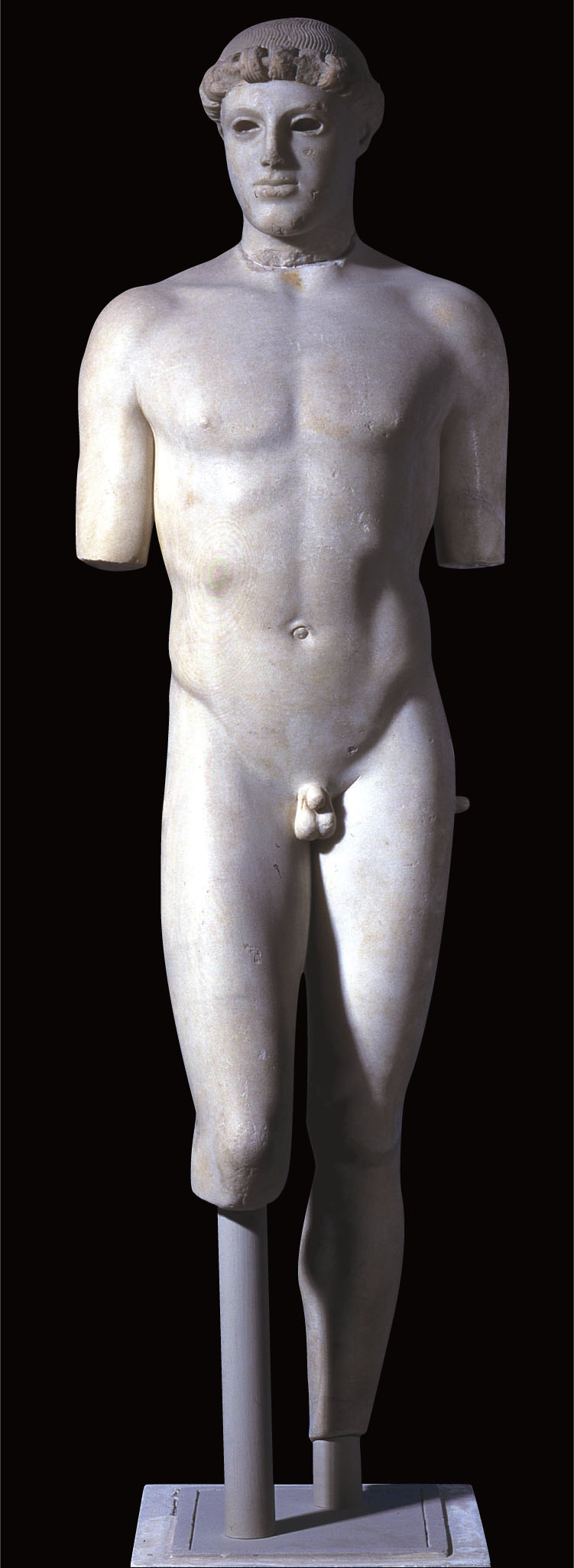 Kritios Boy is the earliest known example of contrapposto, a relaxed and natural stance. 
Notice how his weight shifts to his left leg and how his head turns slightly to his right.
Notice absence of Archaic smile
Figure 5-34  Kritios Boy, from the Acropolis, Athens, Greece, ca. 480 BCE. Marble, 2’ 10” high. Acropolis Museum, Athens.
24
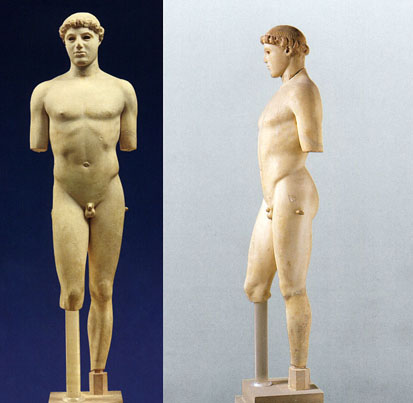 Kritios Boy
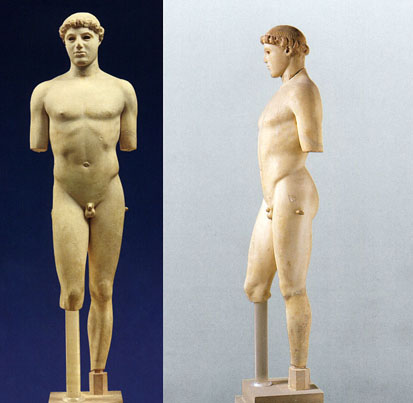 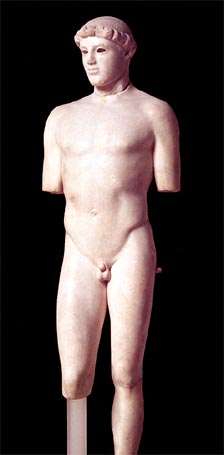 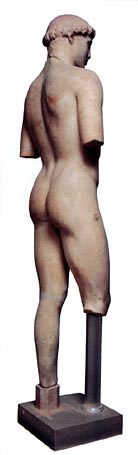 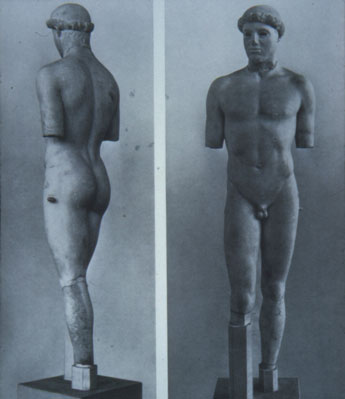 CONTRAPPOSTO
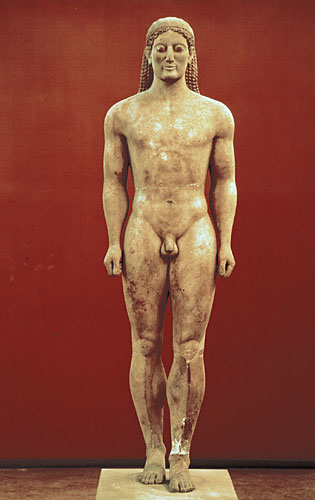 If we look at the early Greek sculpture, the Anavysos Kouros (c 525 BCE), the unnatural stiffness is still present.
...the shoulders are level
...the hips are level
...both fists are level
...even the knees are level
...but the left leg is thrust forward. The left leg is forward and would have to be six inches longer!
Does the Anavysos Koursos statue demonstrate contrapposto?
The Answer is NO.
CONTRAPPOSTO
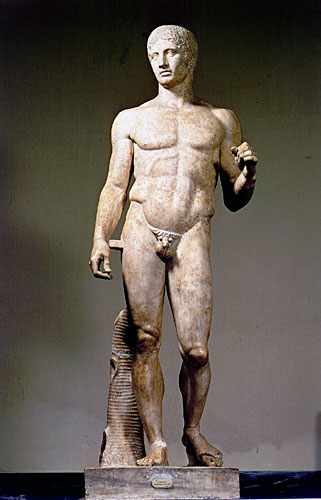 Contrapposto first appeared in classical Greek sculpture.
...the left shoulder is higher than the right shoulder
...an angle from the right shoulder to the left hip.  The leg is relaxed and the hip bone is lower.
...the right leg bears all the body’s weight.
Also notice how the knees are not level and at an angle. The shoulders counterbalance the hips.
If the hips and shoulders were parallel, we could not balance and would fall over!
CONTRAPPOSTO
The  classical Greeks progressed to where they were able to model the human in a nonsymmetrical, relaxed stance that appears much more realistic. This was lost during the Middle Ages and was rediscovered by artists like Donatello during the Renaissance
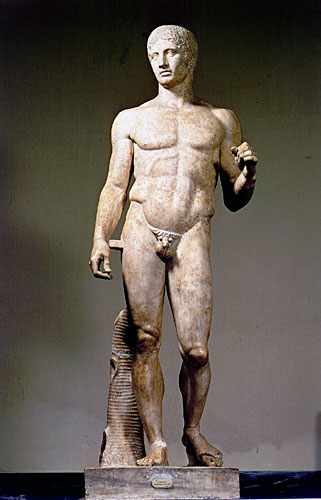 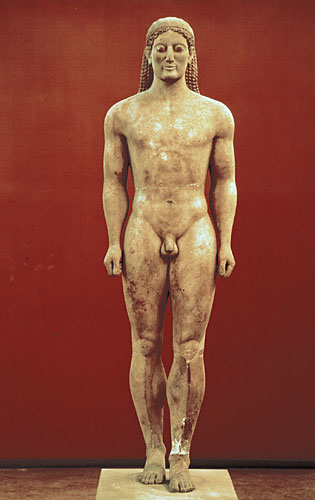 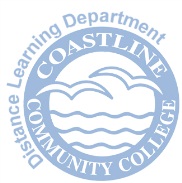 5-37 Charioteer, from a group dedicated by Polyzalos pf Gela in the sanctuary of Apollo, Delphi, Greece, ca. 470 BCE. Bronze, 5’ 11” high. Archeological Museum, Delphi.
29
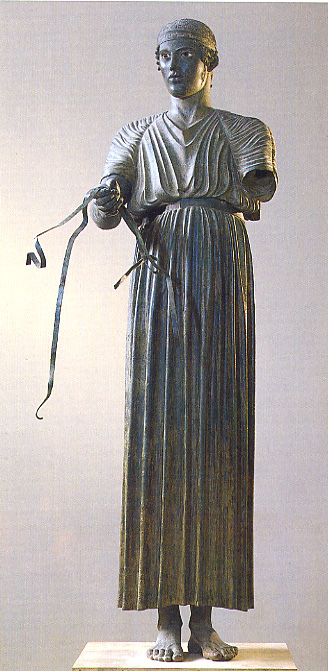 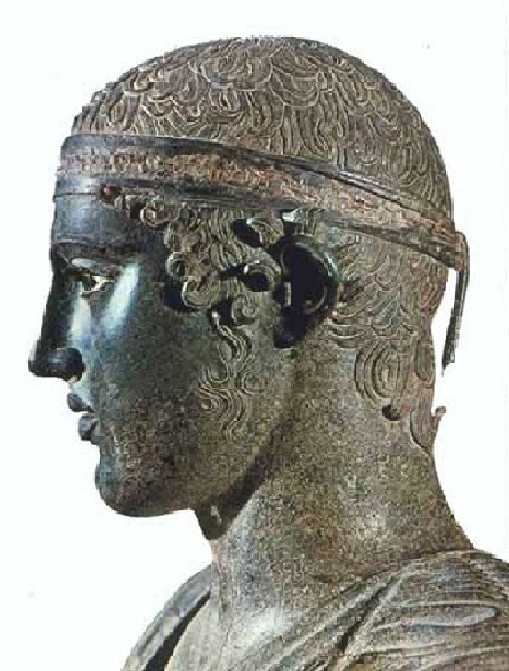 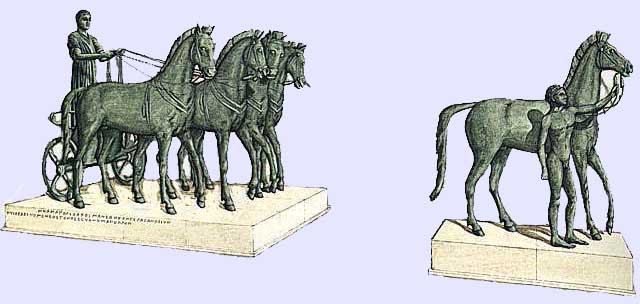 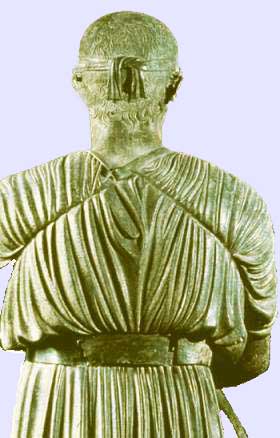 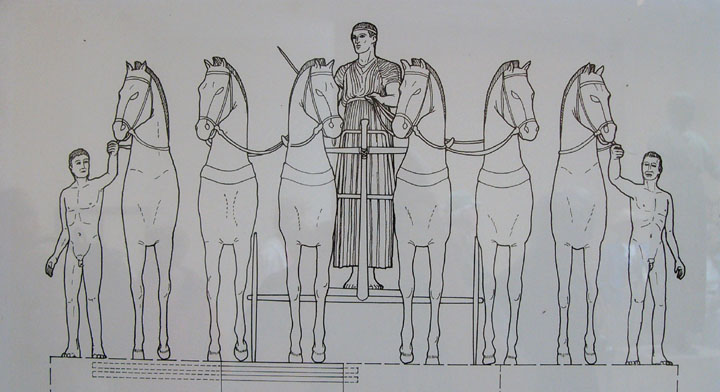 5-36 Two stages of the lost-wax method of bronze casting (after Sean A. Hemmingway).
31
HIGH CLASSICAL
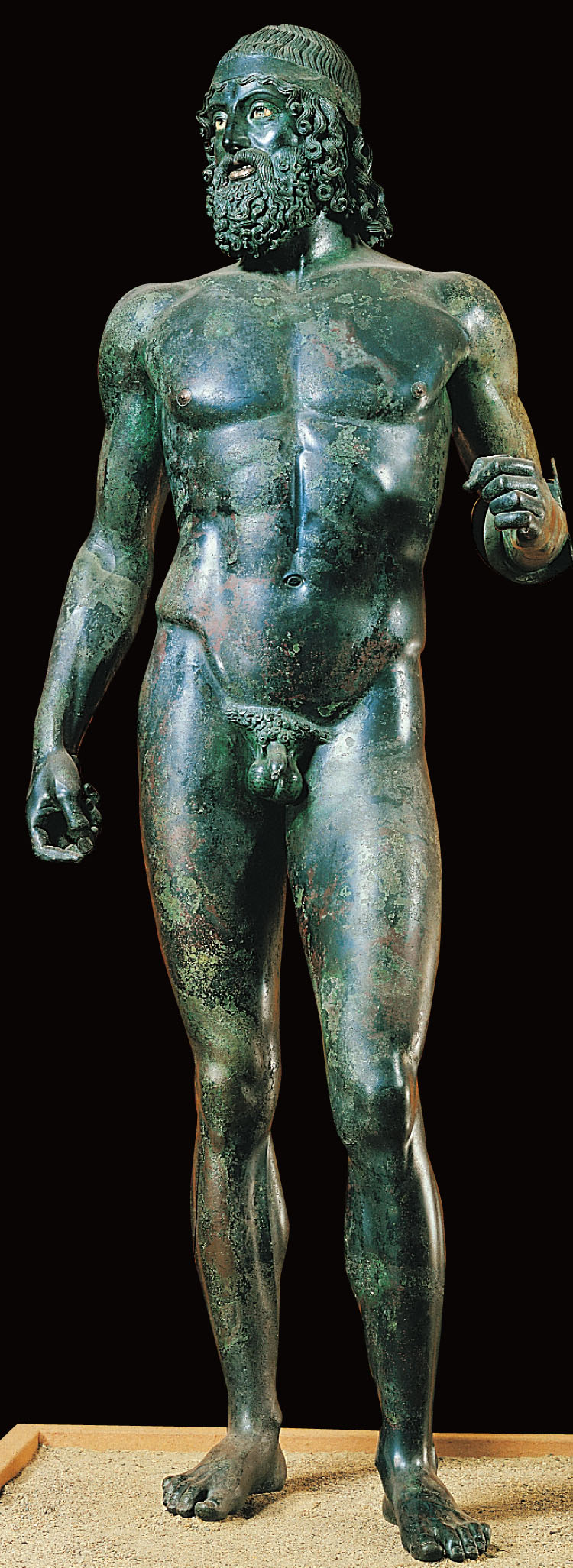 This Riace Warrior, like most Classical Greek statues, was sculpted in bronze. Most Classical bronzes have not survived.

Much of the Classical Greek sculptures today are Roman marble copies.
Figure 5-35  Warrior, from the sea off Riace, Italy, ca. 460–450 BCE. Bronze, 6’ 6” high. Museo Archeologico Nazionale, Reggio Calabria.
33
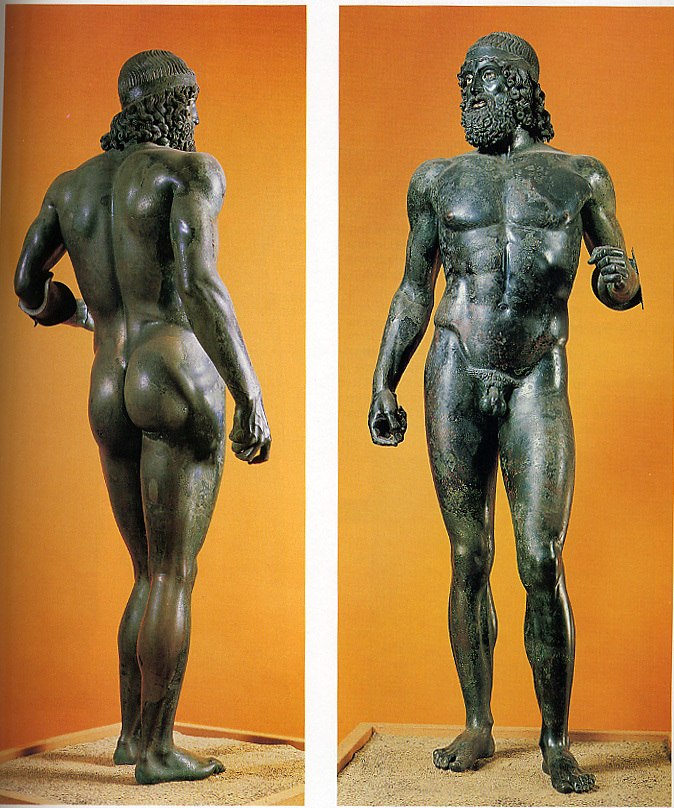 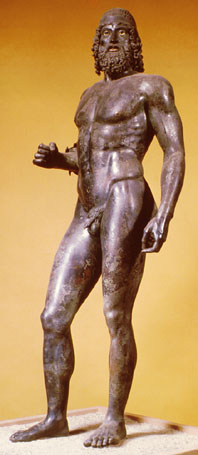 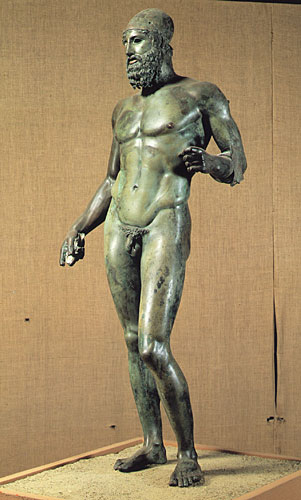 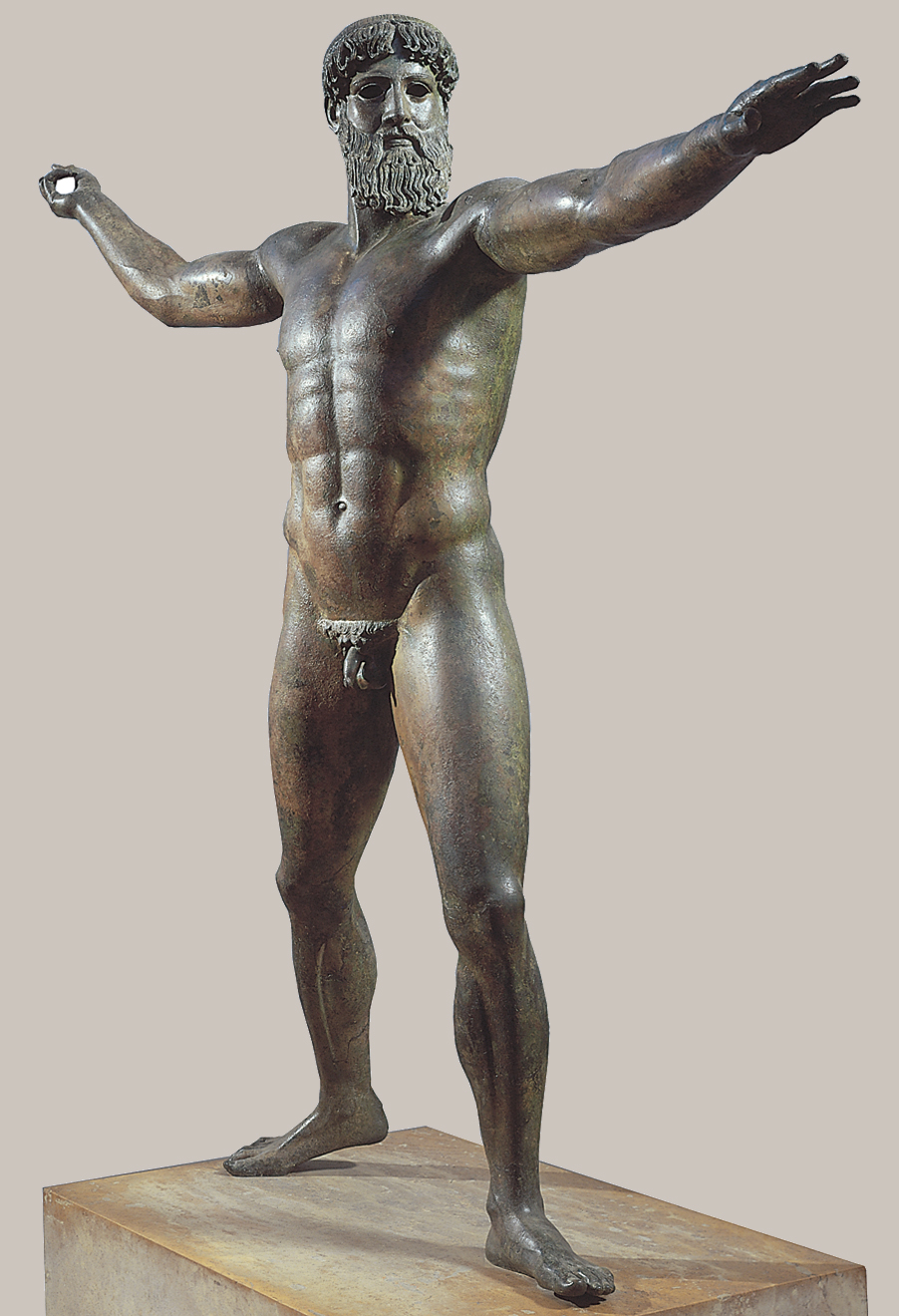 Fig. 5-38 Zeus (or Poseidon?), from the sea off Cape Artemision, Greece, ca. 460–450 BCE. Bronze, 6’ 10” high. National Archaeological Museum, Athens.
35
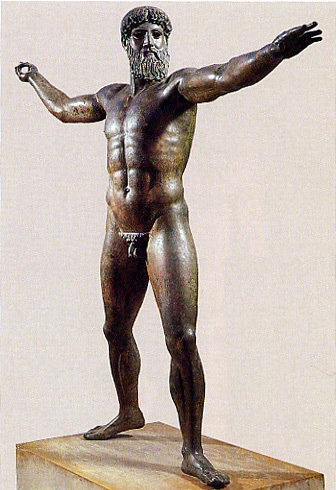 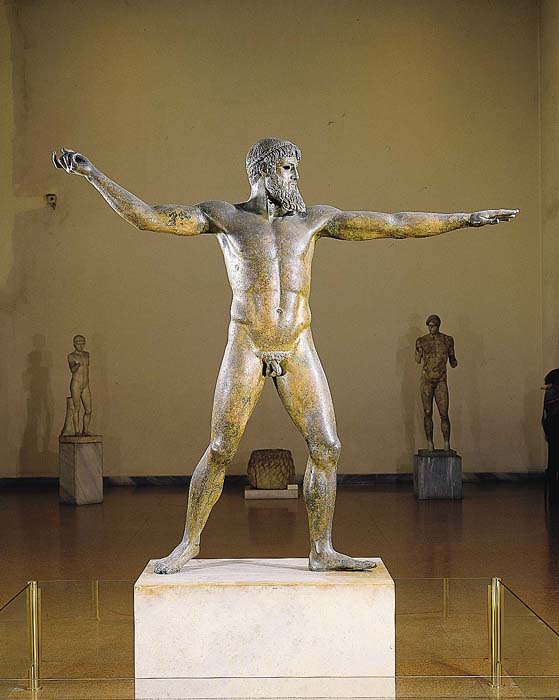 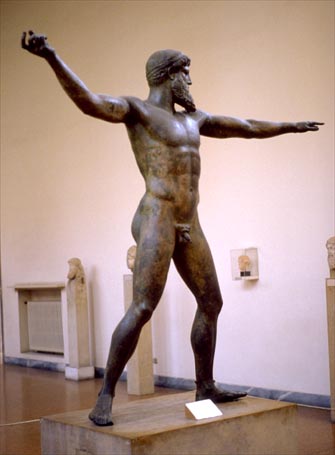 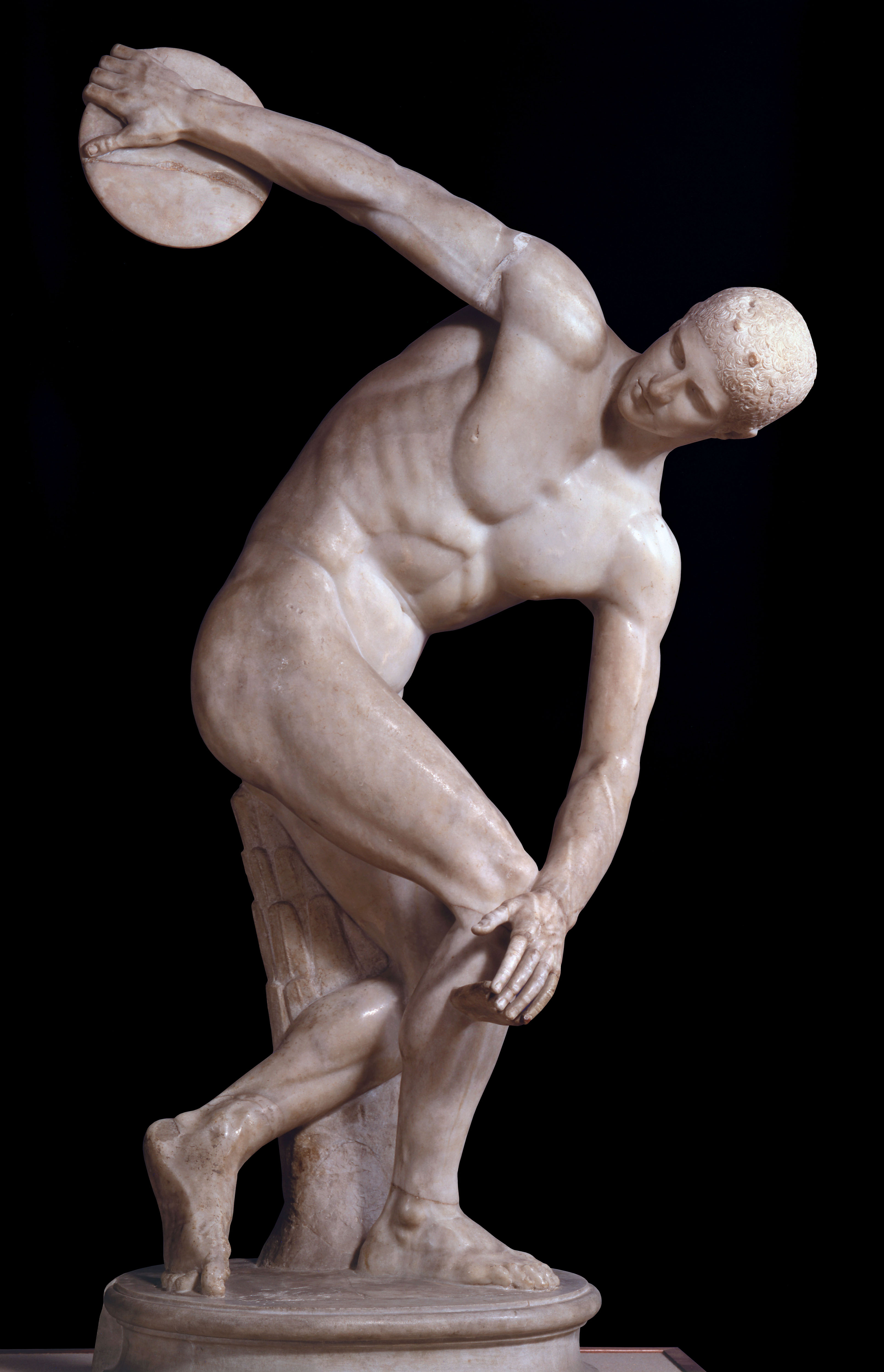 Figure 5-39 MYRON, Diskobolos (Discus Thrower). Roman marble copy of a bronze original of ca. 450 BCE, 5’ 1” high. Museo Nazionale Romano—Palazzo Massimo alle Terme.
37
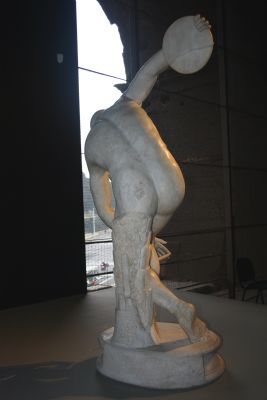 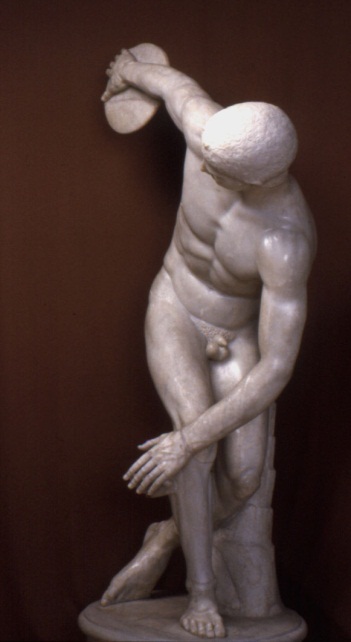 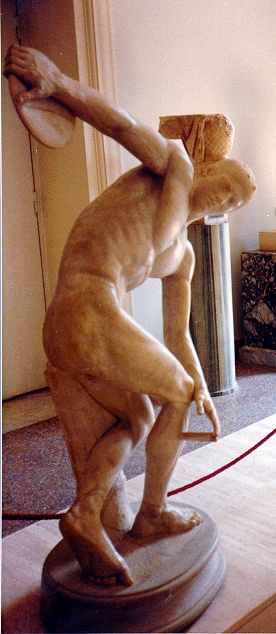 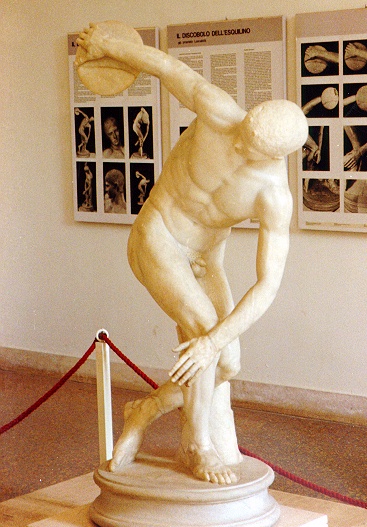 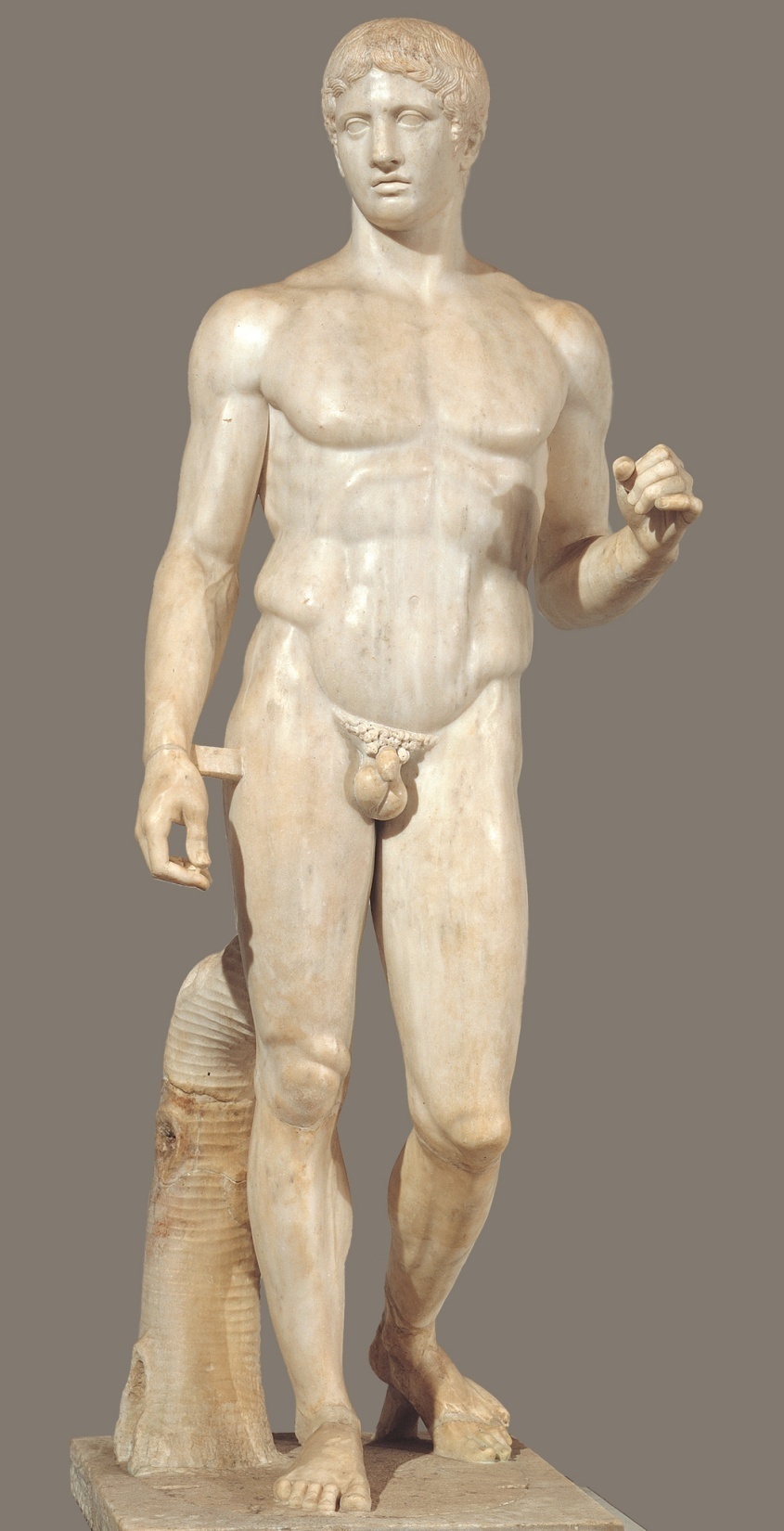 Doryphoros (Spear Thrower), POLYKEITOS

Originally titled Canon
Established Polykleitos’ canon of proportions, setting ideal correlations among body parts
Contrapposto
Notice the harmony of opposites
Figure 5-40  POLYKLEITOS, Doryphoros (Spear Bearer). Roman marble copy from Pompeii, Italy, after a bronze original of ca. 450–440 BCE, 6’ 11” high. Museo Archeologico Nazionale, Naples.
39
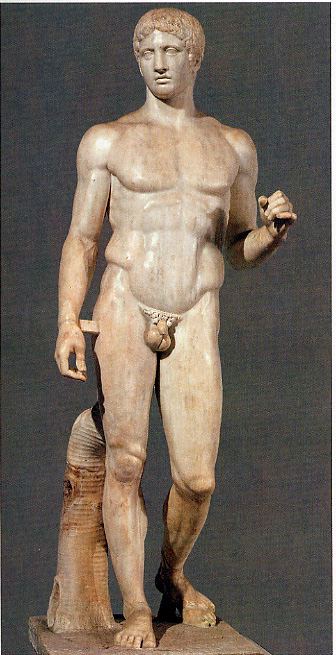 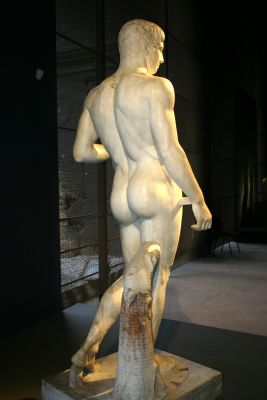 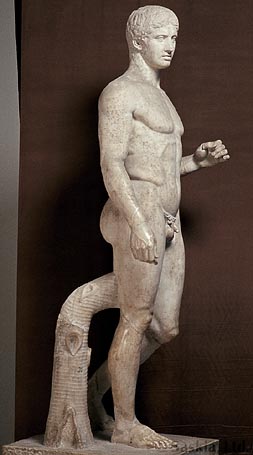 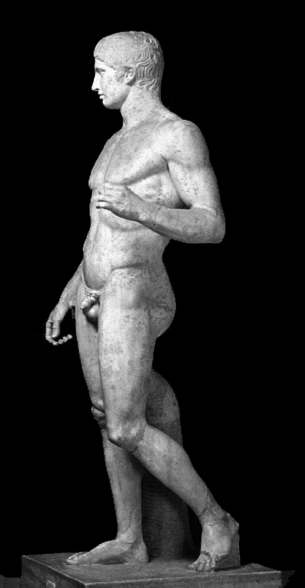 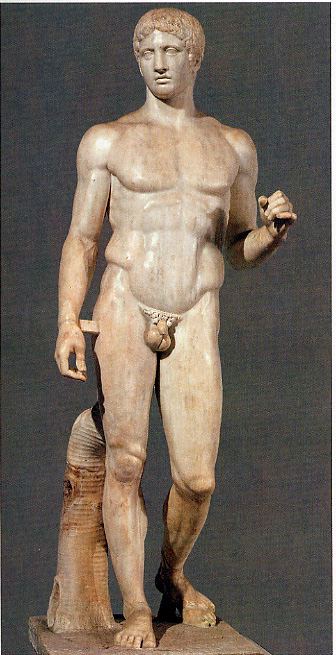 Chiastic (cross balance)
Chiastic (cross balance) is  asymmetrical balance

…right arm and leg rigid & stiff creating columnar stability and anchoring 

…the bent left arm and leg

…head turns right, hips twist left, back foot turns outward creating a twist in the body
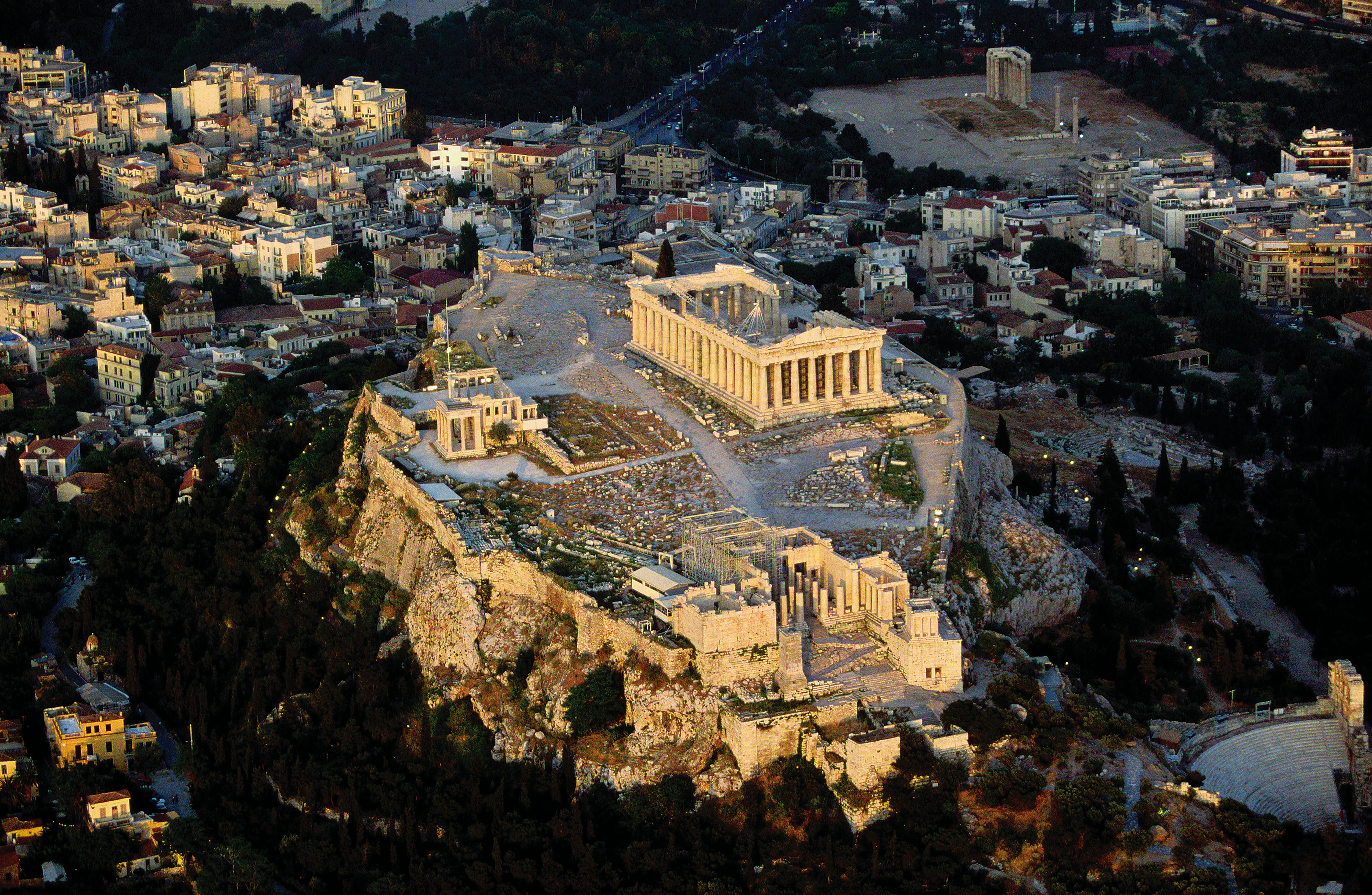 Figure 5-42  Aerial view of the Acropolis looking southeast, Athens, Greece.
42
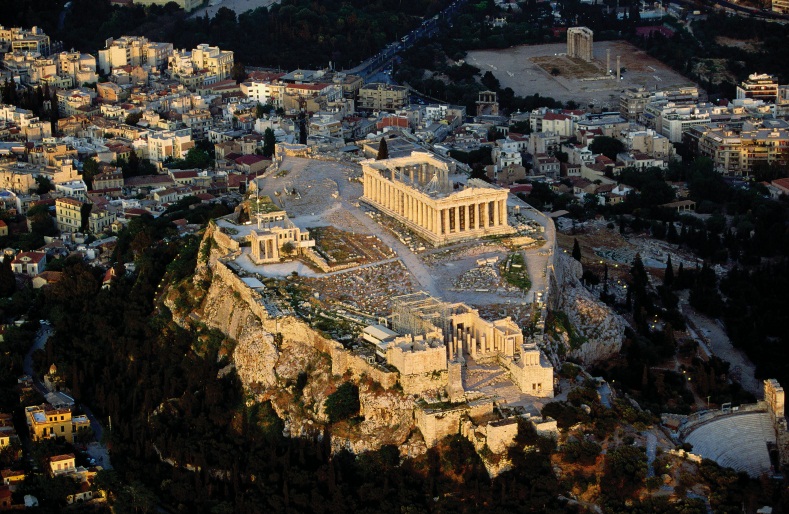 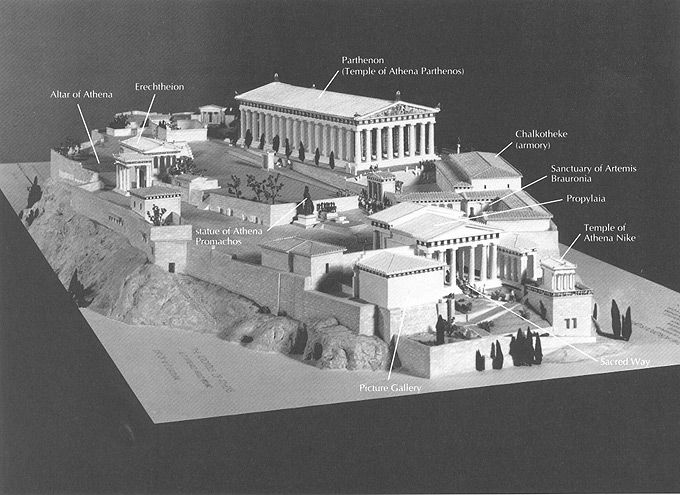 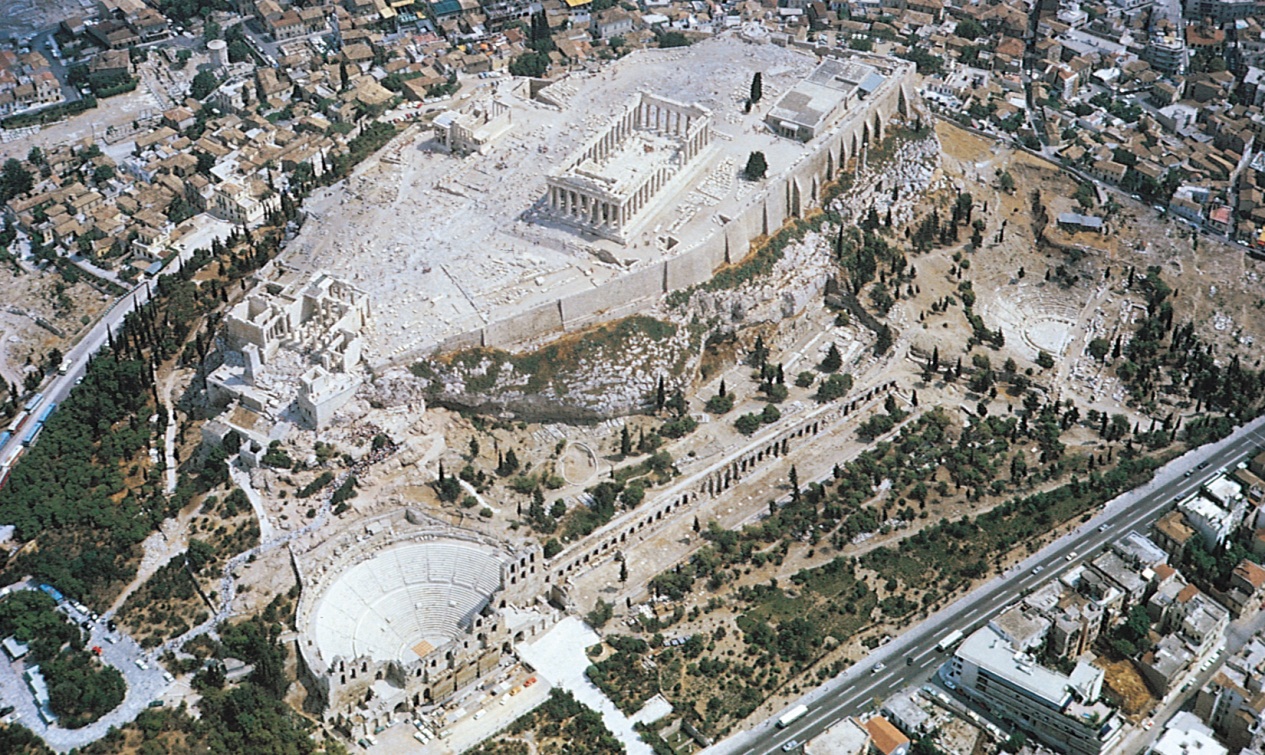 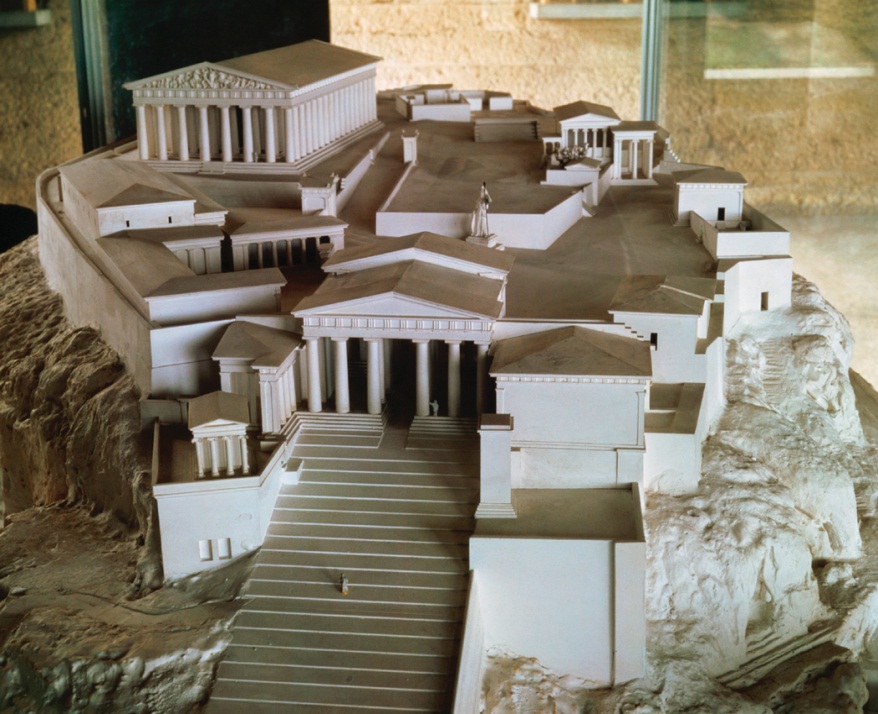 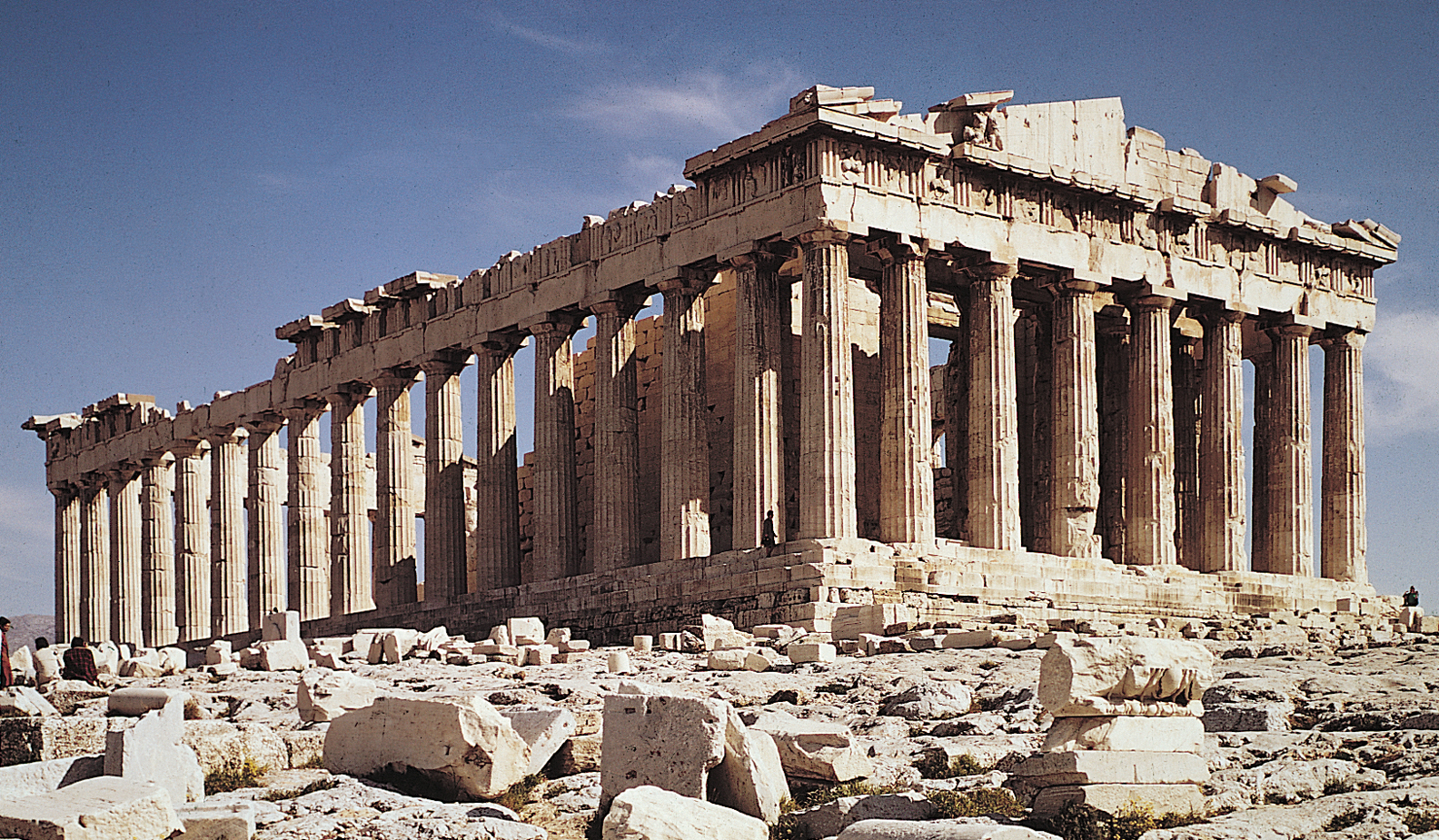 Figure 5-1  IKTINOS and KALLIKRATES, Parthenon, (Temple of Athena Parthenos, looking southeast), Acropolis, Athens, Greece, 447–438 BCE.
44
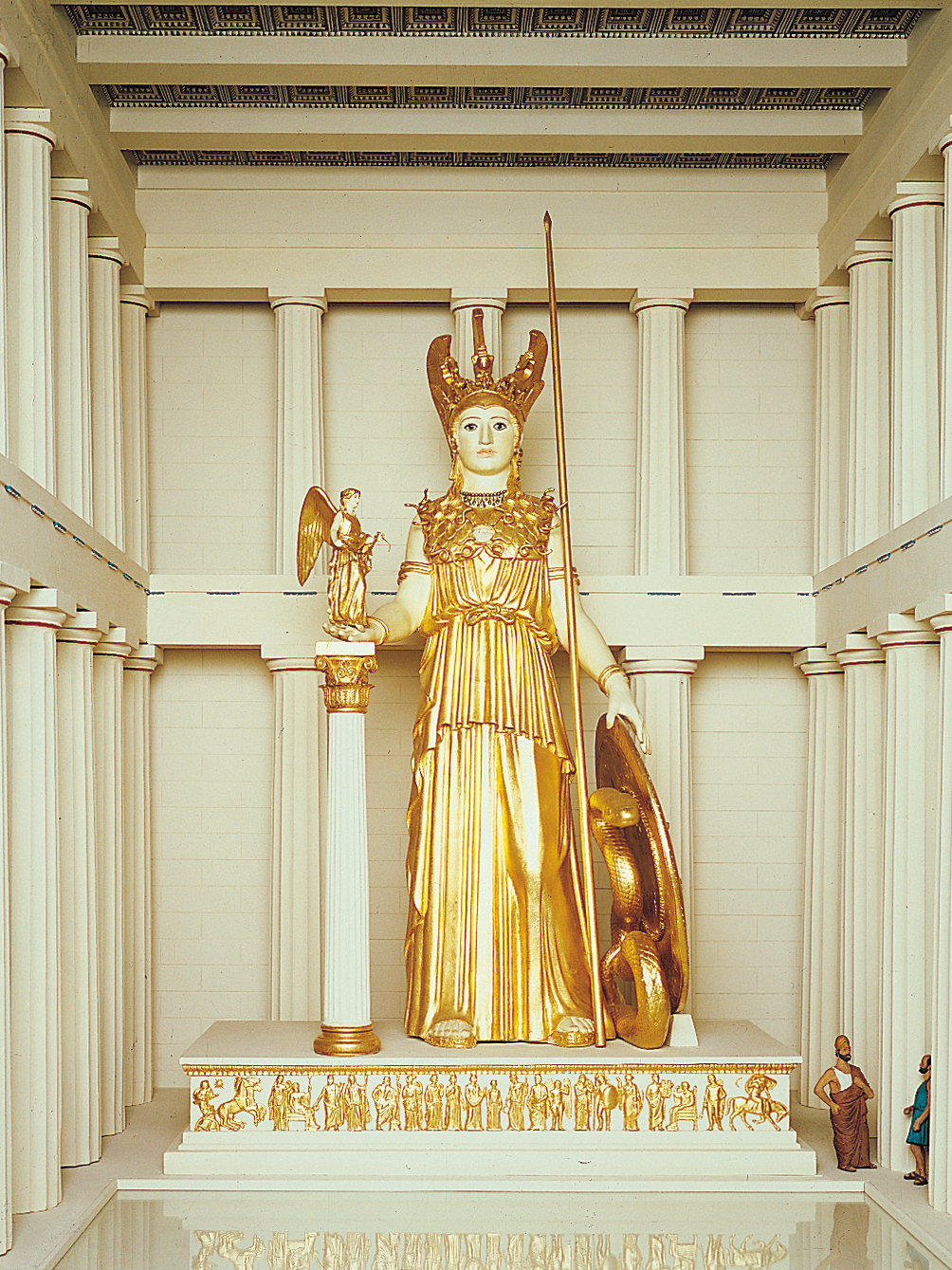 Figure 5-46   PHIDIAS, Athena Parthenos, in the cella of the Parthenon, Acropolis, Athens, Greece, ca. 438 BCE. Model of the lost chryselephantine statue. Royal Ontario Museum, Toronto.
45
5-47 Lapith versus centaur, metope from the south side of the Parthenon, Acropolis, Athens, Greece, ca. 447-438 BCE. Marble, 4’ 8” high. British Museum, London.
46
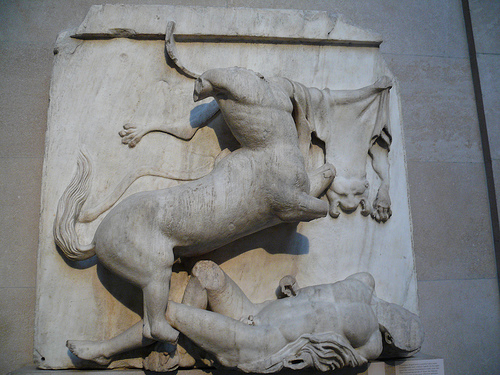 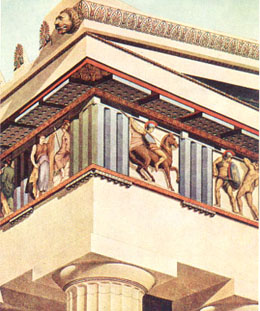 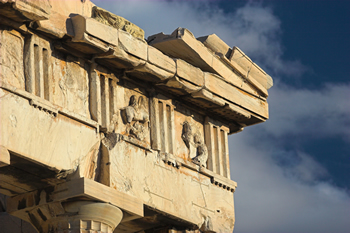 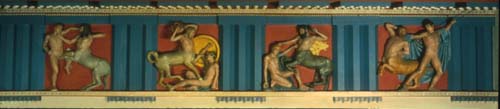 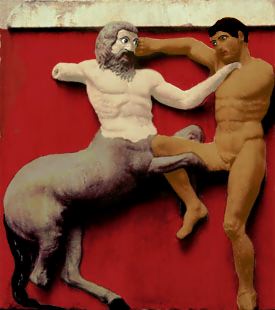 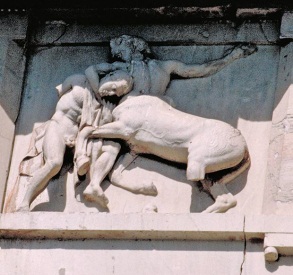 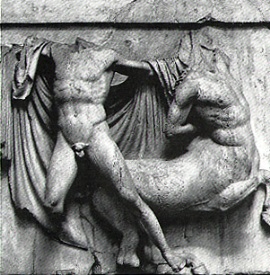 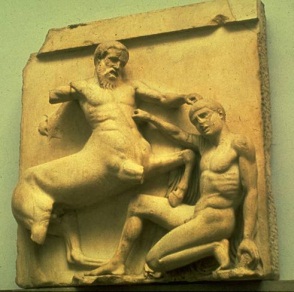 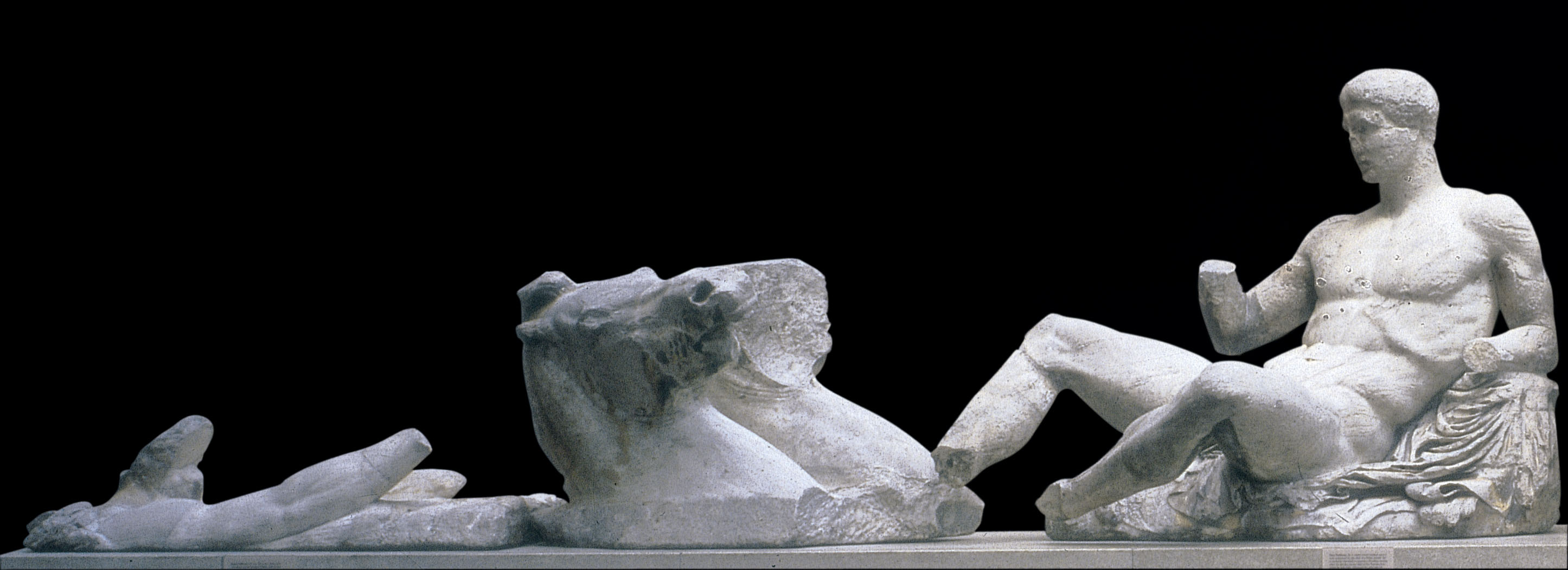 Figure 5-48  Helios and his horses, and Dionysos (Herakles?), from the east pediment of the Parthenon, Acropolis, Athens, Greece, ca. 438–432 BCE. Marble, greatest height 4’ 3”. British Museum, London.
48
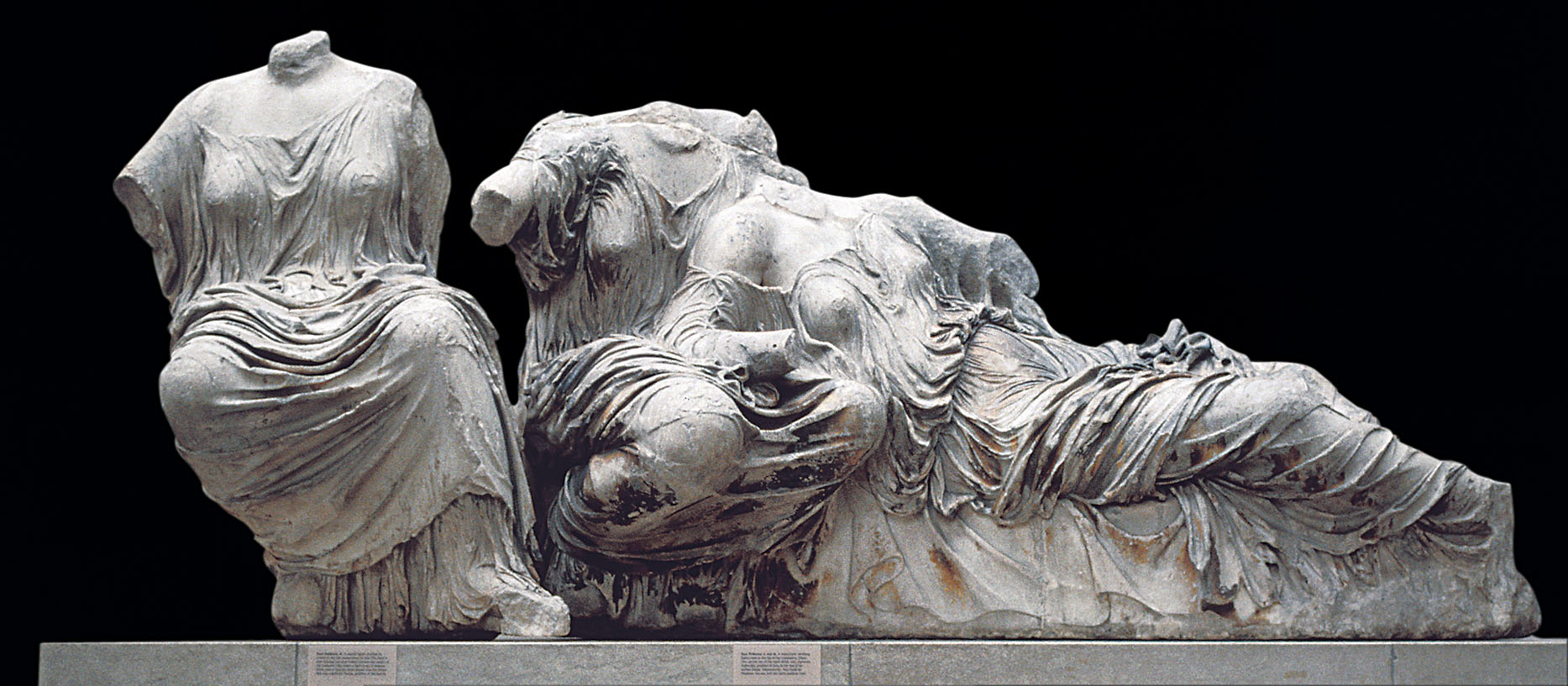 Figure 5-49  Three goddesses (Hestia, Dione, and Aphrodite?), from the east pediment of the Parthenon, Acropolis, Athens, Greece, ca. 438–432 BCE. Marble, greatest height 4’ 5”. British Museum, London.
49
Helios and his horses, and Dionysis
Three Goddess (Hestia, Dione, and Aphrodite?)
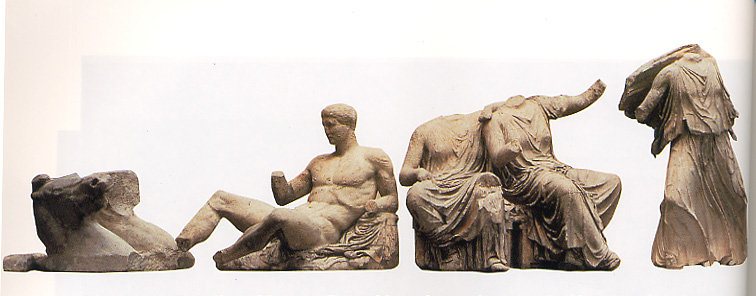 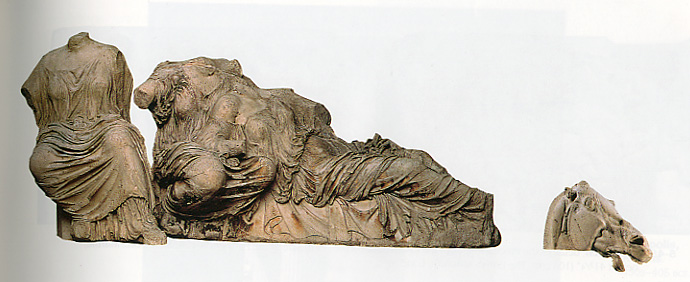 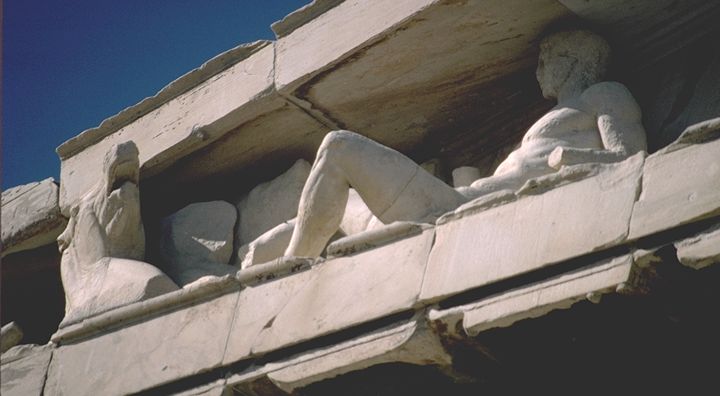 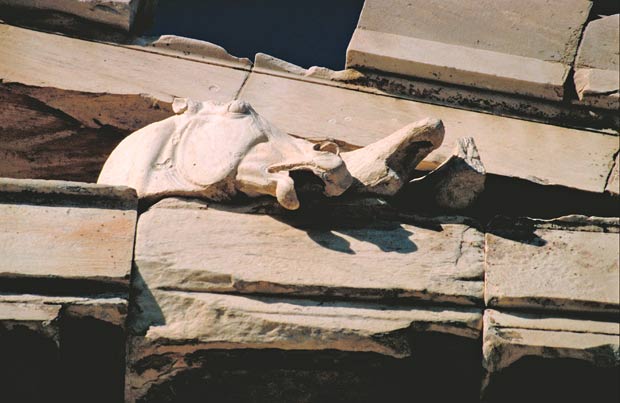 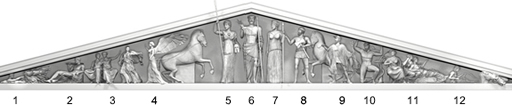 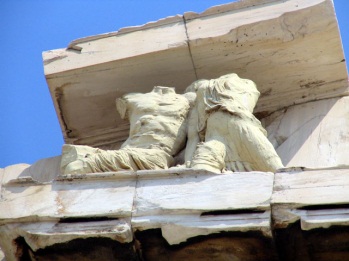 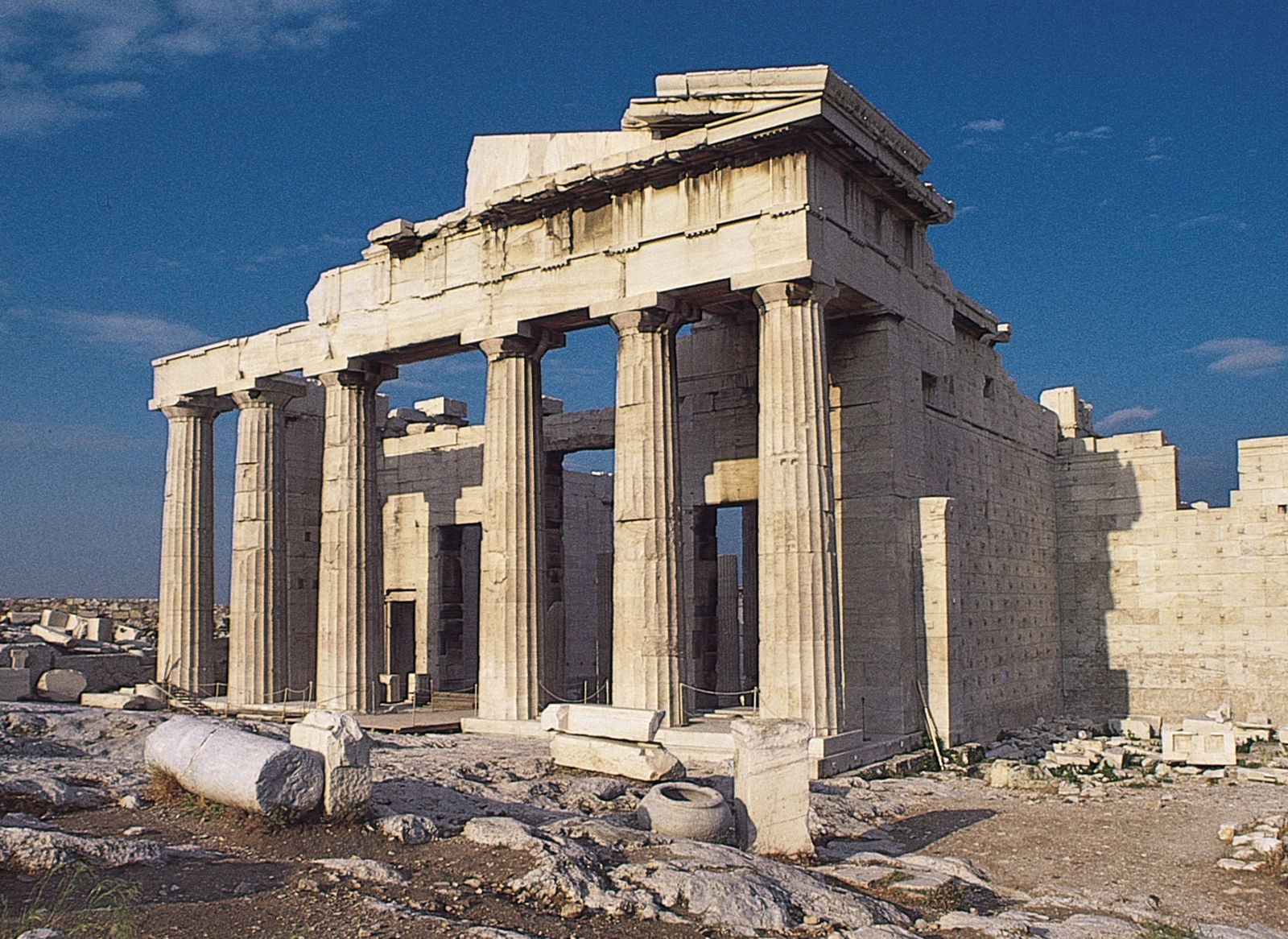 Figure 5-51  MNESIKLES, Propylaia (looking southwest), Acropolis, Athens, Greece, 437–432 BCE.
51
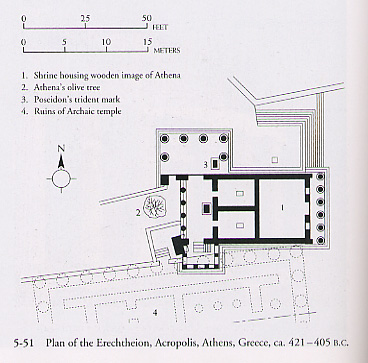 Erechtheion and Plan
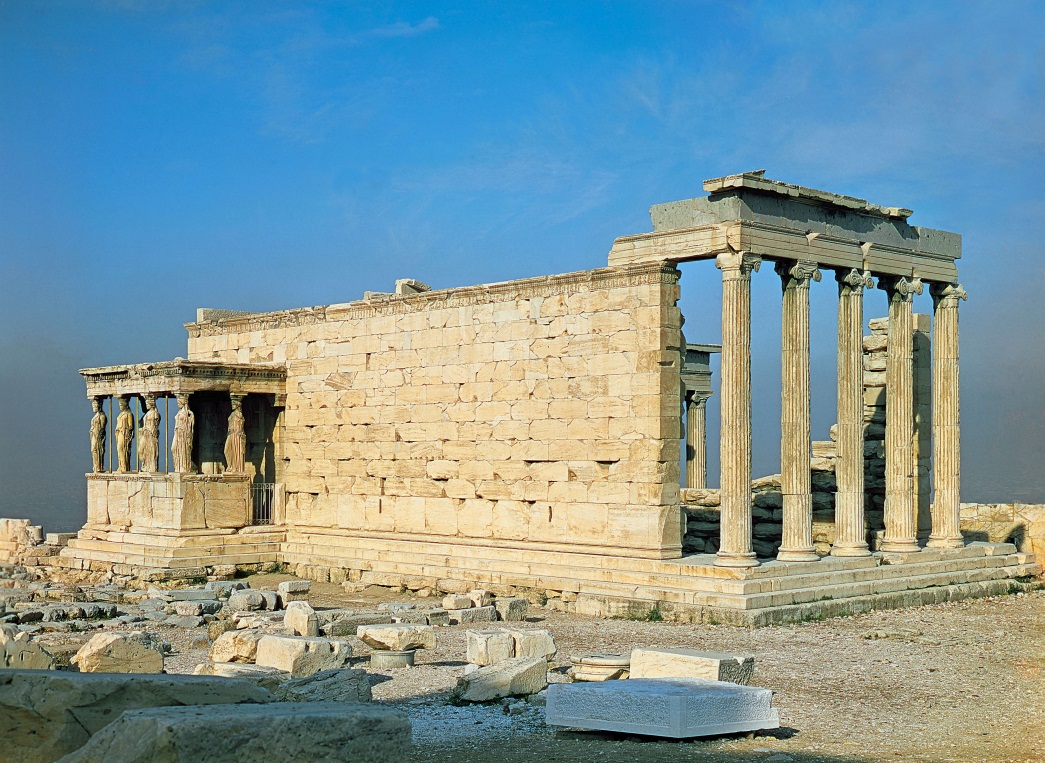 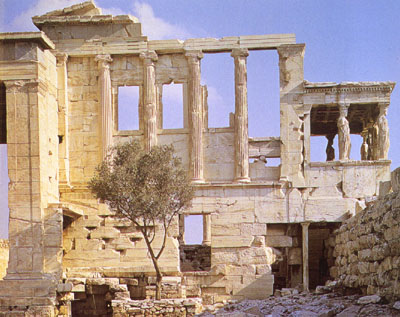 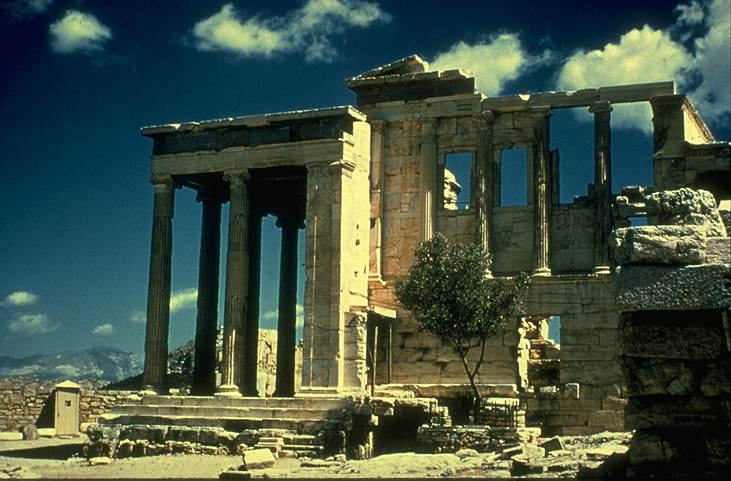 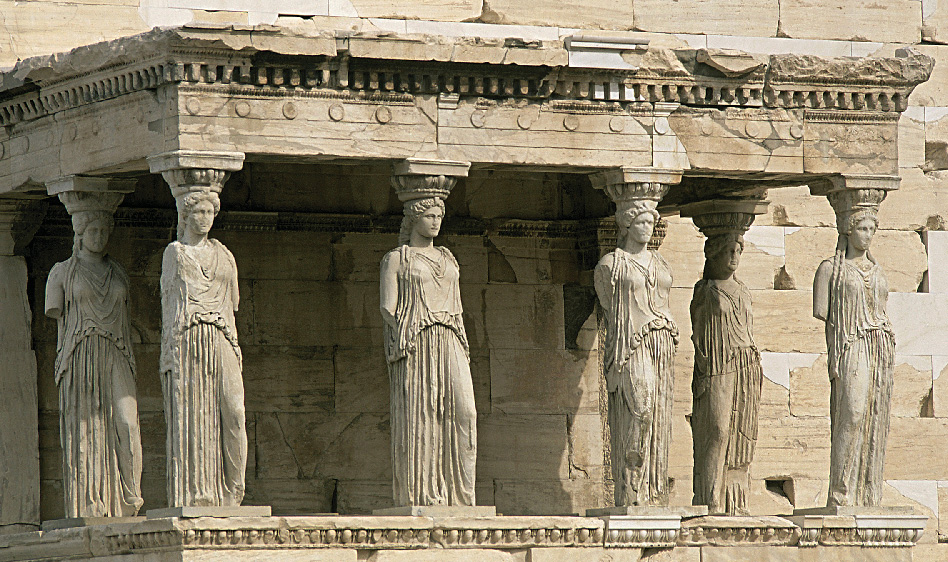 Figure 5-54  Caryatids of the south porch of the Erechtheion, Acropolis, Athens, Greece, ca. 421–405 BCE. Marble, 7’ 7” high.
53
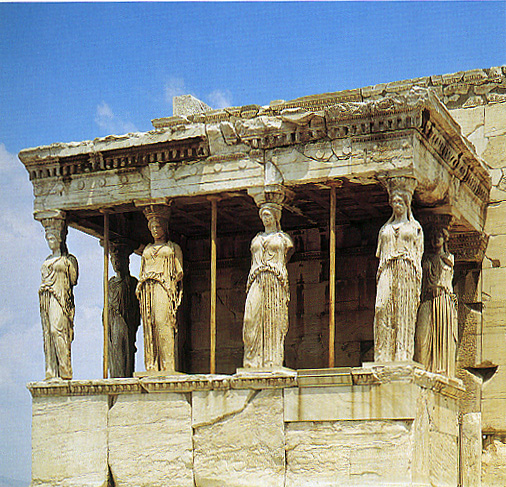 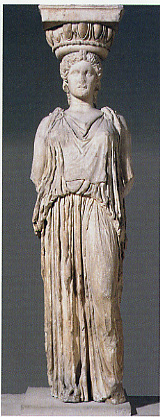 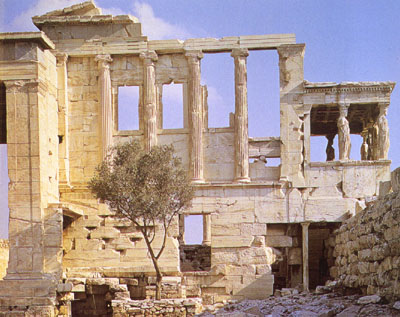 Caryatid from south porch of Erechtheion
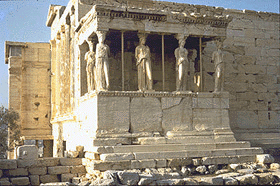 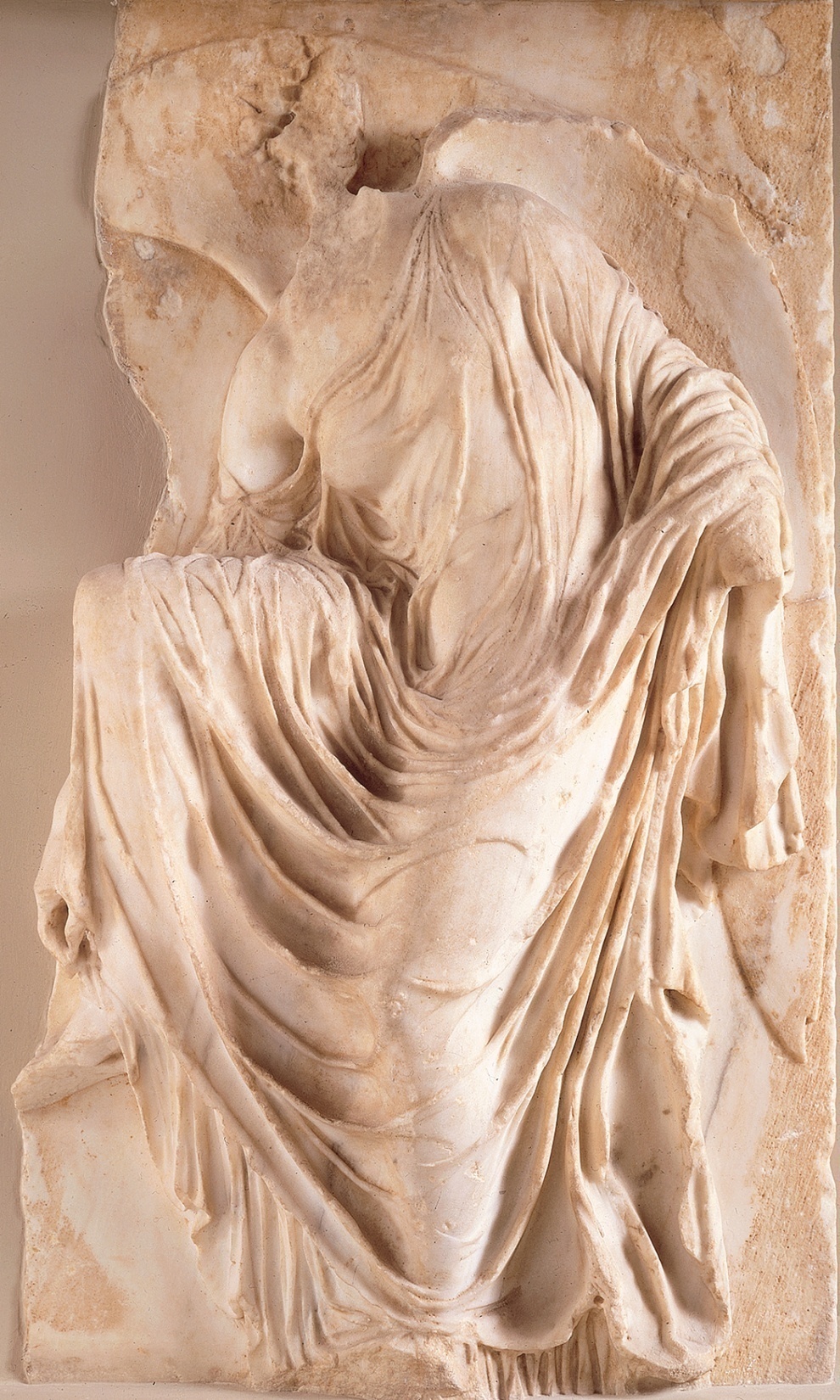 Figure 5-56  Nike adjusting her sandal, from the south side of the parapet of the Temple of Athena Nike, Acropolis, Athens, Greece, ca. 410 BCE. Marble, 3’ 6” high. Acropolis Museum, Athens.
55
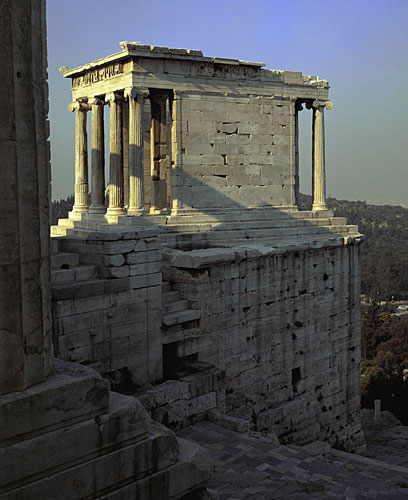 KALLIKRATES, 
Temple of Athena Nike
Nike adjusting her sandal
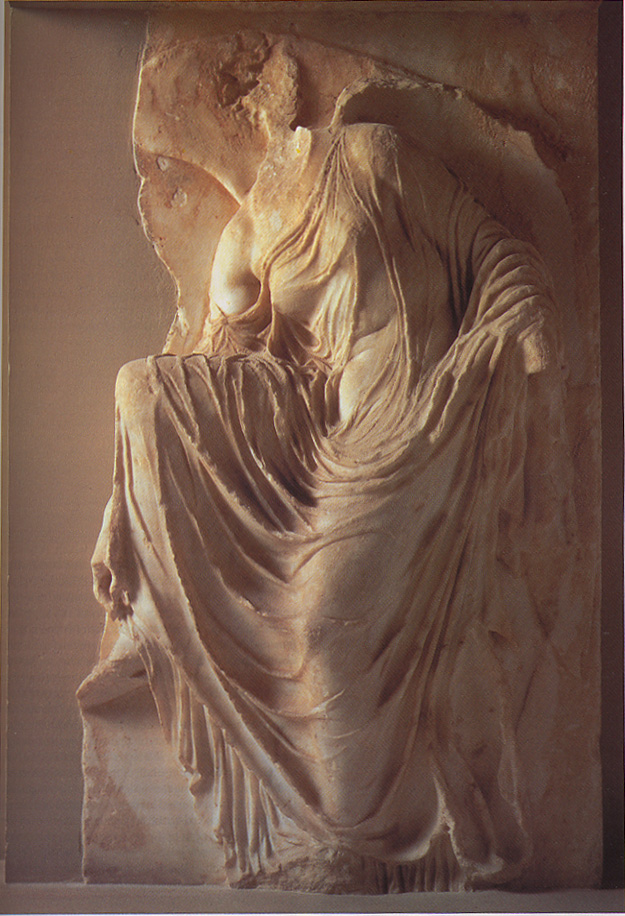 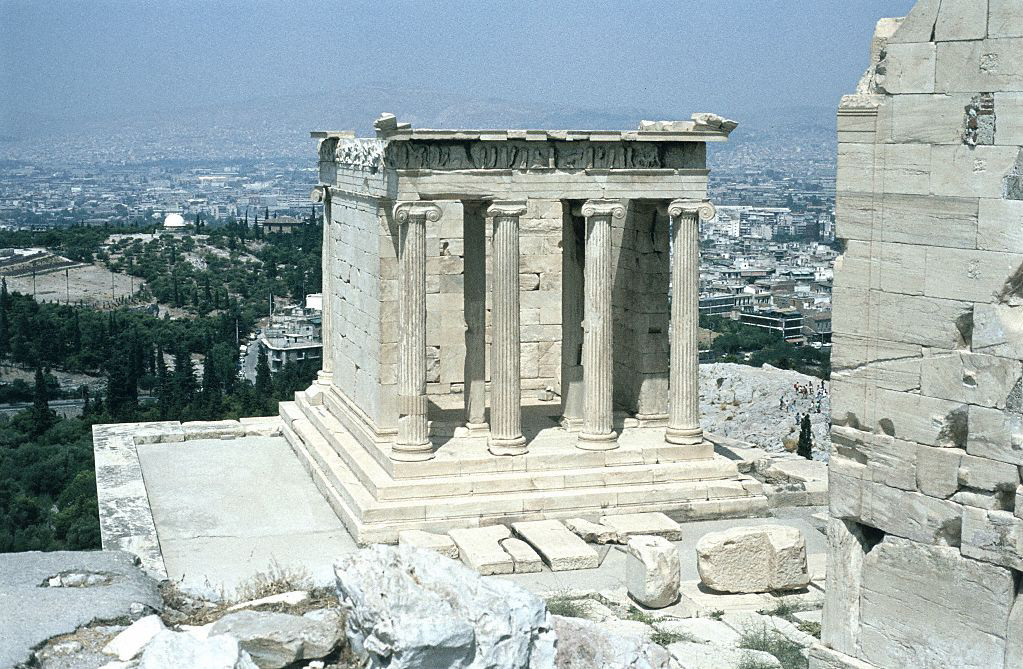 dl.ccc.cccd.edu/.../art100/imageindex.htm
Late Classical
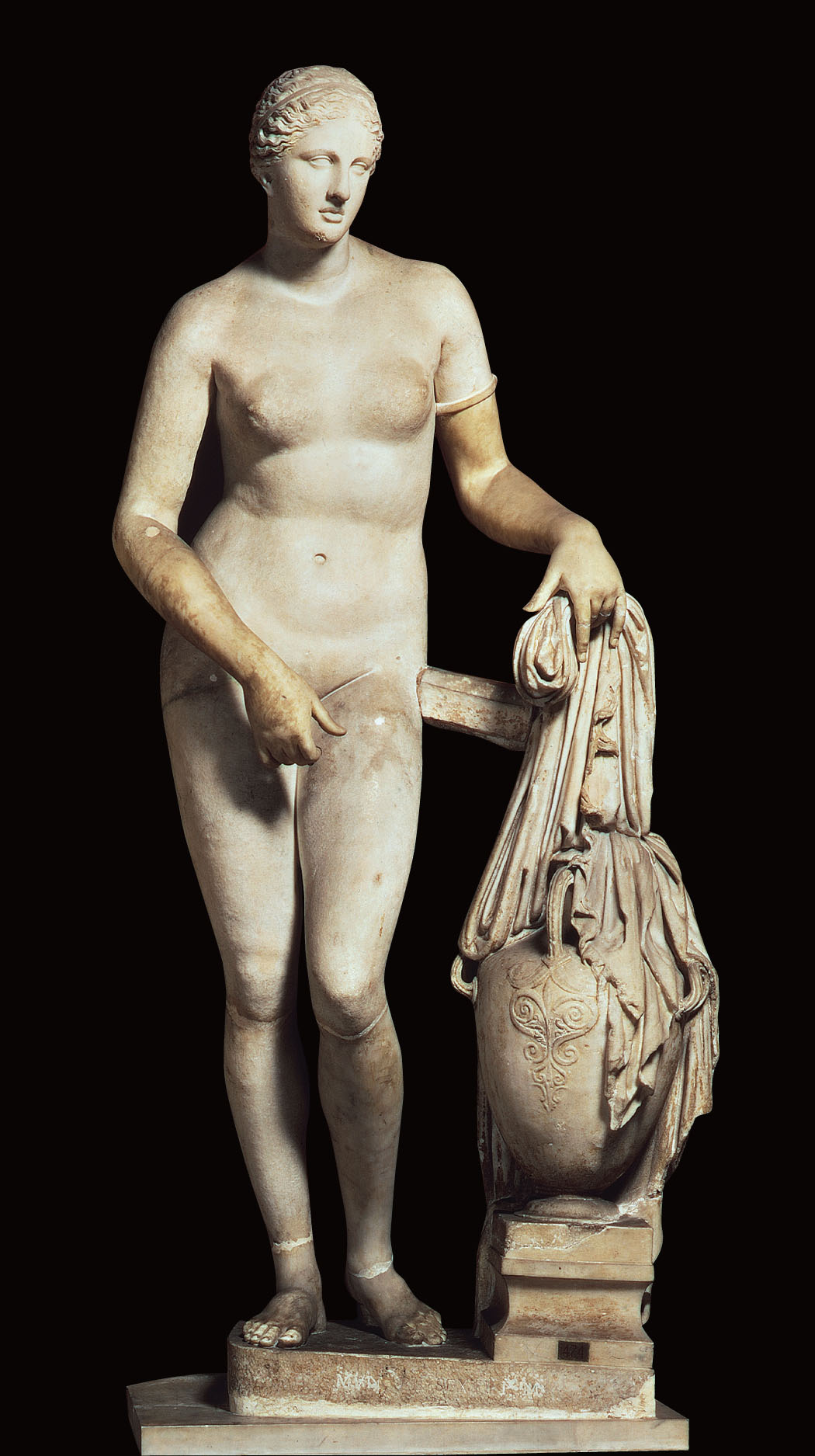 Aphodite of Knidos, PRAXITELES

Bold step to render a goddess in the nude
Sensuous and humanizing qualities – different from the cold, aloof gods and athletes of the High Classical
Figure 5-62  PRAXITELES, Aphrodite of Knidos. Roman marble copy of an original of ca. 350–340 BCE. 6’ 8” high. Musei Vaticani, Rome.
58
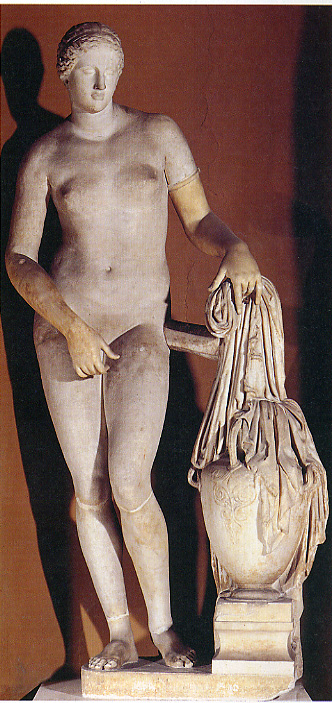 Aphrodite of Knidos
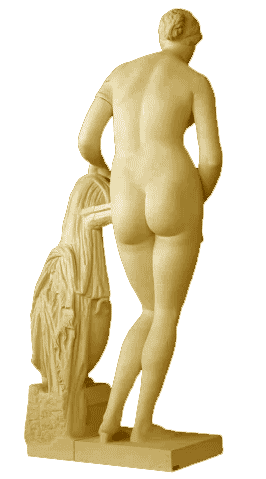 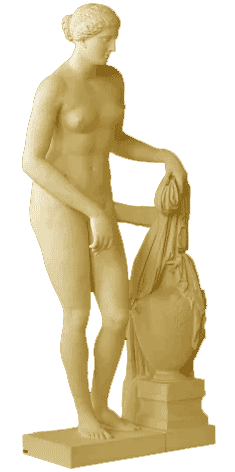 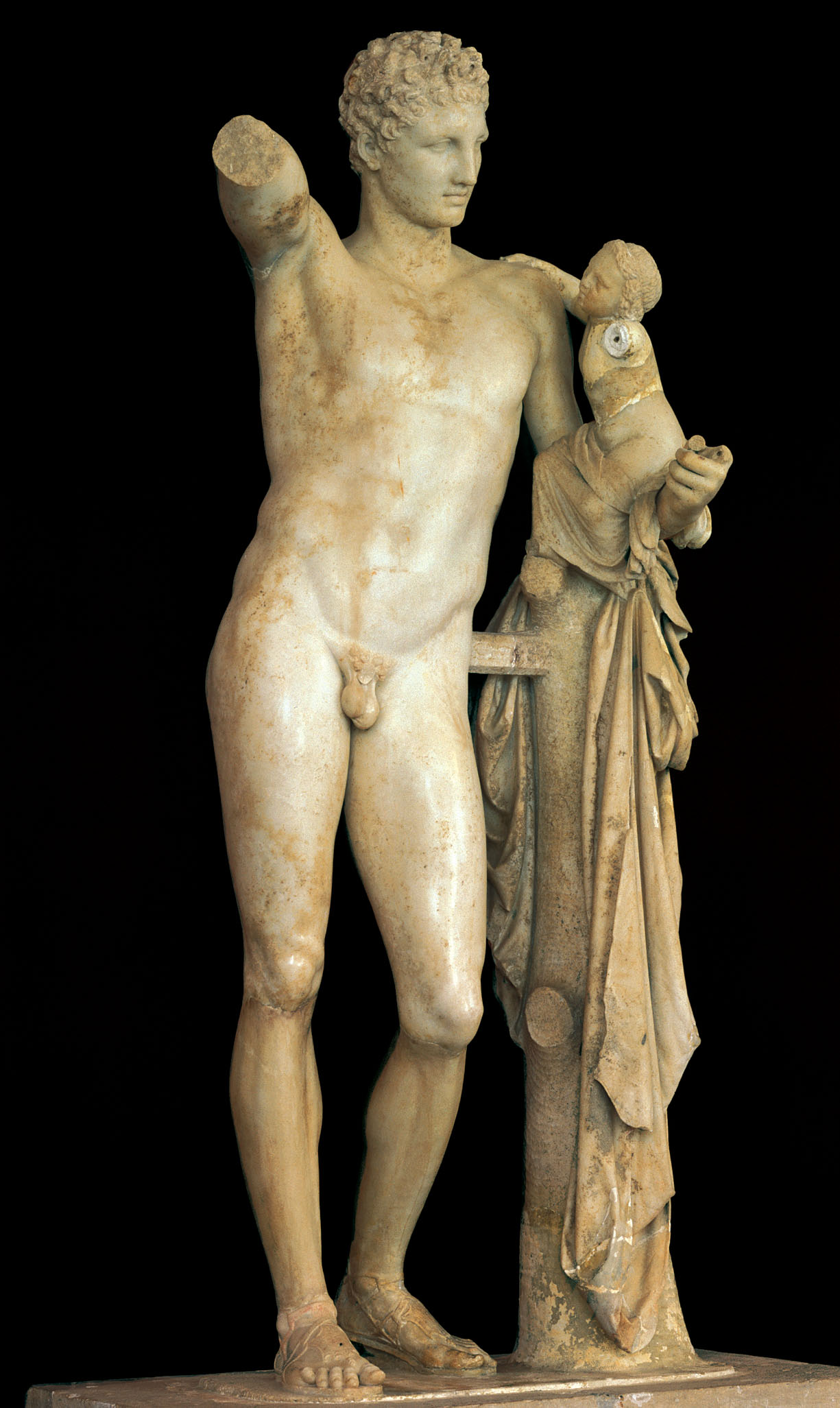 Hermes and the infant Dionysus
By follower of Praxiteles (son or grandson possibly)
Notice S-curve of the body (pronounced contrapposto)
New standard of adult and child interaction
Figure 5-63  PRAXITELES(?), Hermes and the infant Dionysos, from the Temple of Hera, Olympia, Greece. Copy of a statue by Praxiteles of ca. 340 BCE or an original work of ca. 330–270 BCE by a son or grandson. Marble, 7’ 1” high. Archaeological Museum, Olympia
60
Hermes and the infant Dionysos
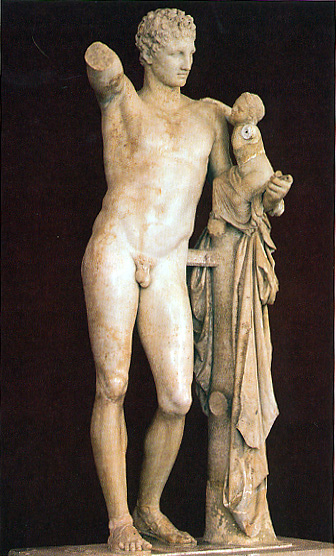 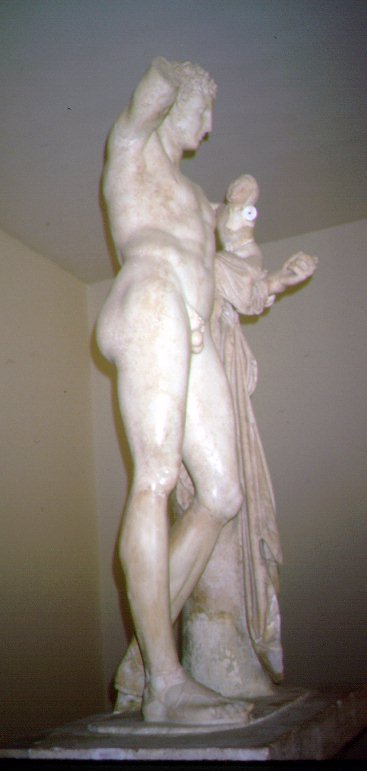 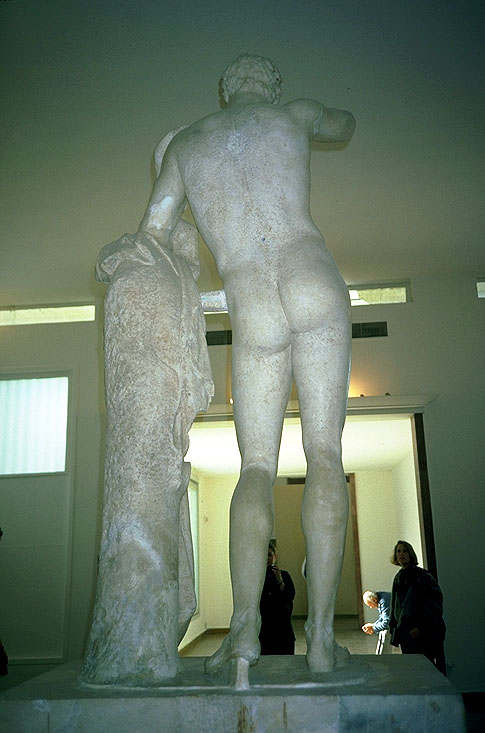 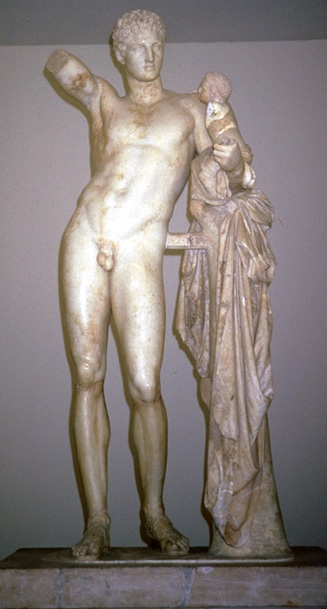 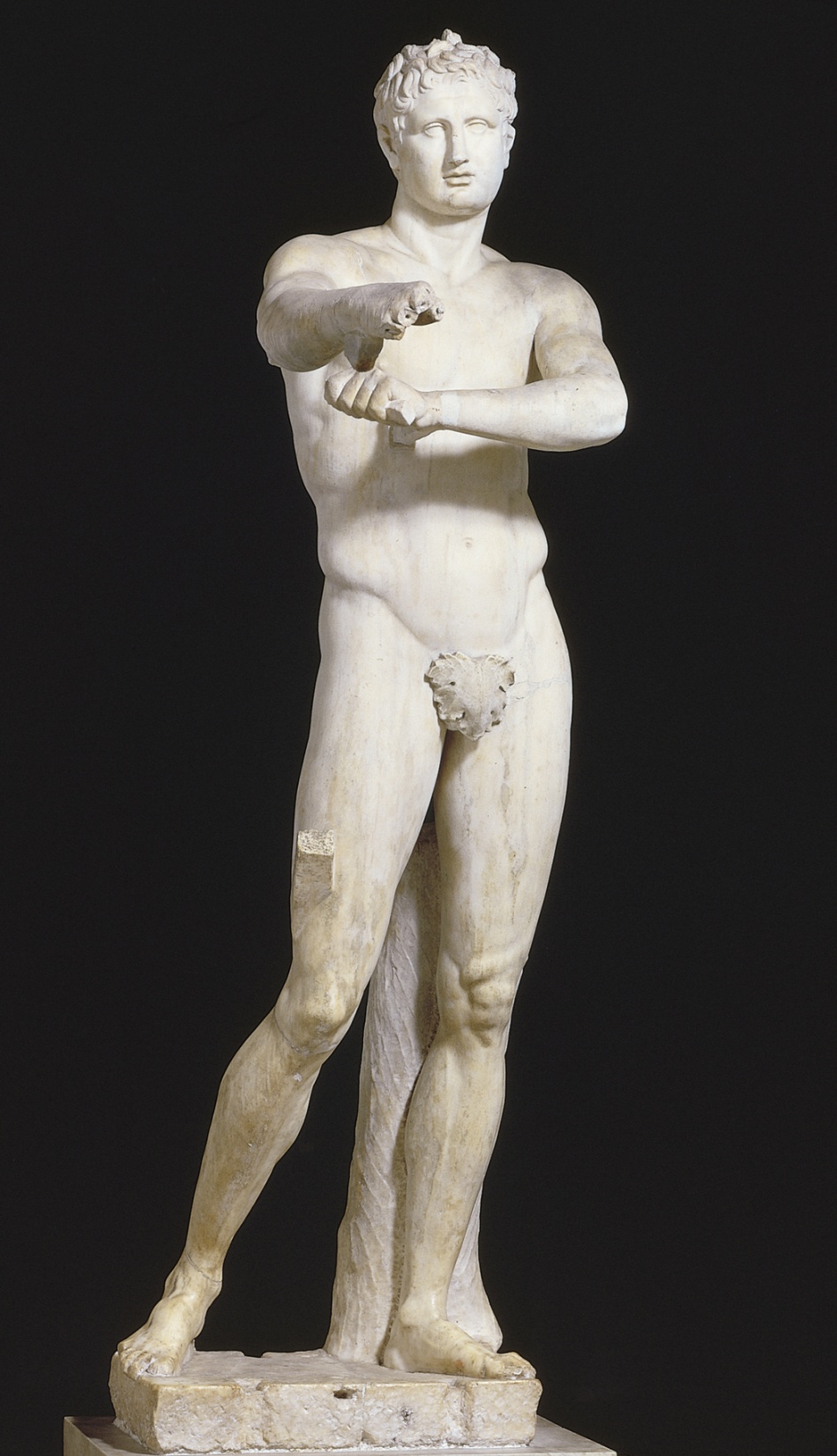 Apoxyomenos, LYSIPPOS

Established a different canon of proportions from that of Polykleitos
Figure 5-65  LYSIPPOS, Apoxyomenos (Scraper). Roman marble copy of a bronze original of ca. 330 BCE, 6’ 9” high. Musei Vaticani, Rome.
62
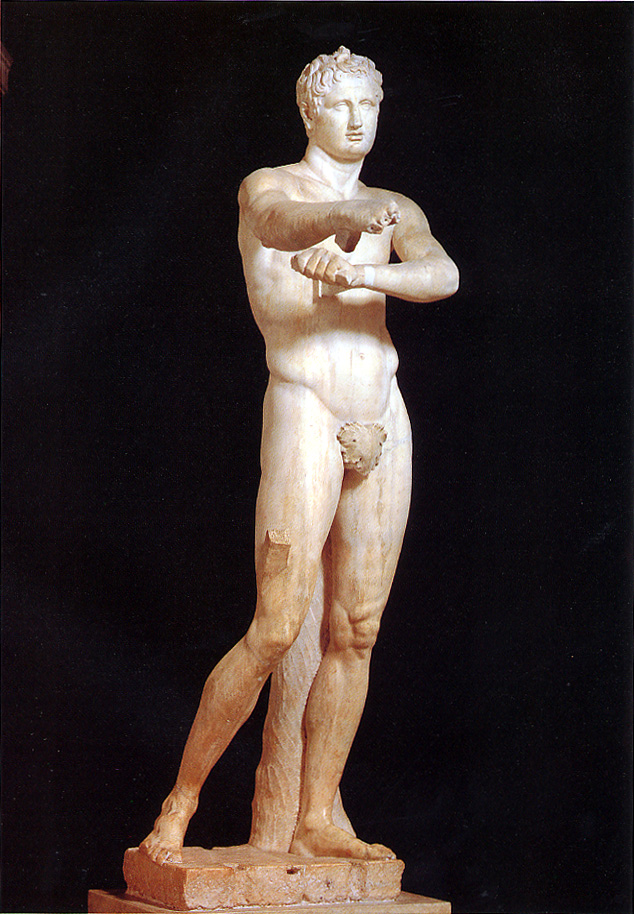 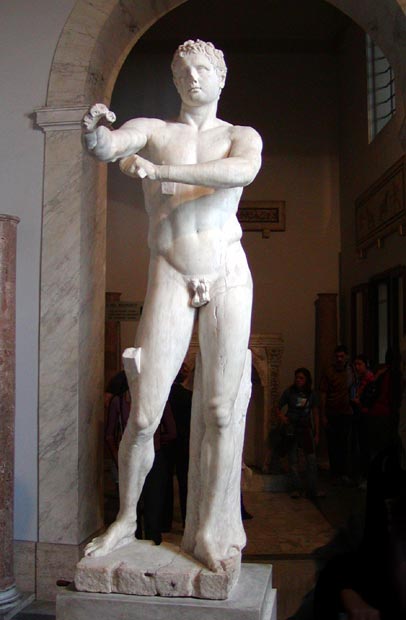 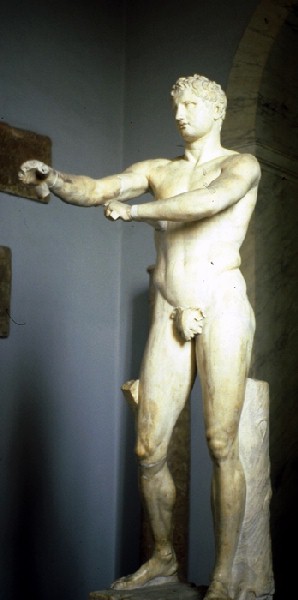 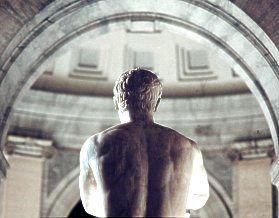 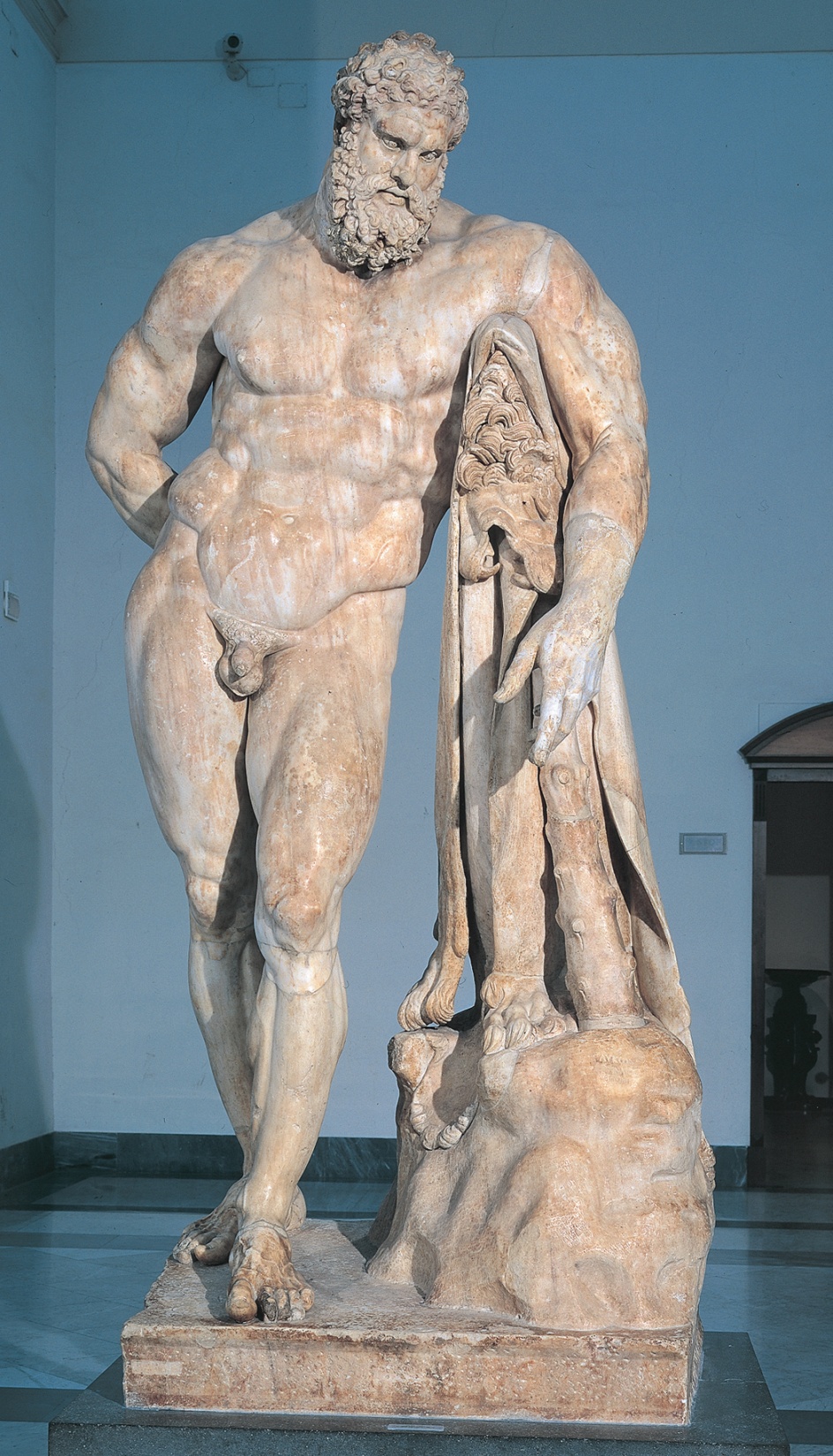 Figure 5-66  LYSIPPOS, Weary Herakles (Farnese Herakles). Roman marble copy from Rome, Italy, signed by GLYKON OF ATHENS, of a bronze original of ca. 320 BCE. 10 ‘ 5” high. Museo Archeologico Nazionale,Naples.
64
Farnese Herakles
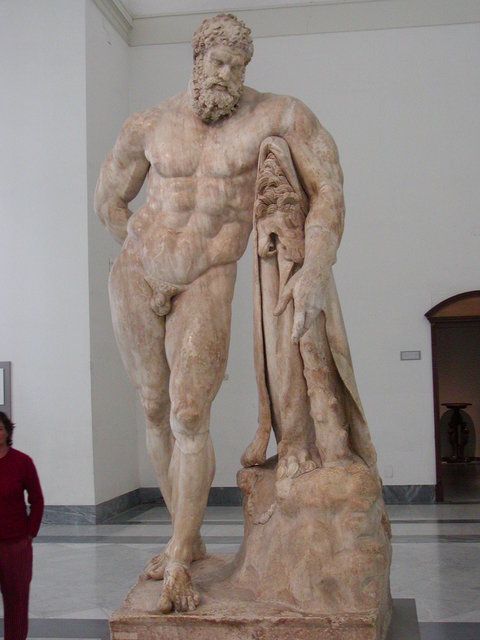 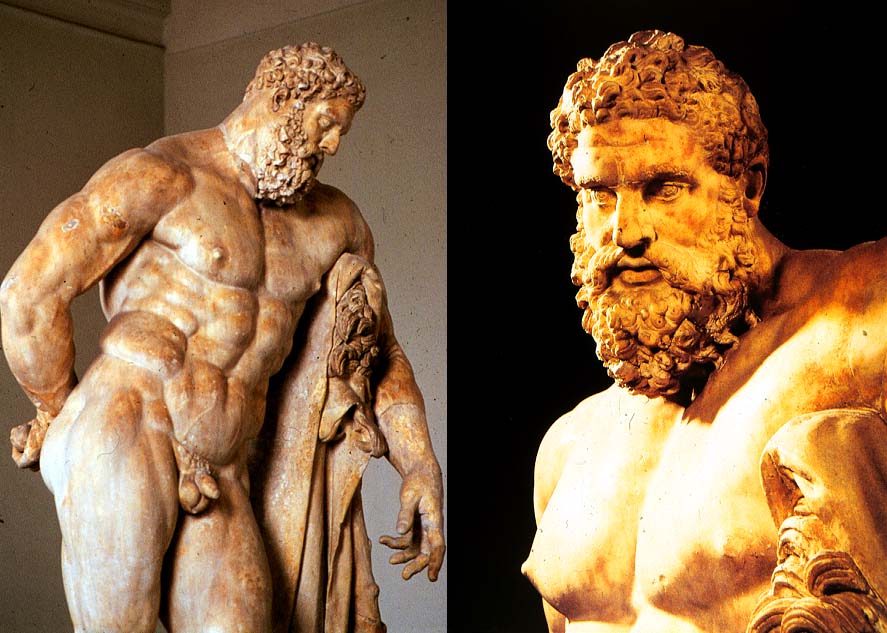 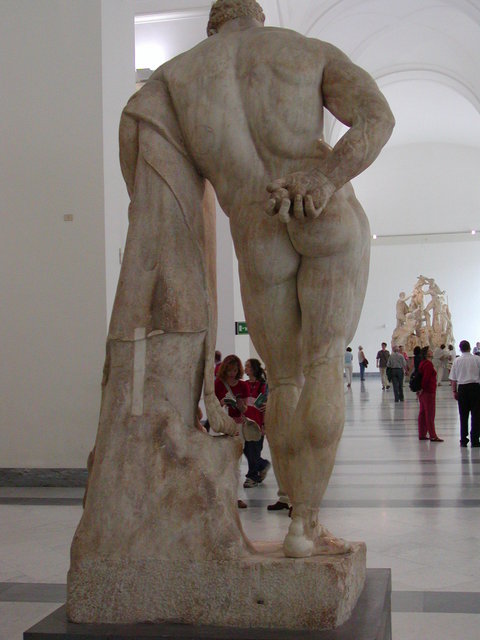 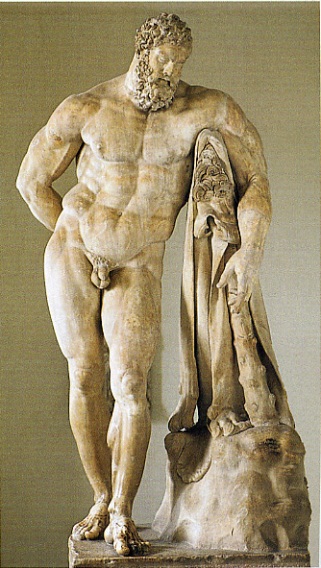 Hellenistic
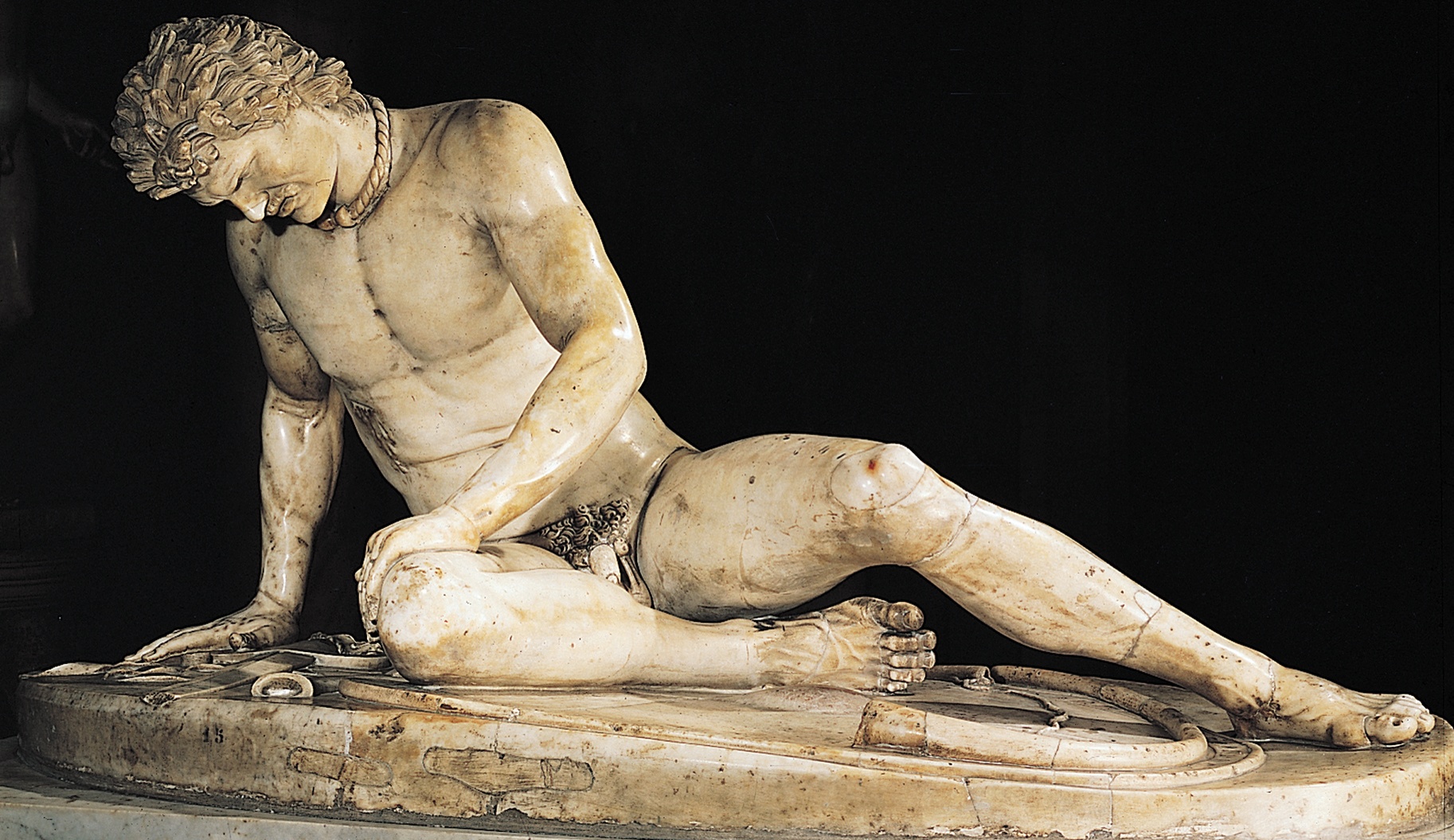 Figure 5-81  EPIGONOS(?), Dying Gaul. Roman marble copy of a bronze original of ca. 230–220 BCE, 3’ 1/2” high. Museo Capitolino, Rome.
67
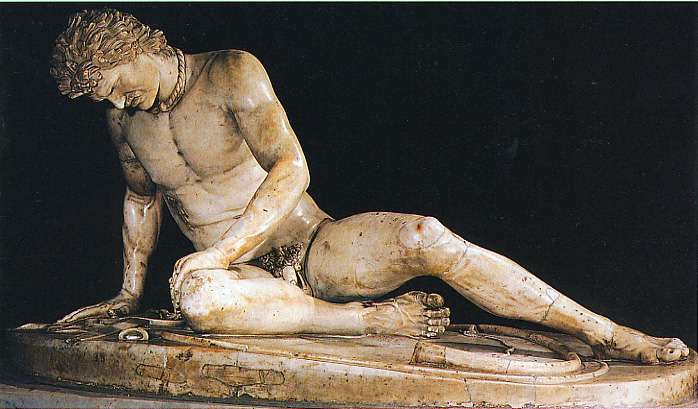 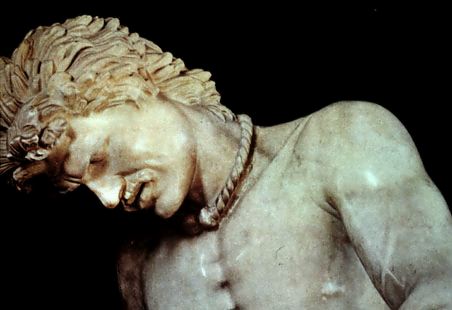 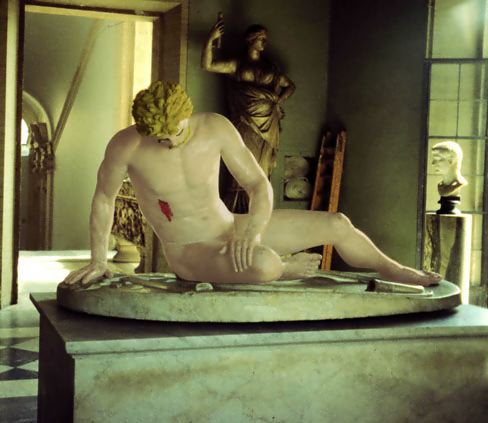 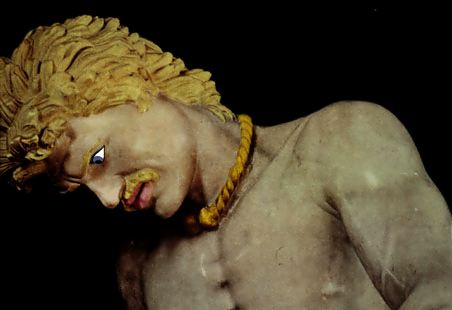 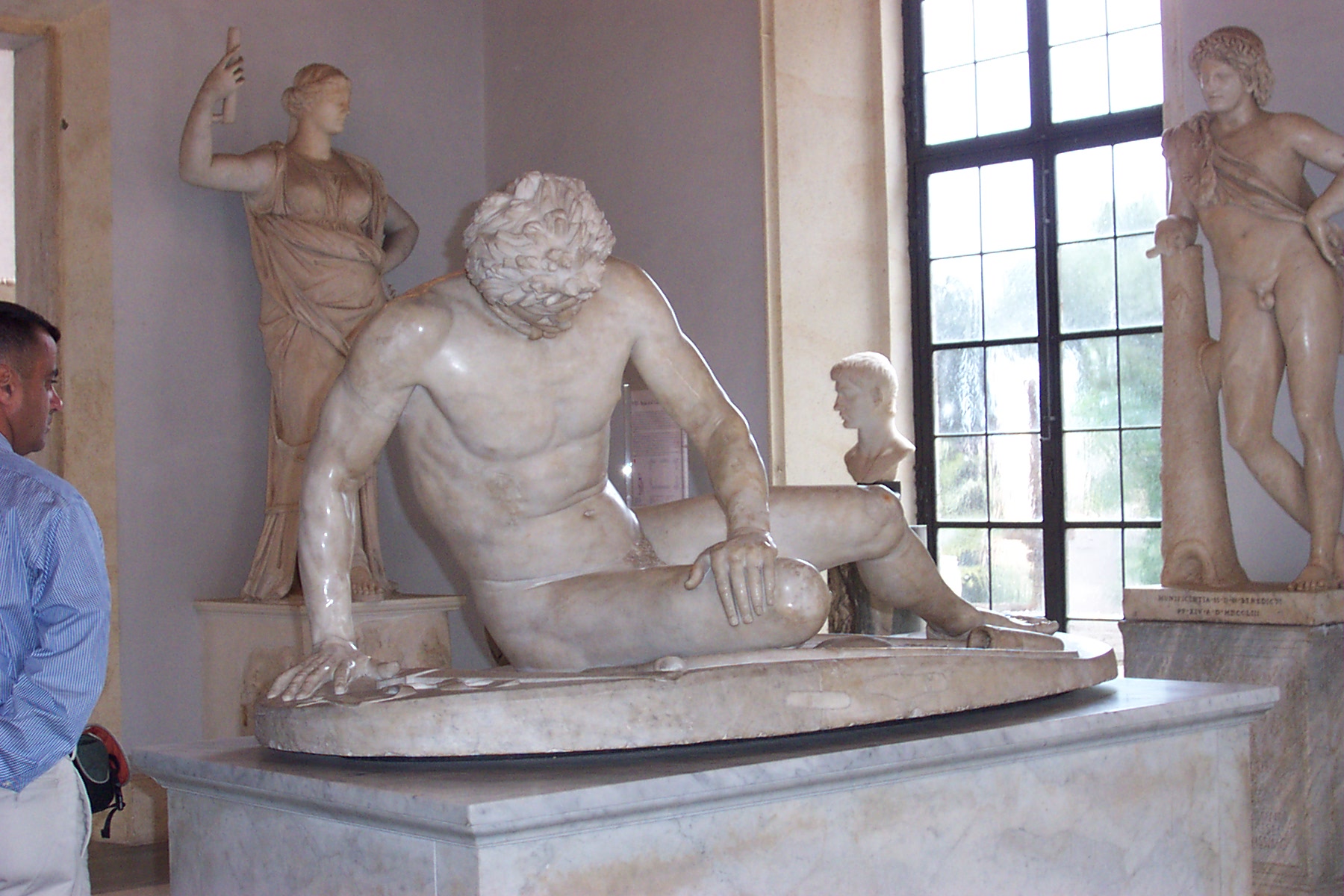 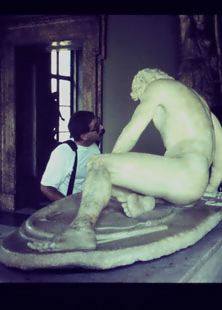 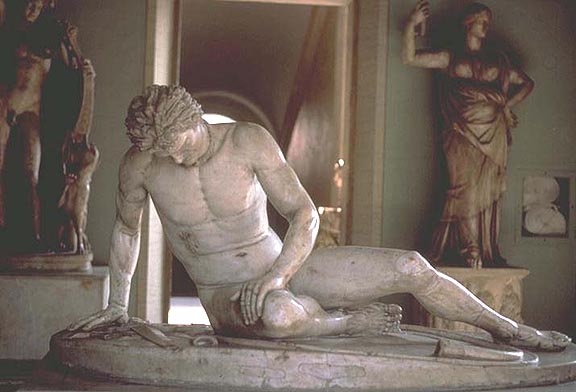 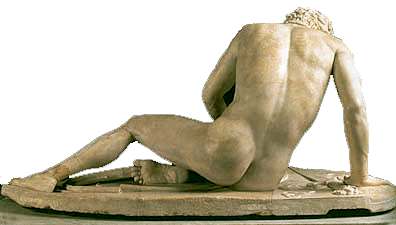 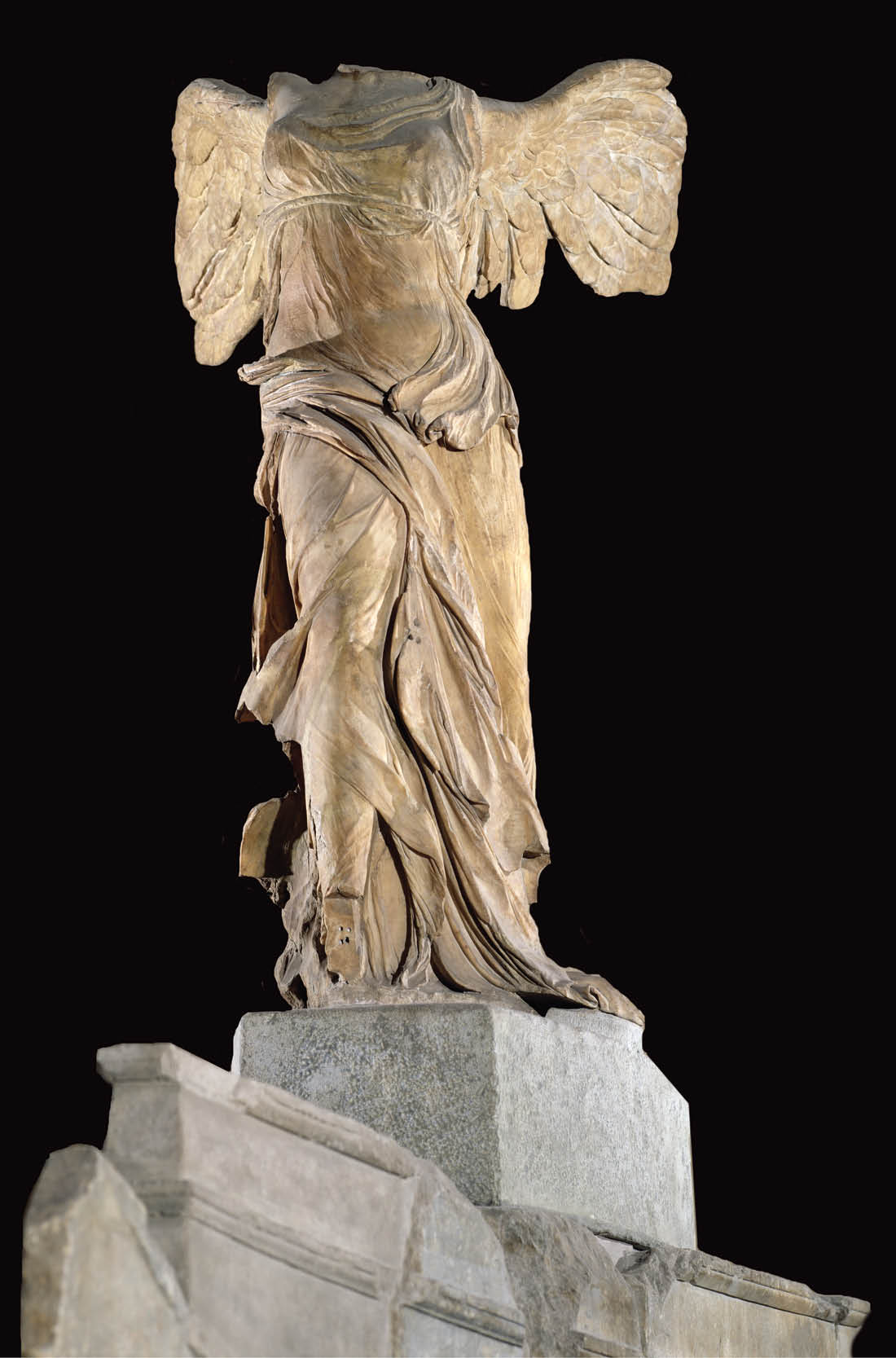 Figure 5-82  Nike alighting on a warship (Nike of Samothrace), from Samothrace, Greece, ca. 190 BCE. Marble, figure 8’ 1” high. Louvre, Paris.
69
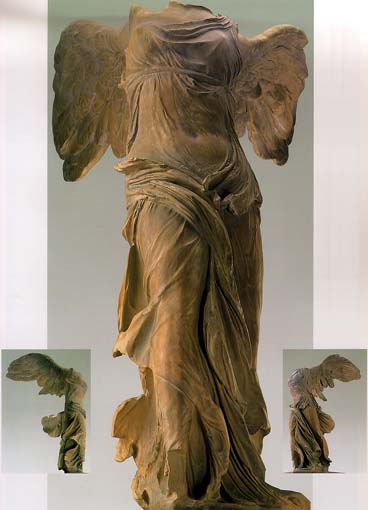 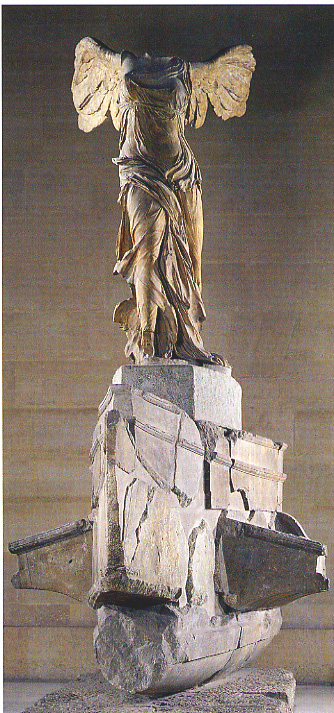 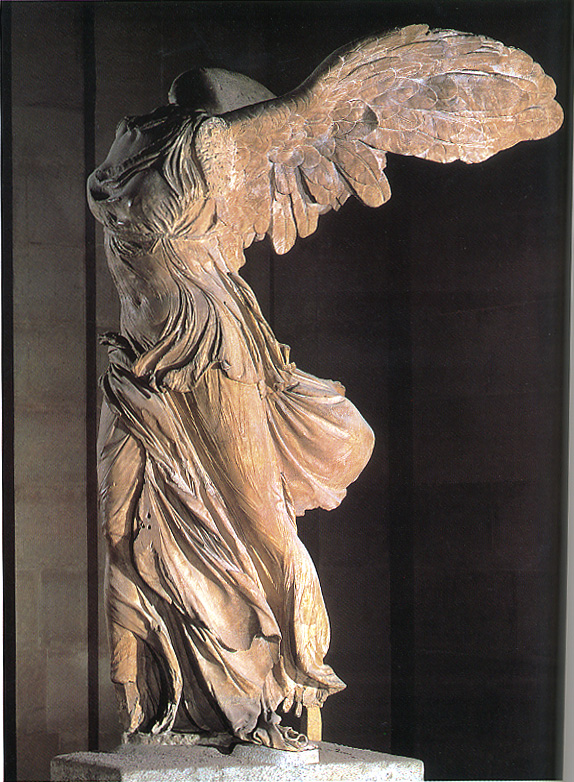 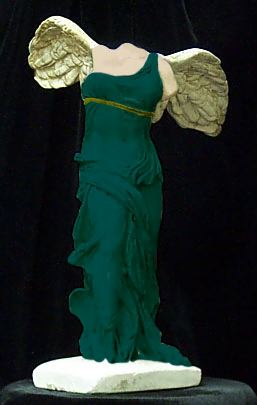 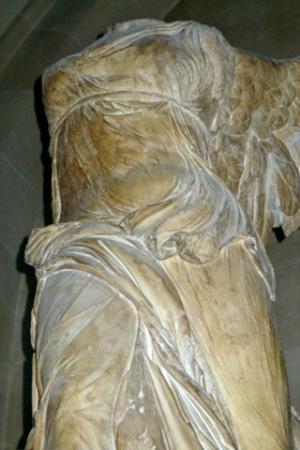 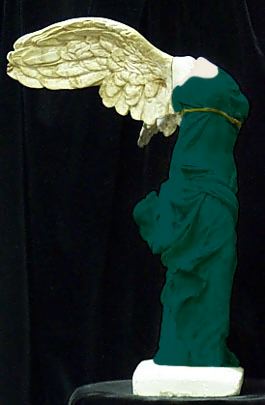 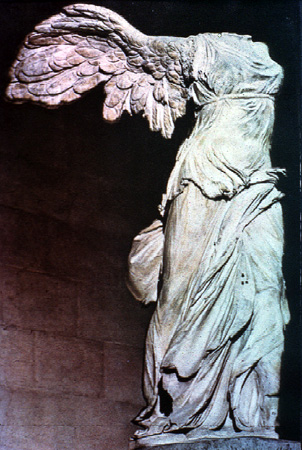 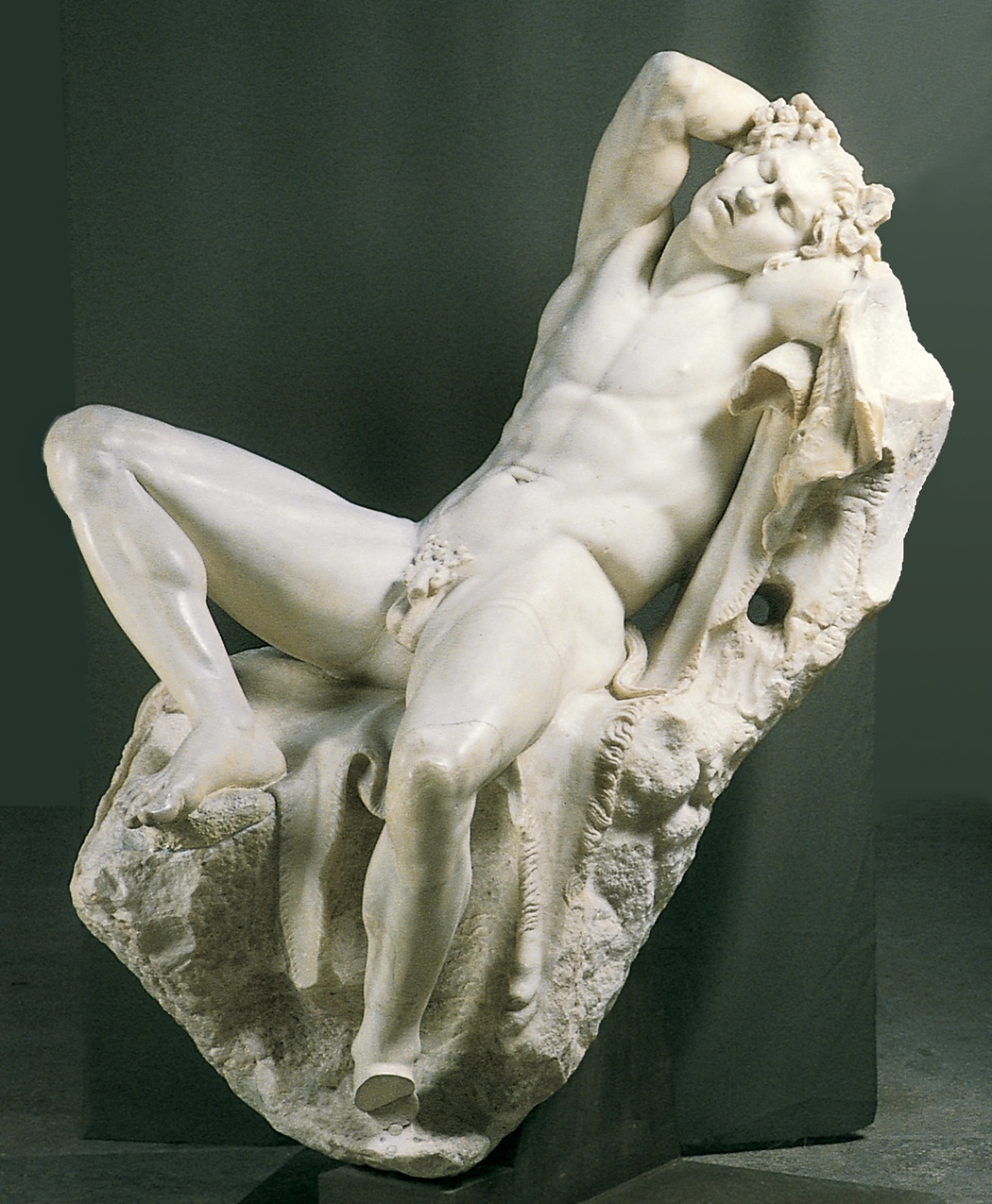 Figure 5-84  Sleeping satyr (Barberini Faun), from Rome, Italy, ca. 230–200 BCE. Marble, 7’ 1” high. Glyptothek, Munich.
71
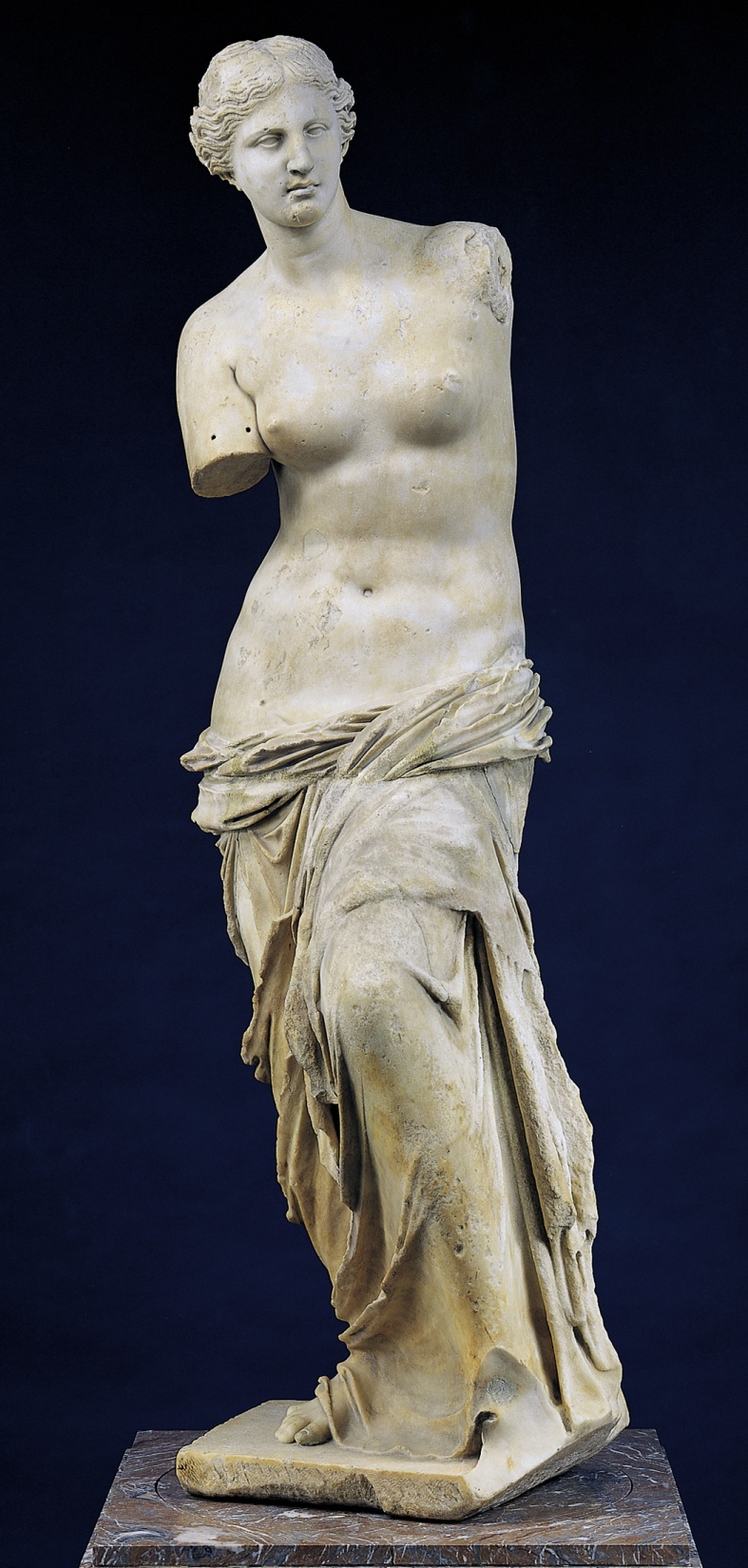 Figure 5-83  ALEXANDROS OF ANTIOCH-ON-THE-MEANDER, Aphrodite (Venus de Milo), from Melos, Greece, ca. 150–125 BCE. Marble, 6’ 7” high. Louvre, Paris.
72
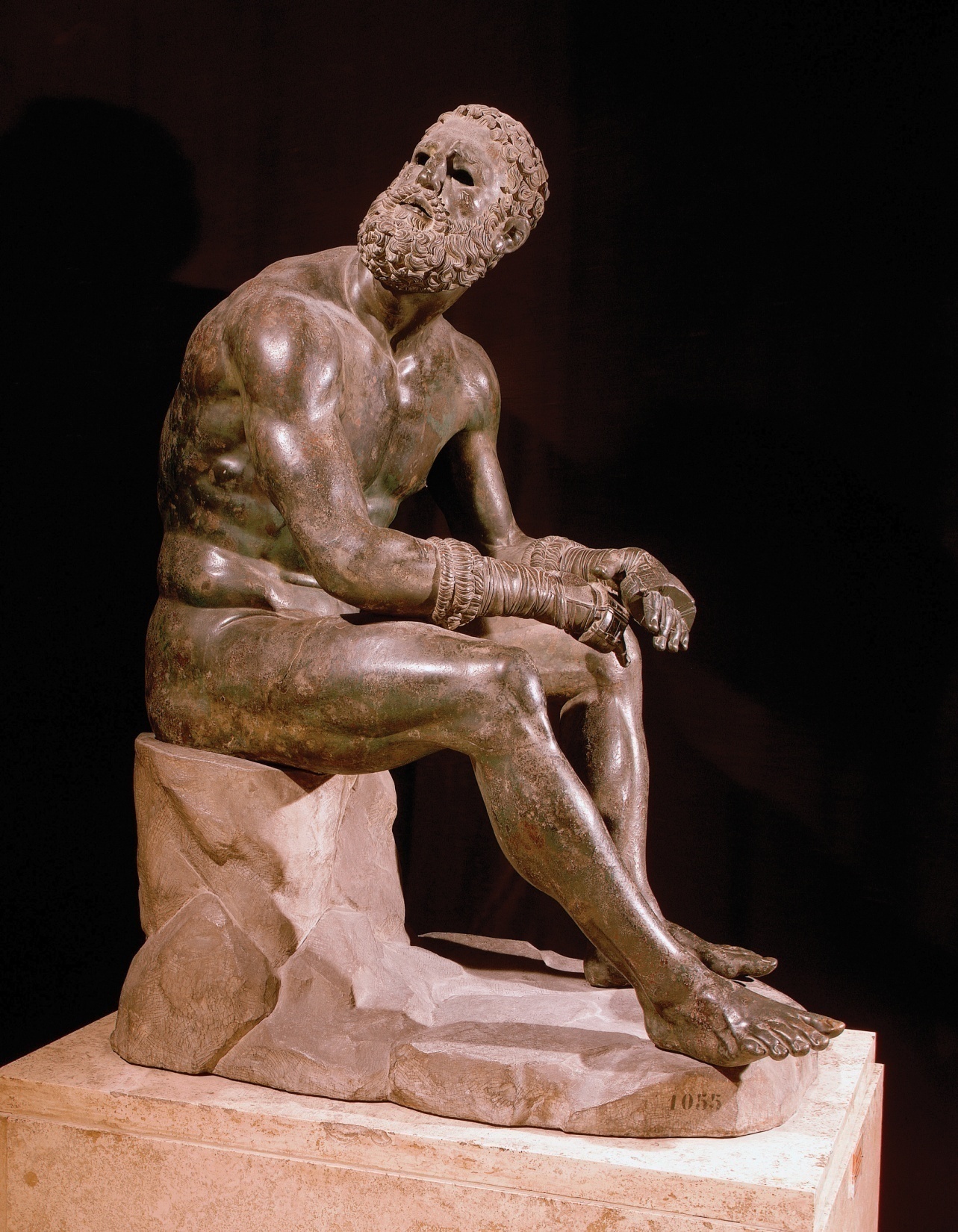 Figure 5-86  Seated boxer, from Rome, Italy, ca. 100–50 BCE. Bronze, 4’ 2” high. Museo Nazionale Romano–Palazzo Massimo alle Terme, Rome.
73
Seated boxer
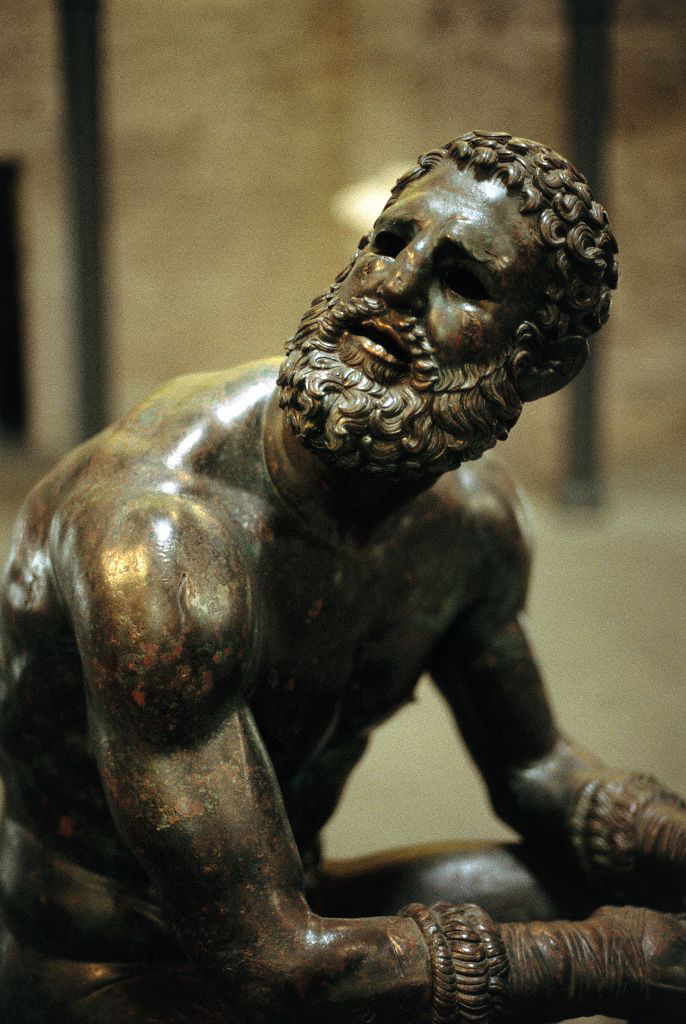 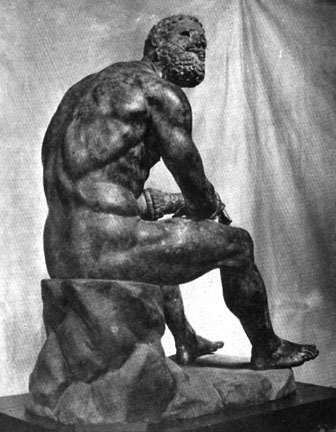 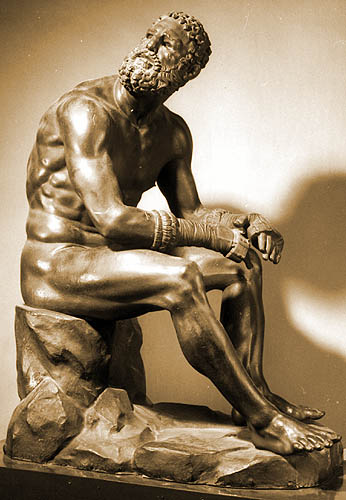 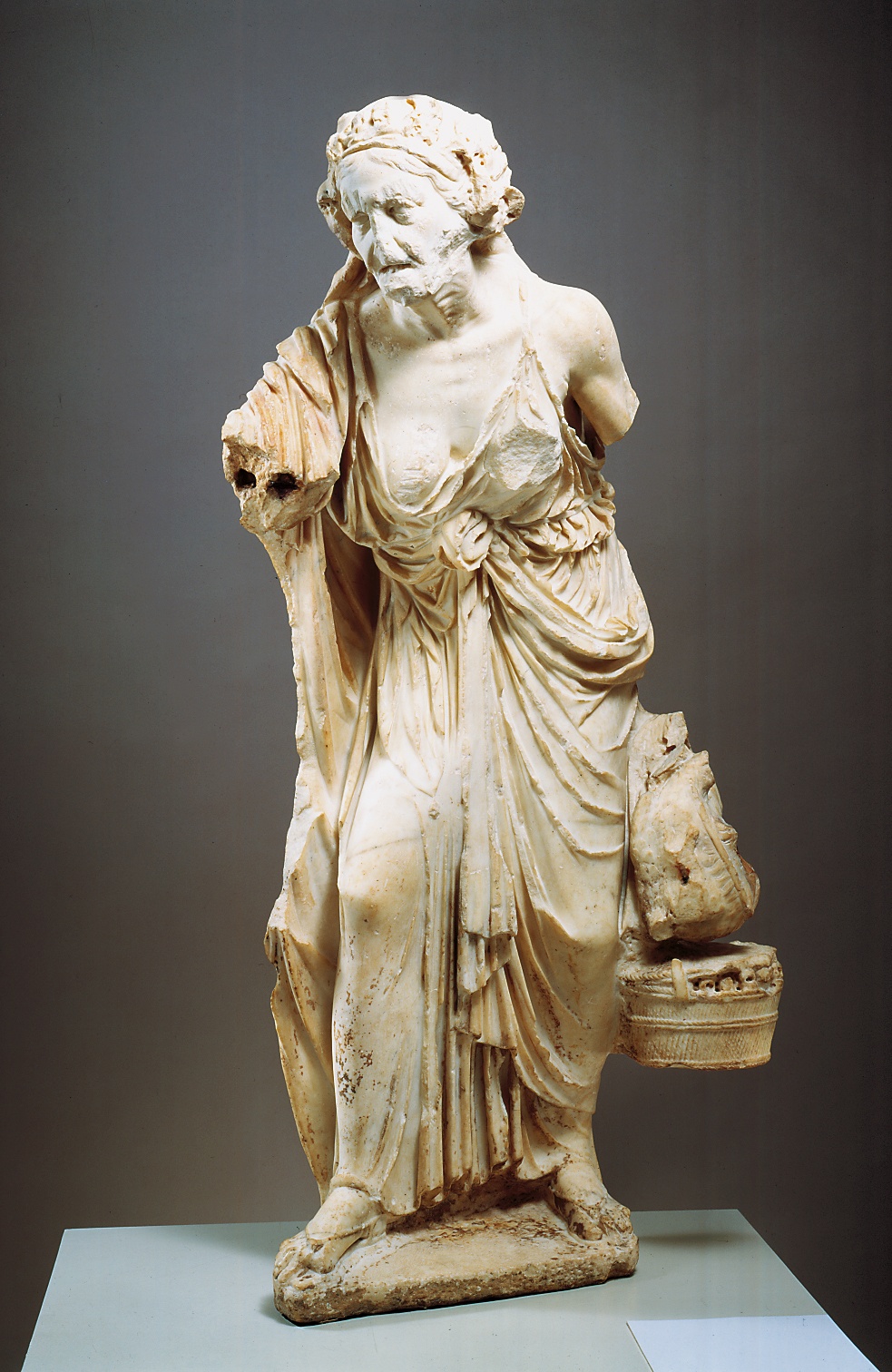 Figure 5-87  Old market woman, ca. 150–100 BCE. Marble, 4’ 1/2” high. Metropolitan Museum of Art, New York.
75
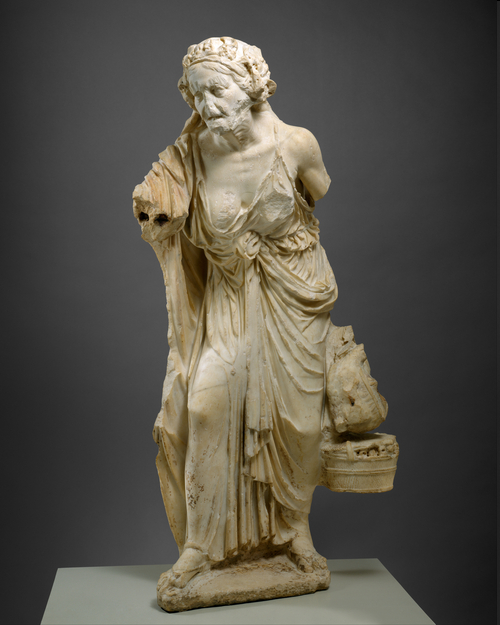 Old market woman
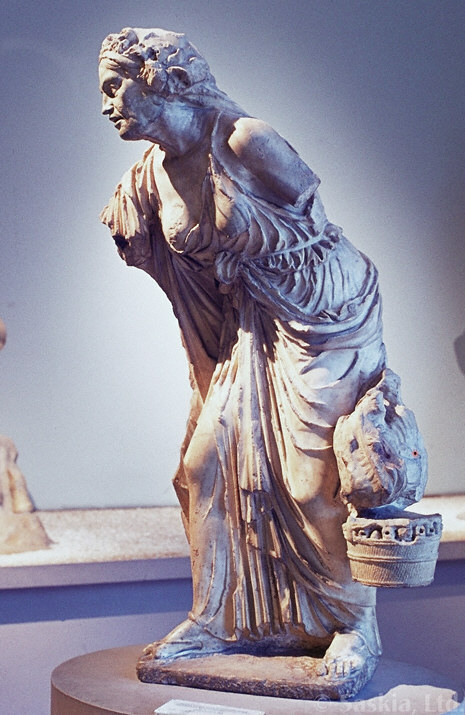 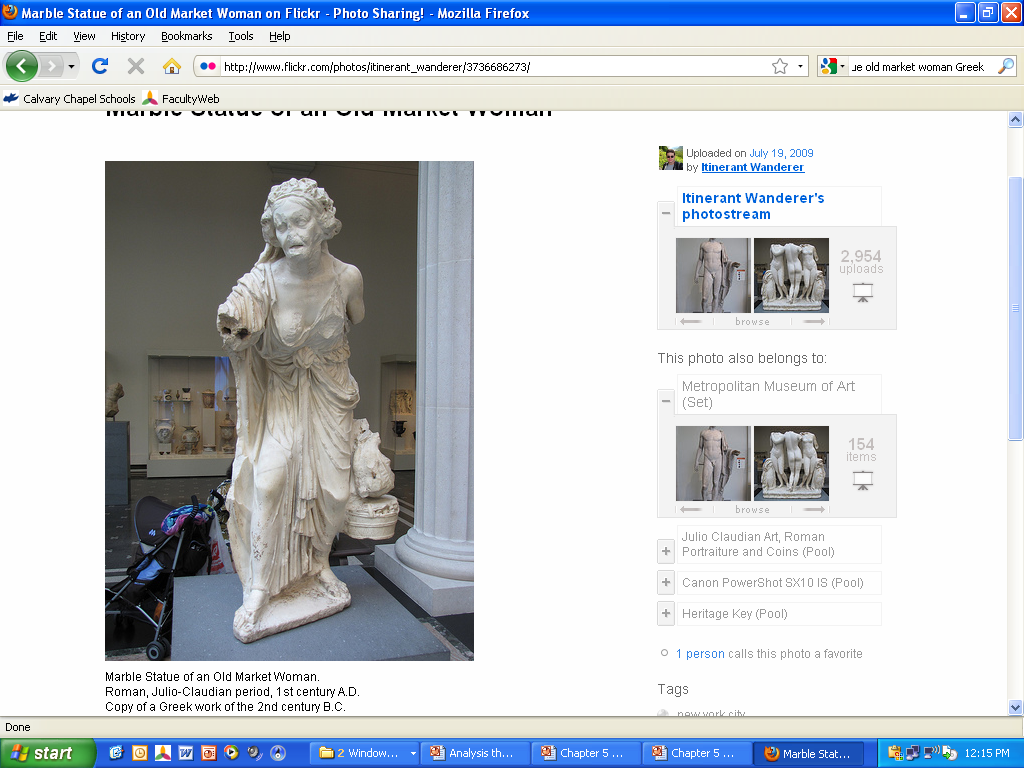 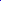 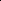 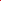 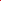 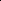 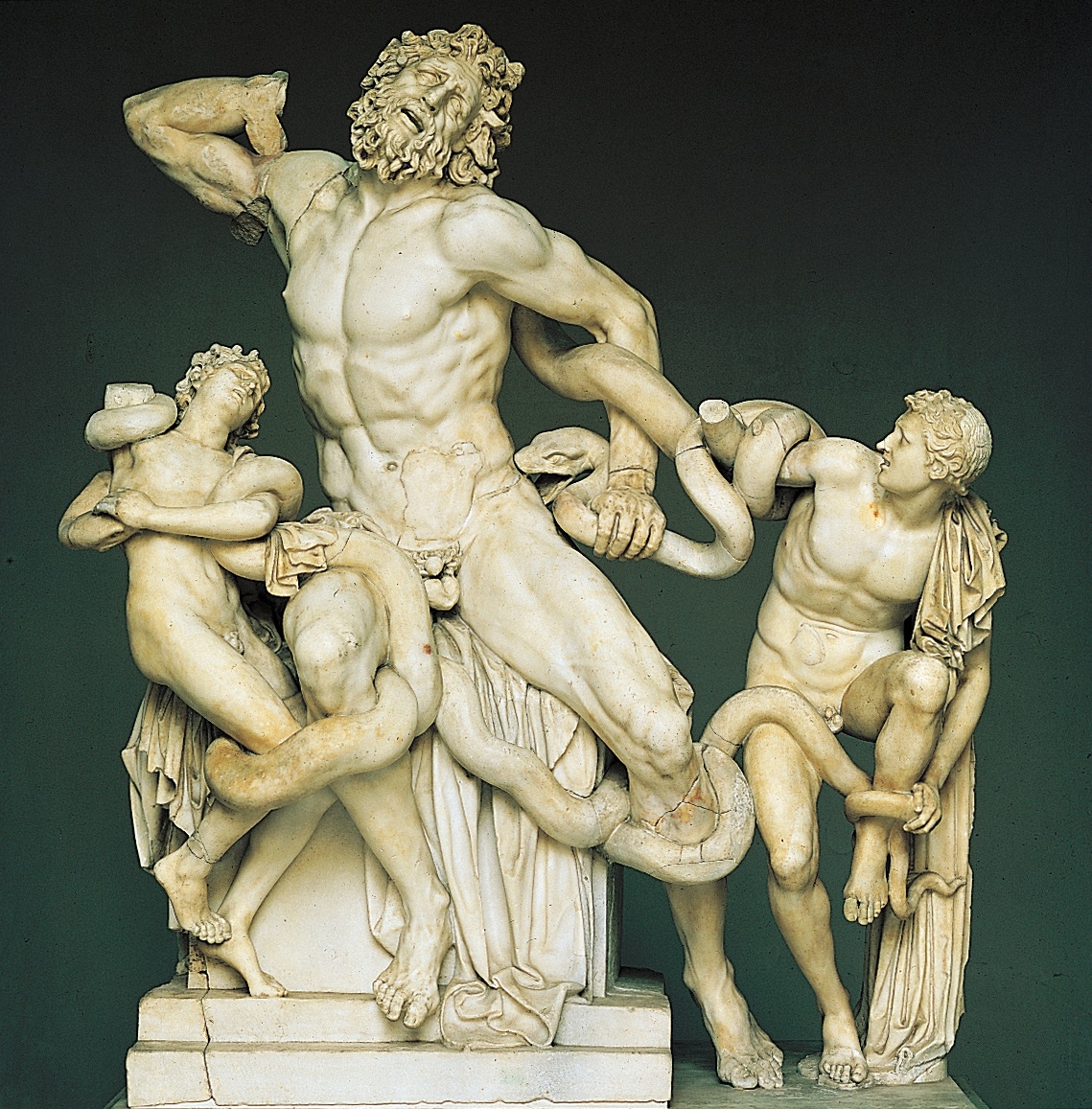 Figure 5-89  ATHANADOROS, HAGESANDROS, and POLYDOROS OF RHODES, Laocoön and his sons, from Rome, Italy, early first century CE Marble, 7’ 10 1/2” high. Musei Vaticani, Rome.
77
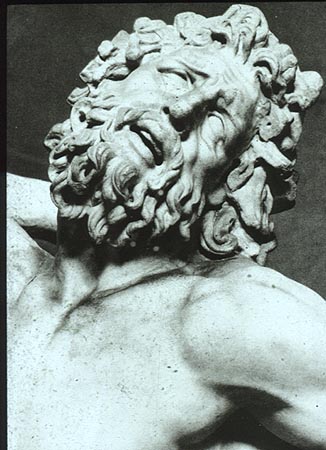 Laocoon and his sons
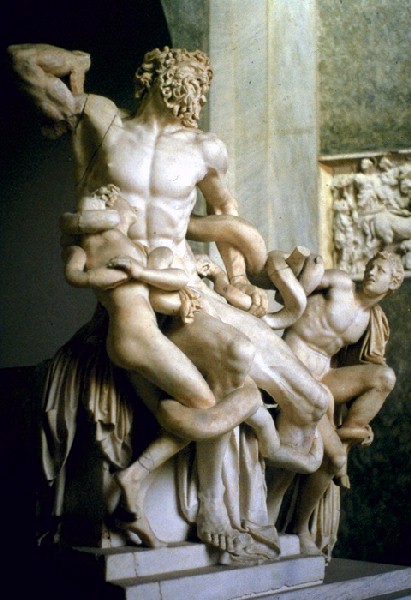 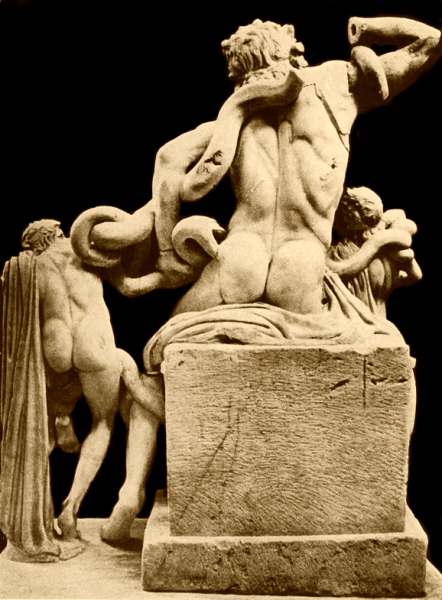 ARCHITECTURE
ARCHAIC
Peripteral Greek Temple
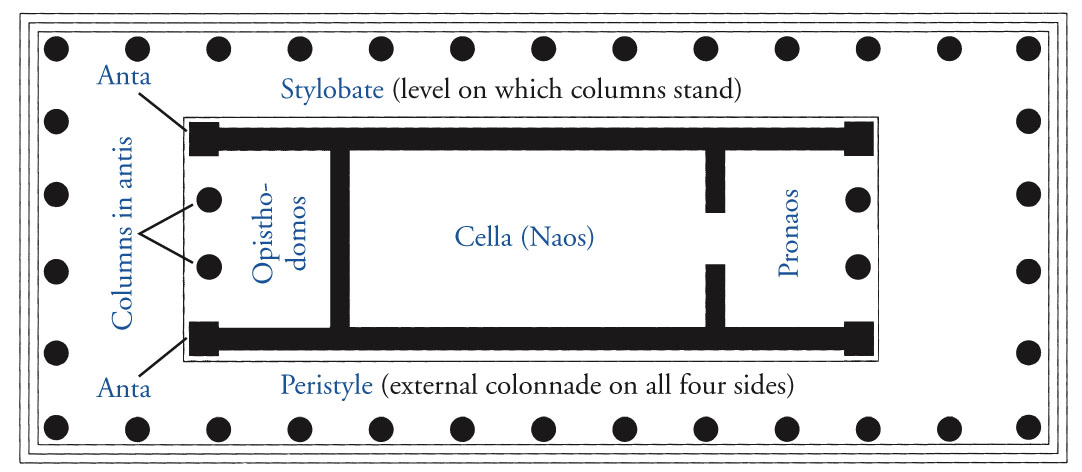 Figure 5-12 Plan of a typical peripteral Greek temple.
81
Compare Doric and Ionic Orders
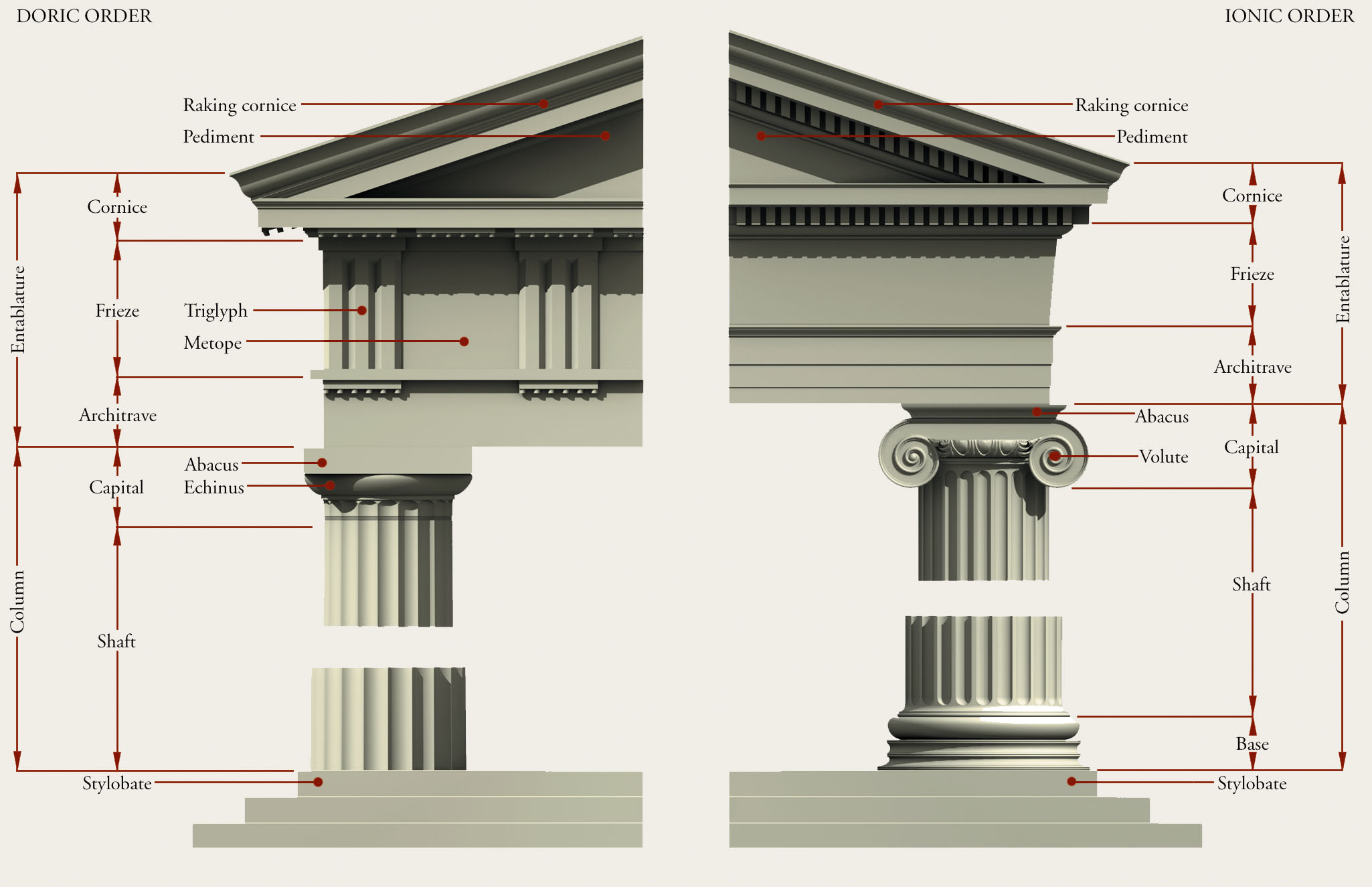 Figure 5-13 Elevations of the Doric and Ionic orders.
82
Capitals& Orders
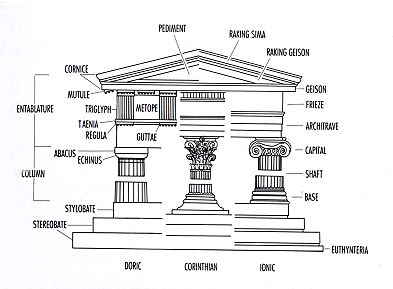 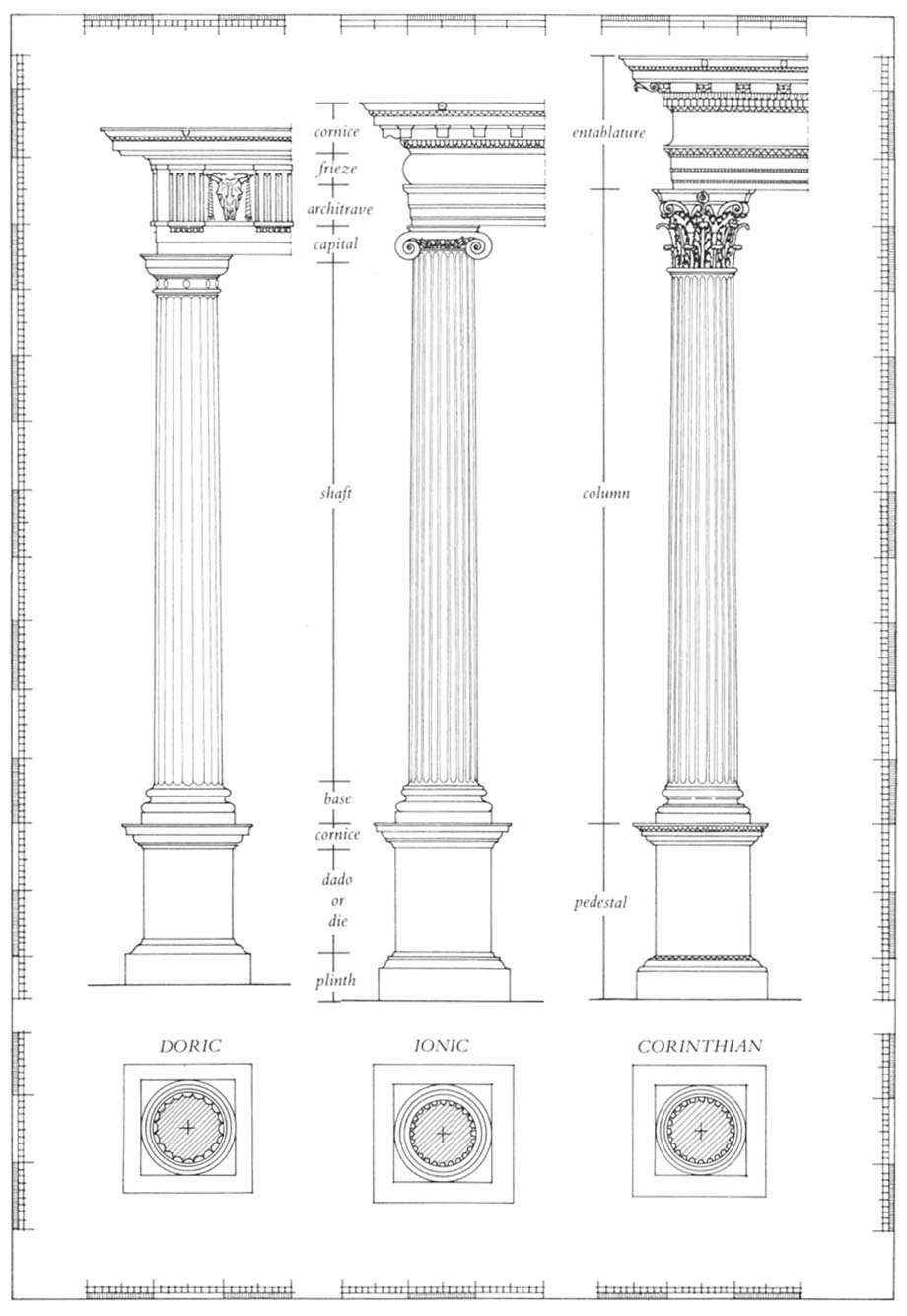 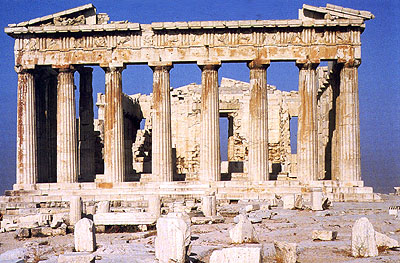 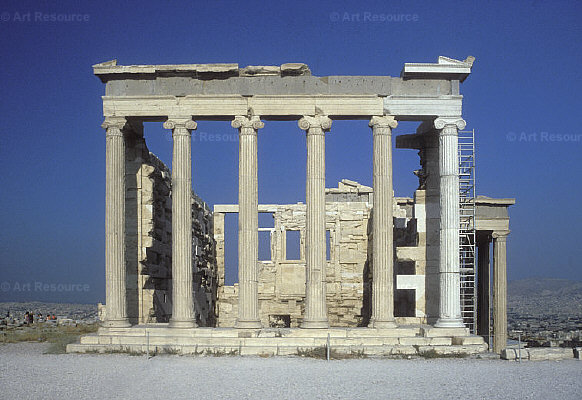 Doric
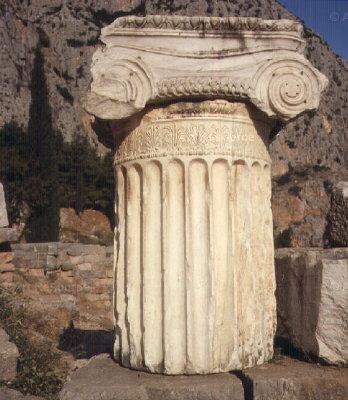 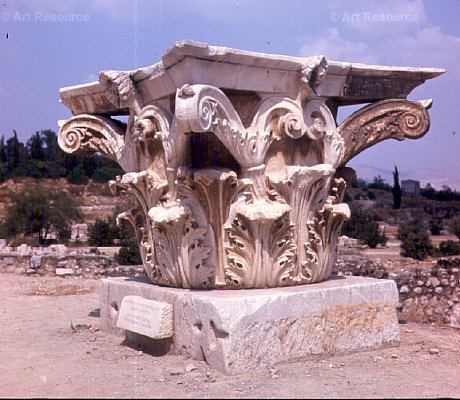 Corinthian                       Ionic
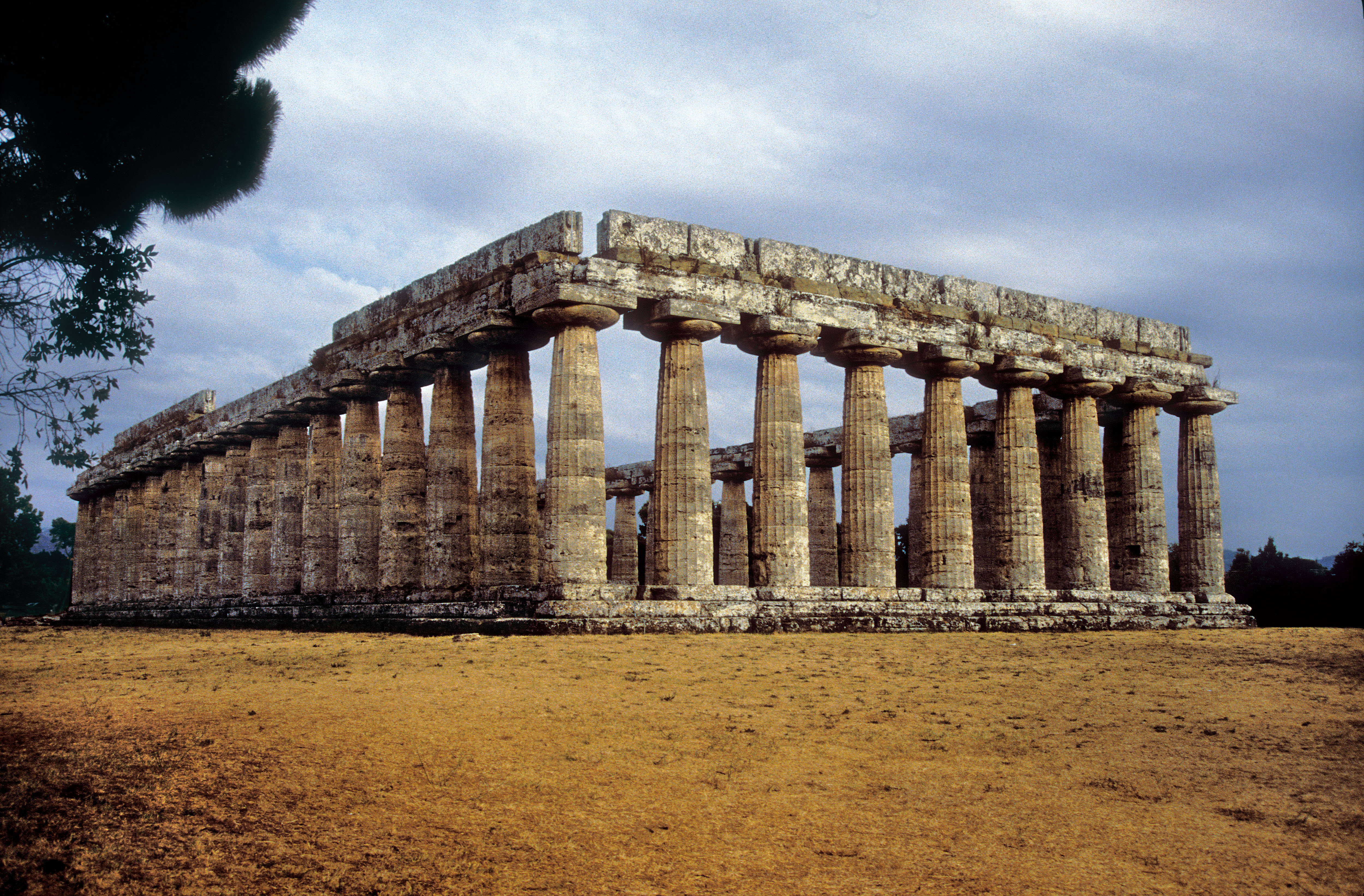 Figure 5-14  Temple of Hera I (“Basilica”), Paestum, Italy, ca. 550 BCE.
84
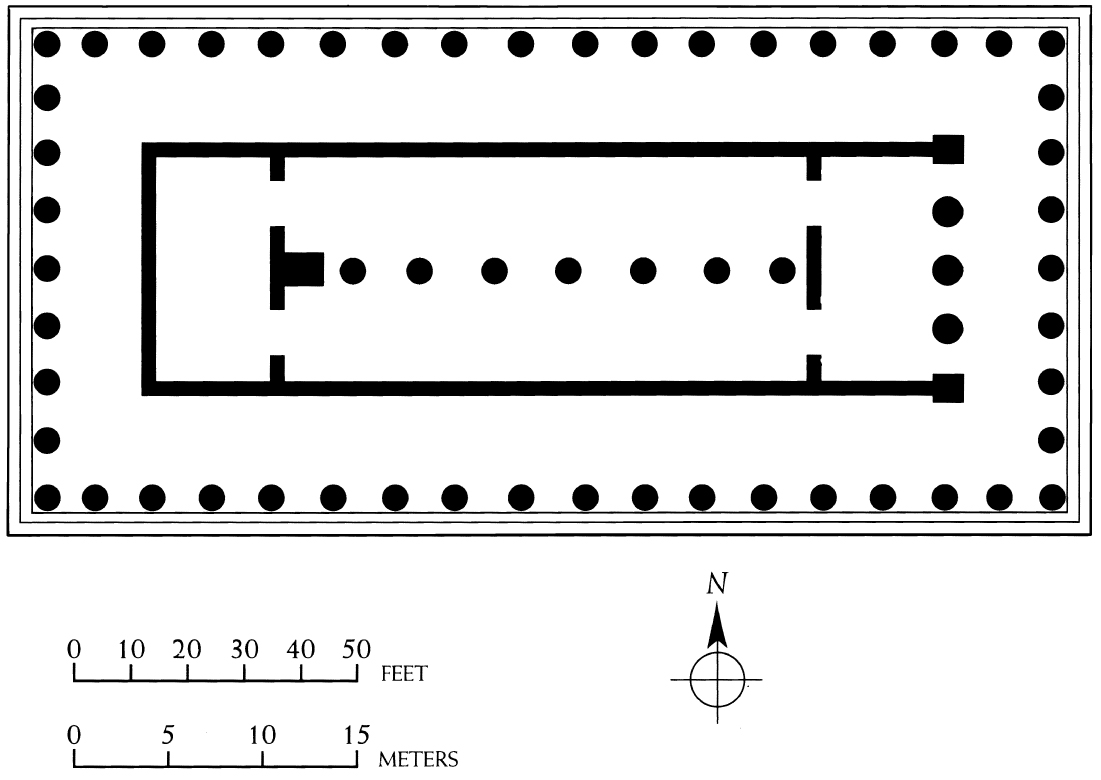 Figure 5-15  Plan of the Temple of Hera I, Paestum, Italy, ca. 550 BCE.
85
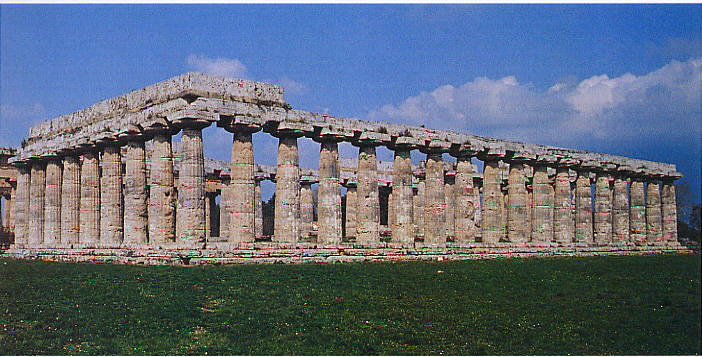 Temple of 
Hera I
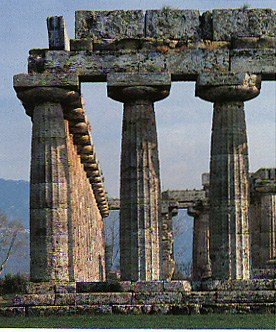 Peripteral (single) colonnade
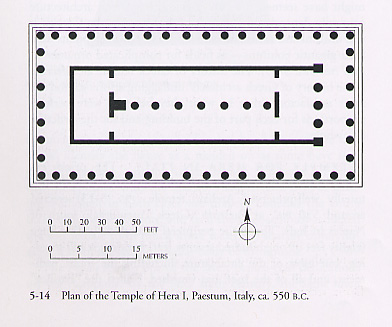 Antis
Plan of theTemple of Hera I
Gardner’s 11th ed
Stokstad, p. 162
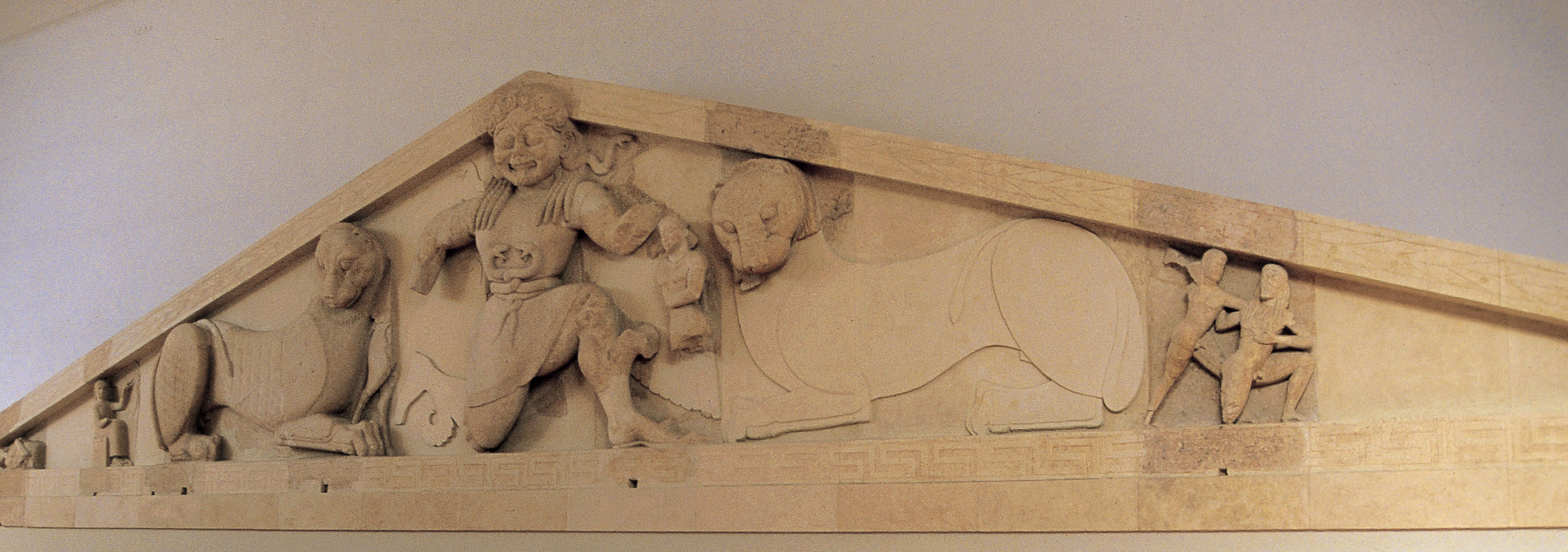 Figure 5-16  West pediment from the Temple of Artemis, Corfu, Greece, ca. 600–580 BCE. Limestone, greatest height 9’ 4”. Archaeological Museum, Corfu.
87
West Pediment, Temple of  Artemis
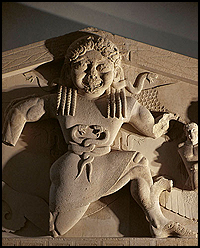 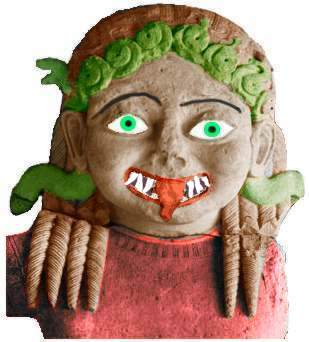 Possible painted colors
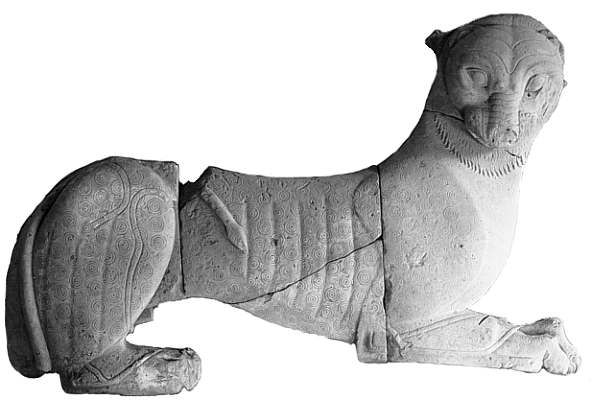 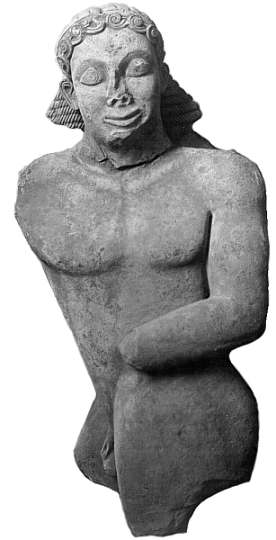 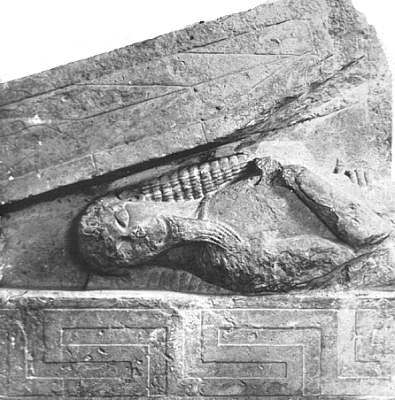 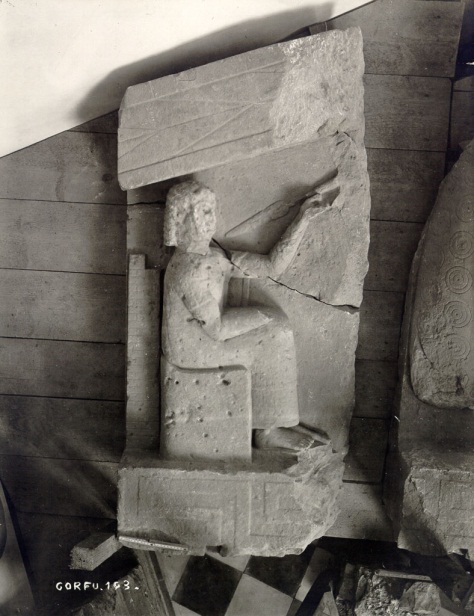 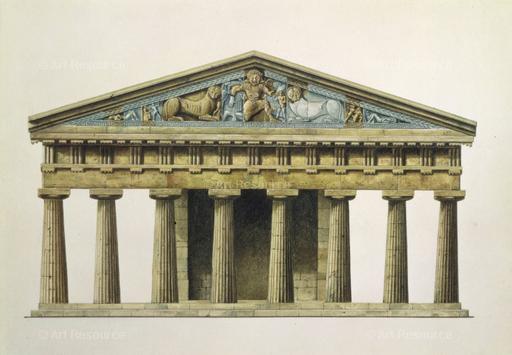 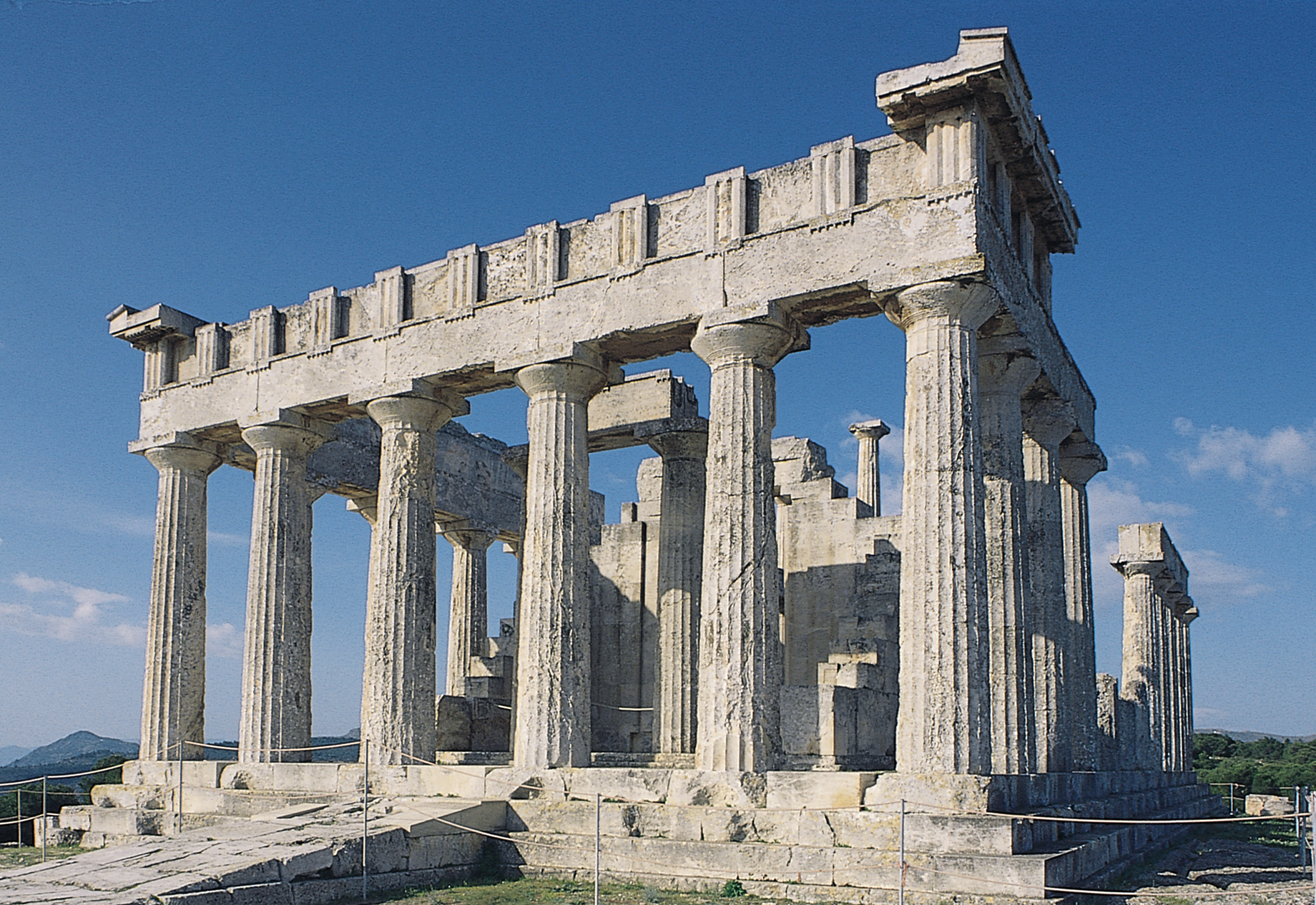 Figure 5-24 Temple of Aphaia, Aegina, Greece, ca. 500–490 BCE.
90
5-25 Model of the Temple of Aphaia, Aegina, Greece, ca. 500-490 BCE, showing internal elevation. Glyptothek, Munich.
91
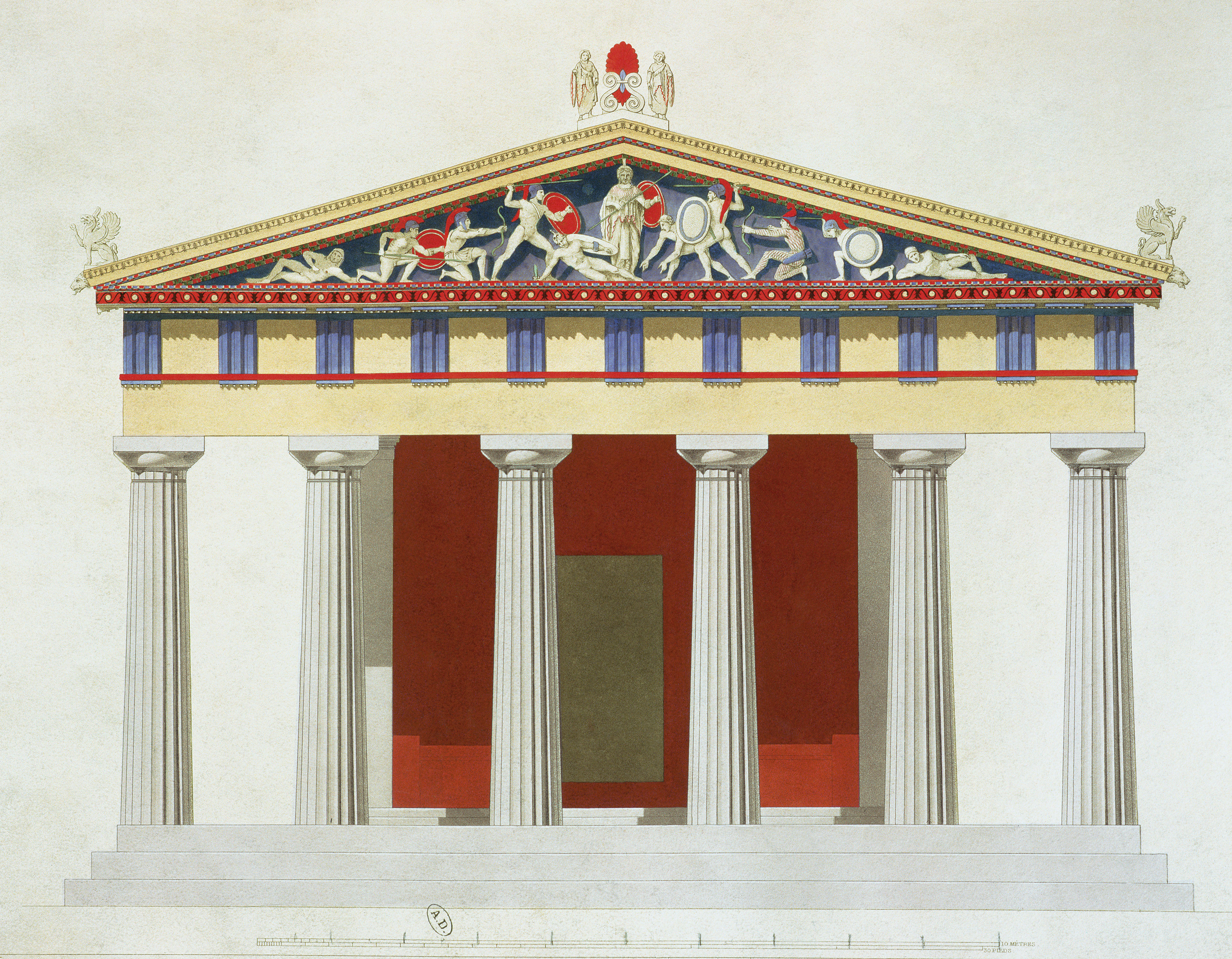 Figure5-26 GUILLAUME-ABEL BLOUET’S 1828 restored view of the façad of the Temple of Aphaia, Aegina, Greece, ca. 500–490 BCE.
92
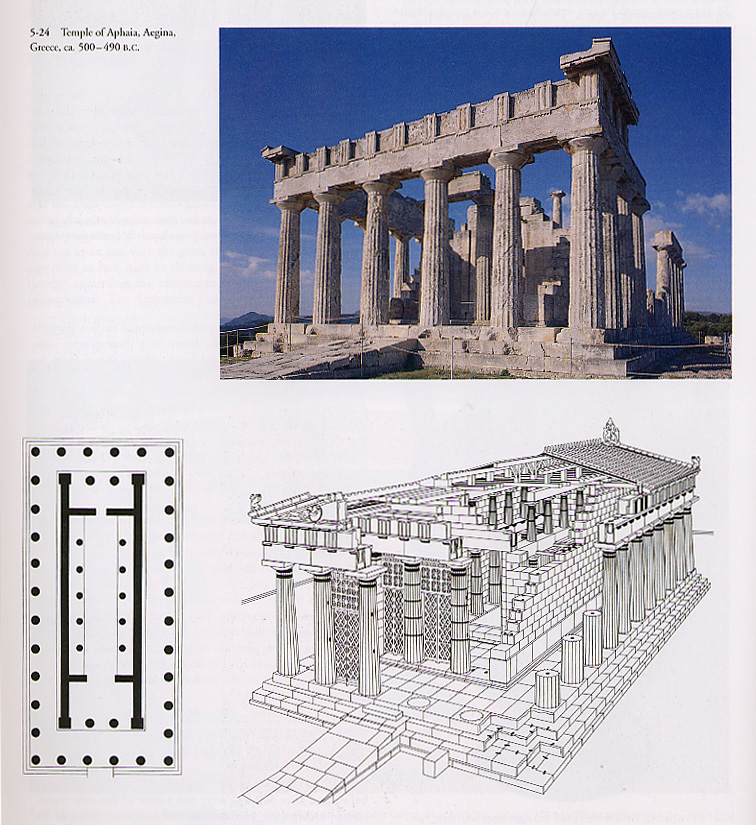 Temple of Aphaia & Plan
Gardner’s 11th ed
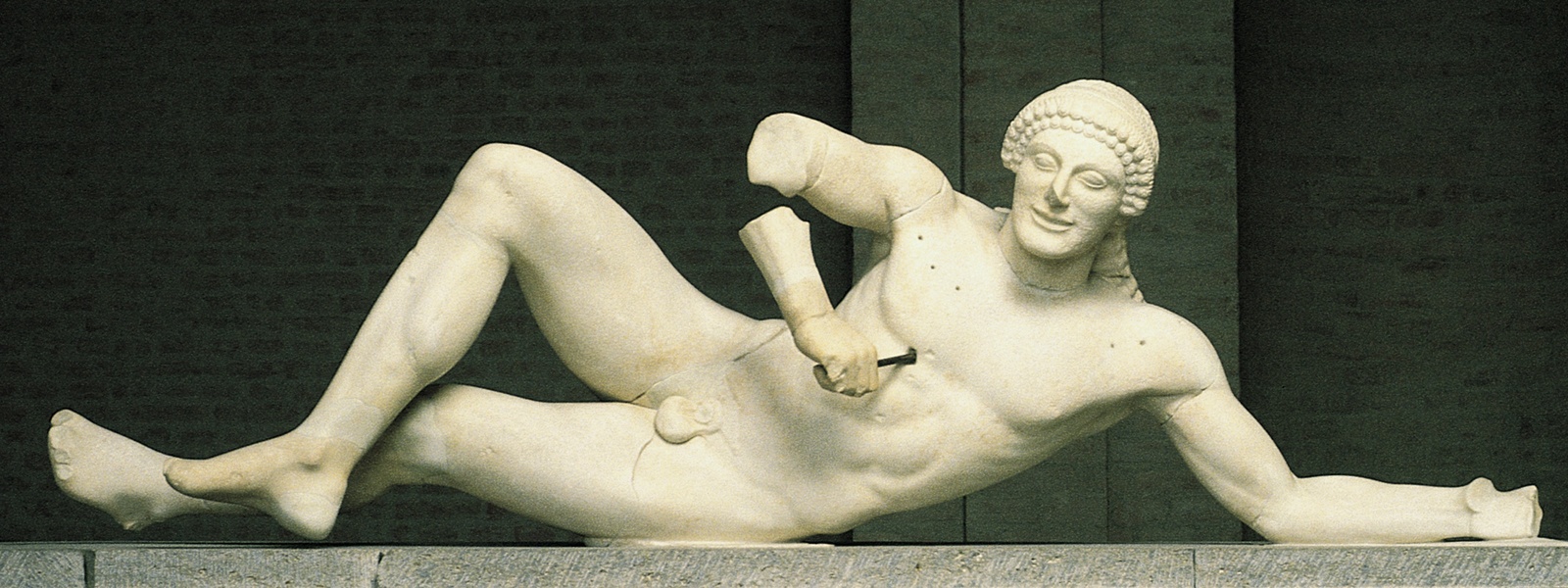 Figure 5-27  Dying warrior, from the west pediment of the Temple of Aphaia, Aegina, Greece, ca. 500–490 BCE. Marble, 5’ 2 1/2” long. Glyptothek, Munich.
94
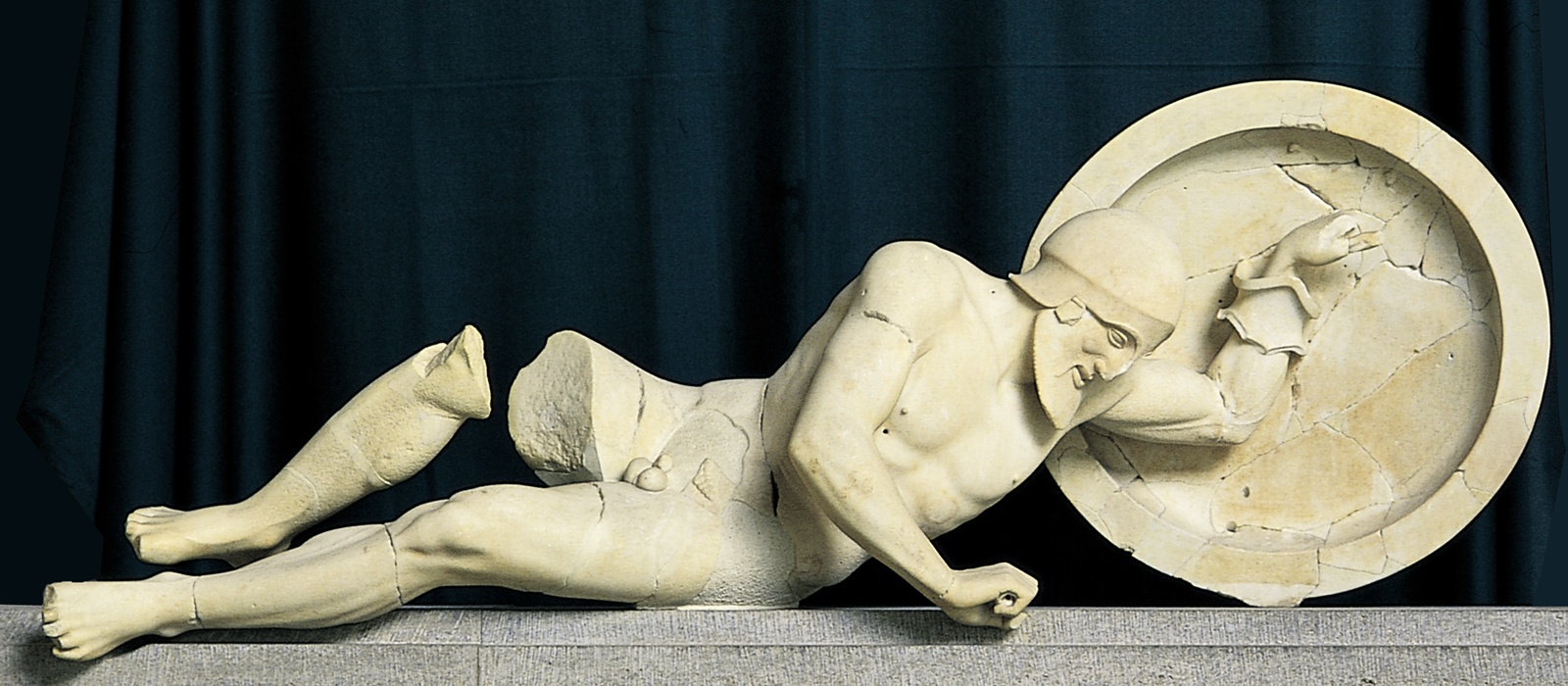 Figure5-28 Dying warrior, from the east pediment of the Temple of Aphaia, Aegina, Greece, ca. 480 BCE. Marble, 6’ 1” long. Glyptothek, Munich.
95
EARLY CLASSICAL
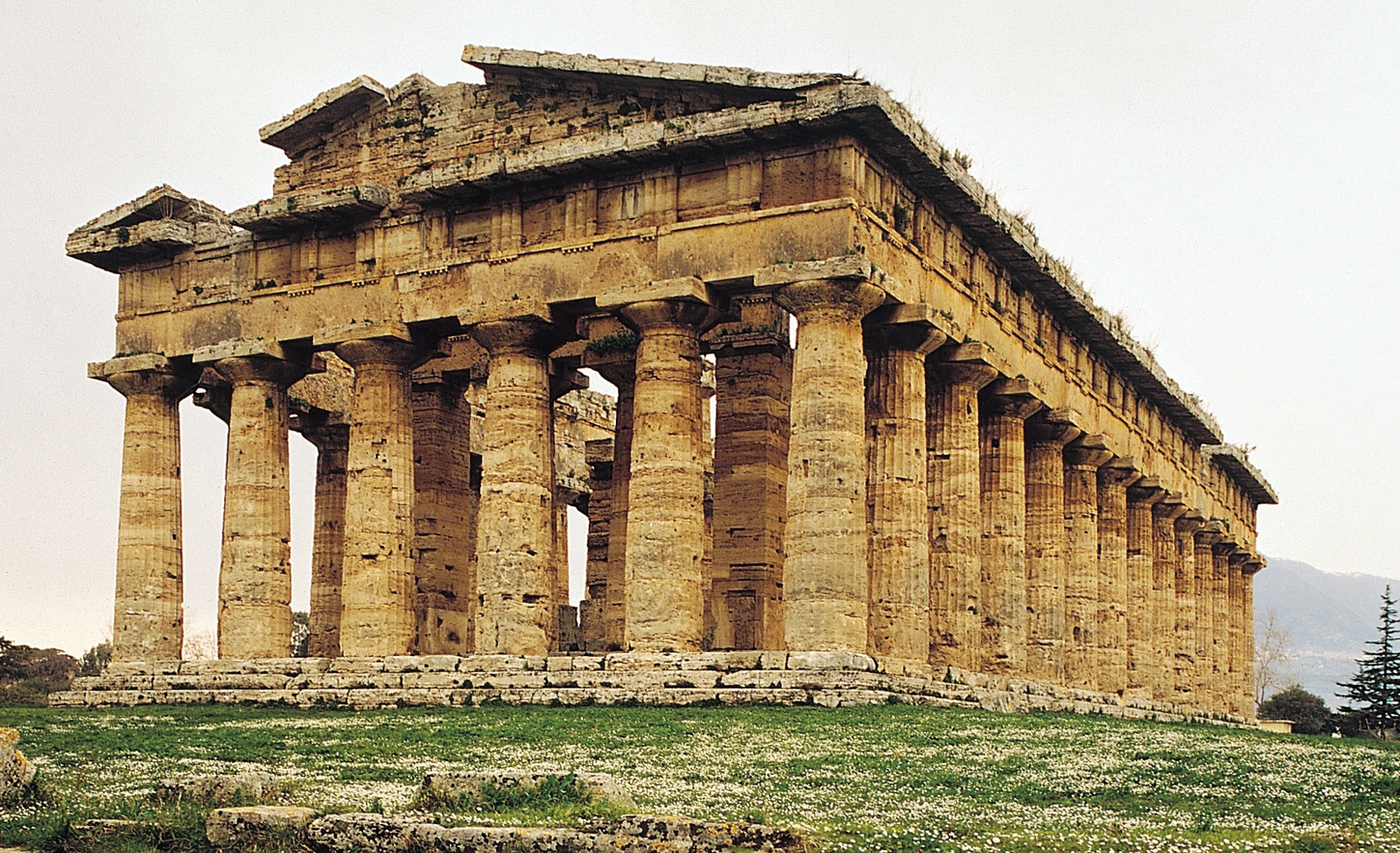 Figure 5-29  Temple of Hera II, Paestum, Italy, ca. 460 BCE.
97
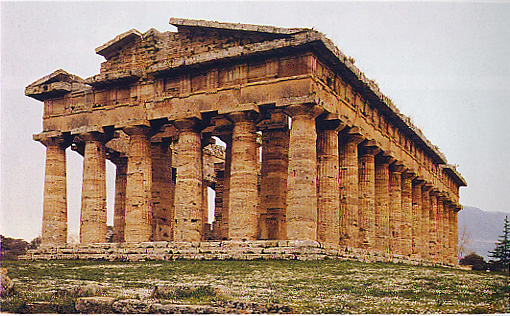 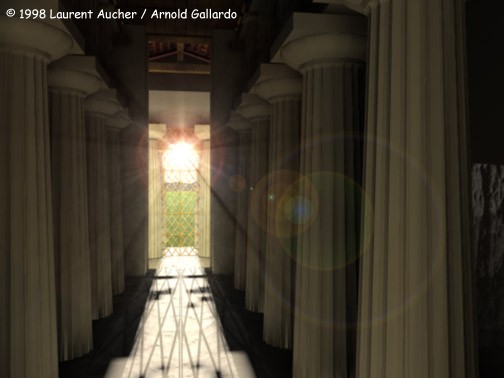 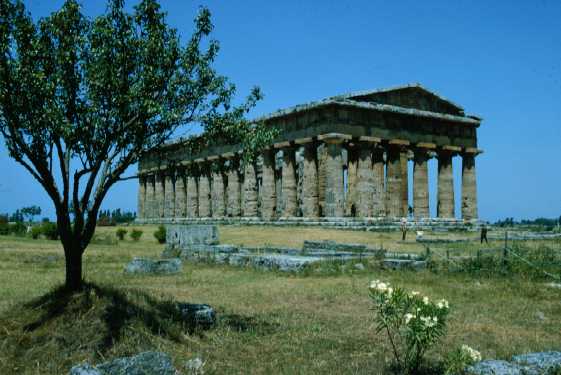 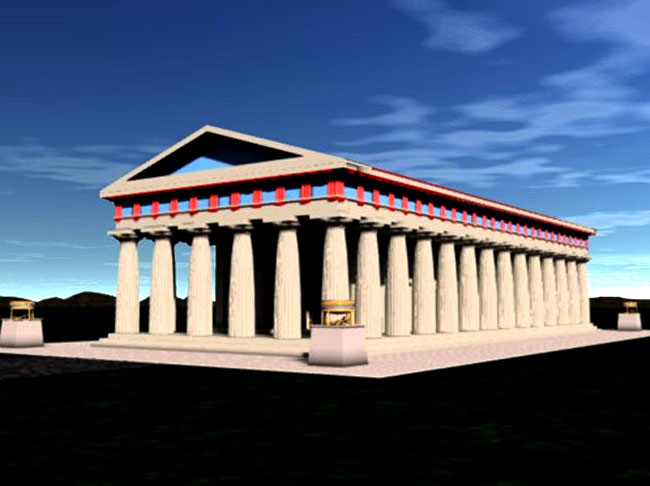 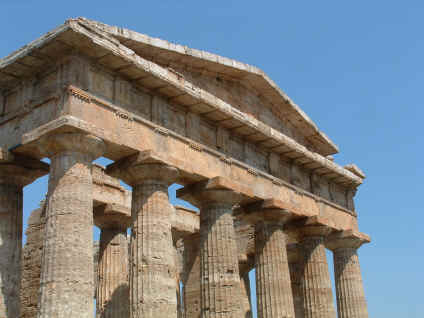 Gardner’s 12th ed., p. 127
Temple of Hera II
Gardner’s 12th ed
HIGH CLASSICAL
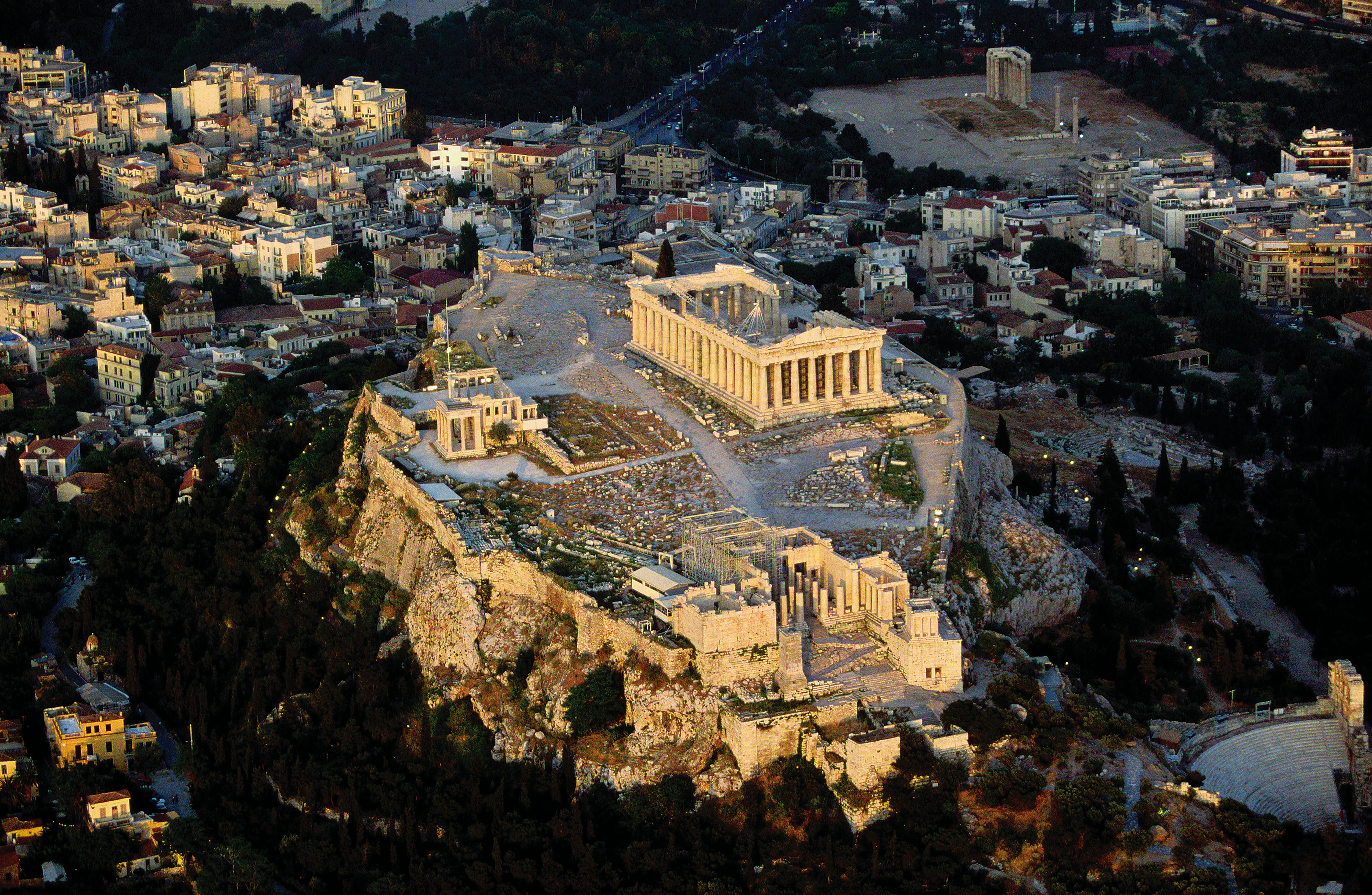 Figure 5-42  Aerial view of the Acropolis looking southeast, Athens, Greece.
100
IKTINOS and KALLIKRATES, Parthenon
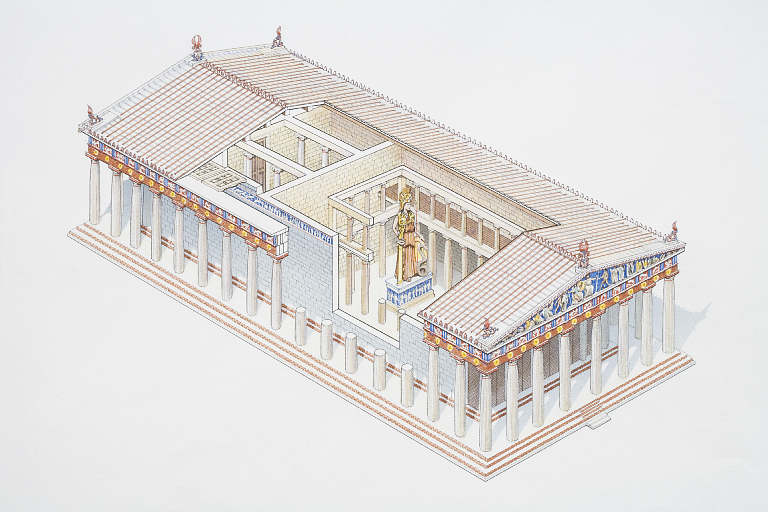 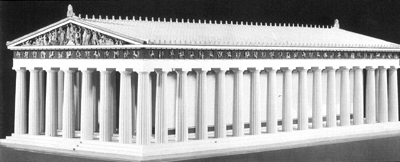 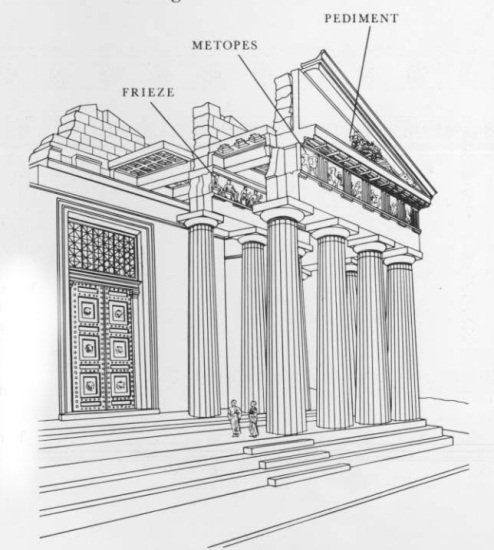 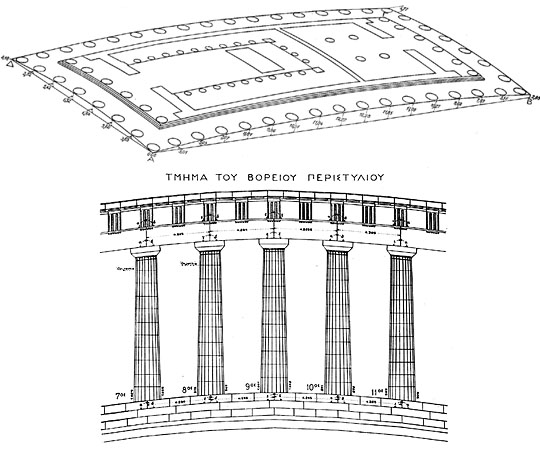 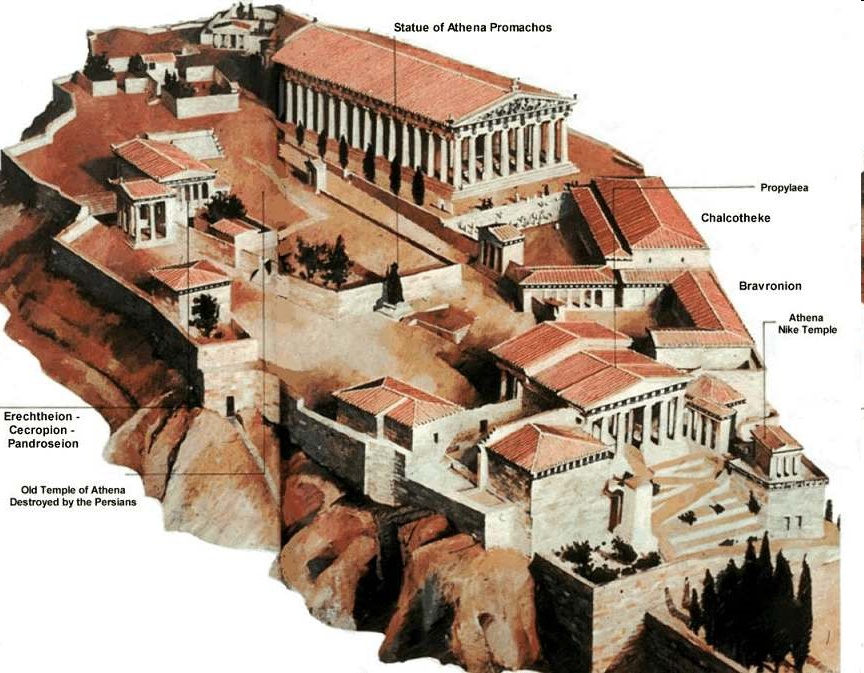 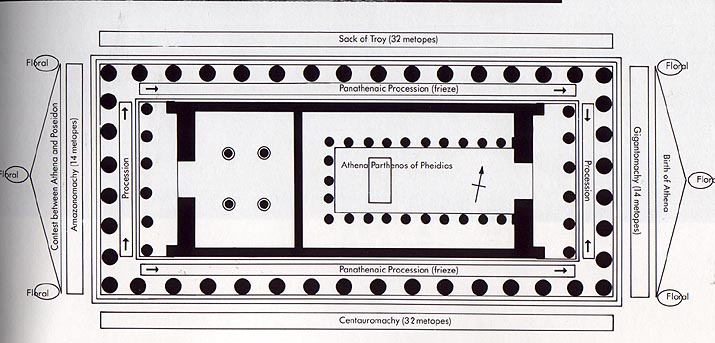 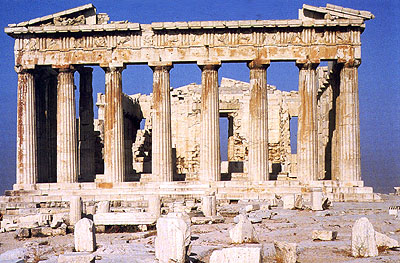 5-43 Restored view of the Acropolis, Athens, Greece (John Burge). (1) Parthenon, (2) Propylaia, (3) pinakotheke, (4) Erechtheion, (5) Temple of Athena Nike.
102
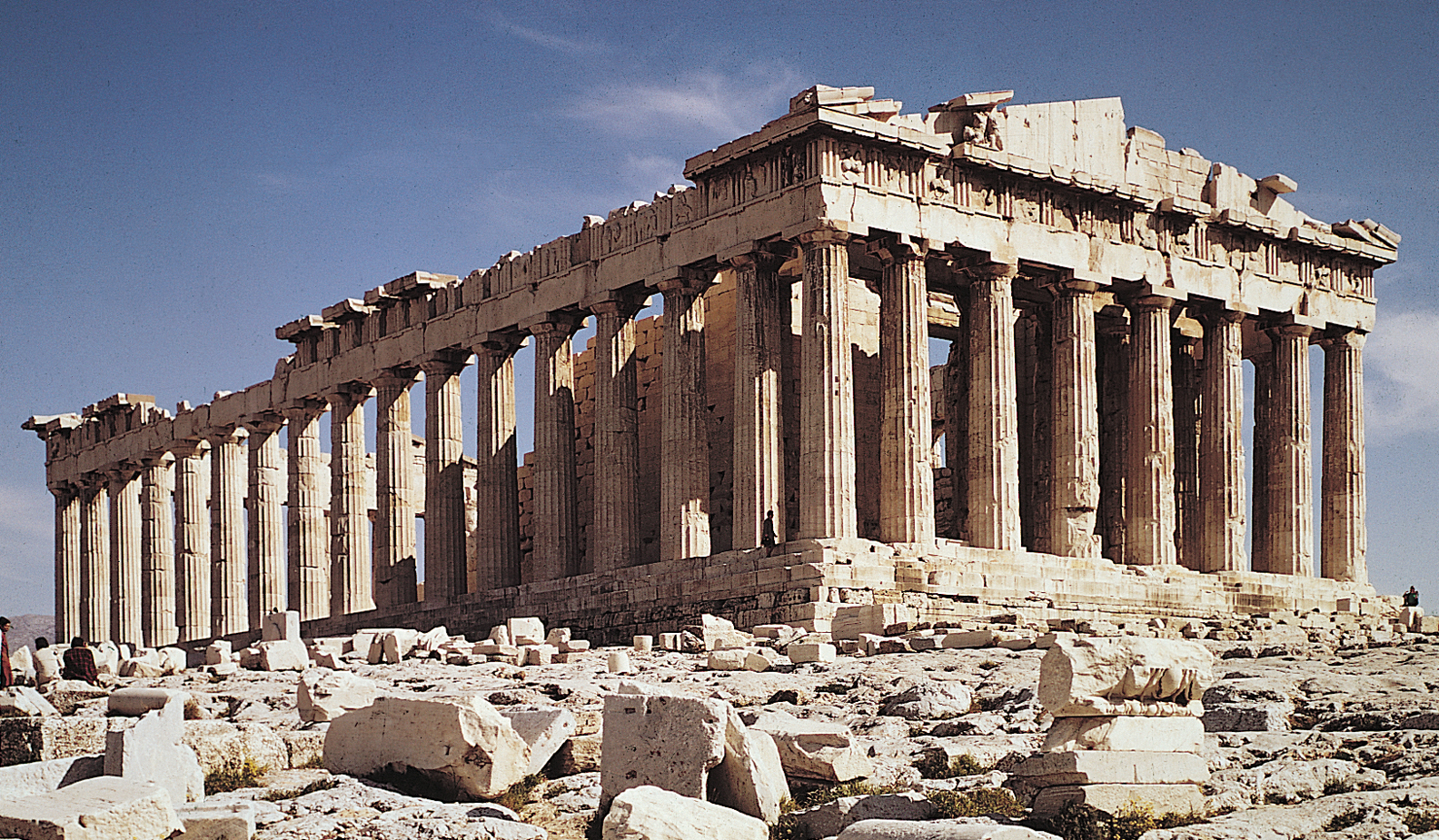 Figure 5-1  IKTINOS and KALLIKRATES, Parthenon, (Temple of Athena Parthenos, looking southeast), Acropolis, Athens, Greece, 447–438 BCE.
103
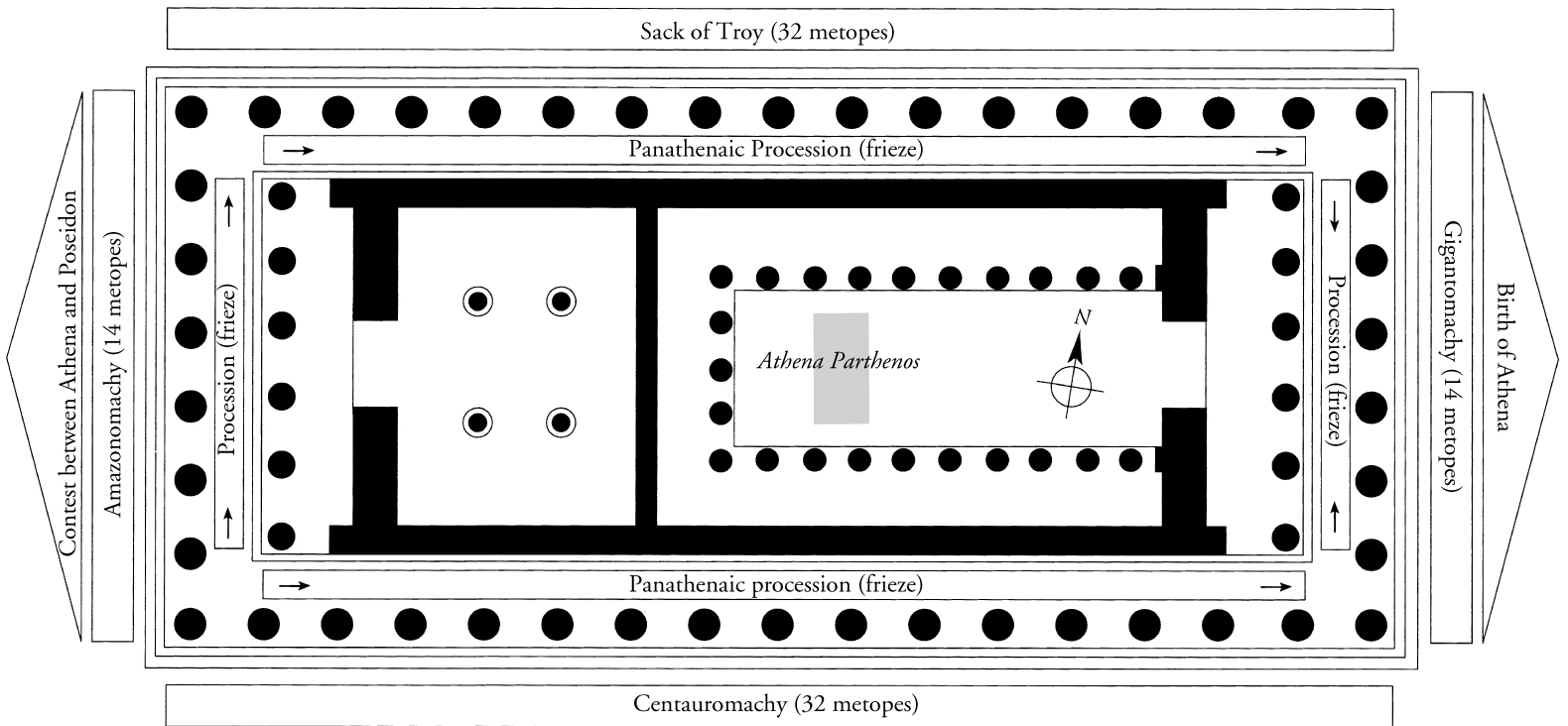 Figure 5-45  Plan of the Parthenon, Acropolis, Athens, Greece, with diagram of sculptural program (after Andrew Stewart), 447–432 BCE.
104
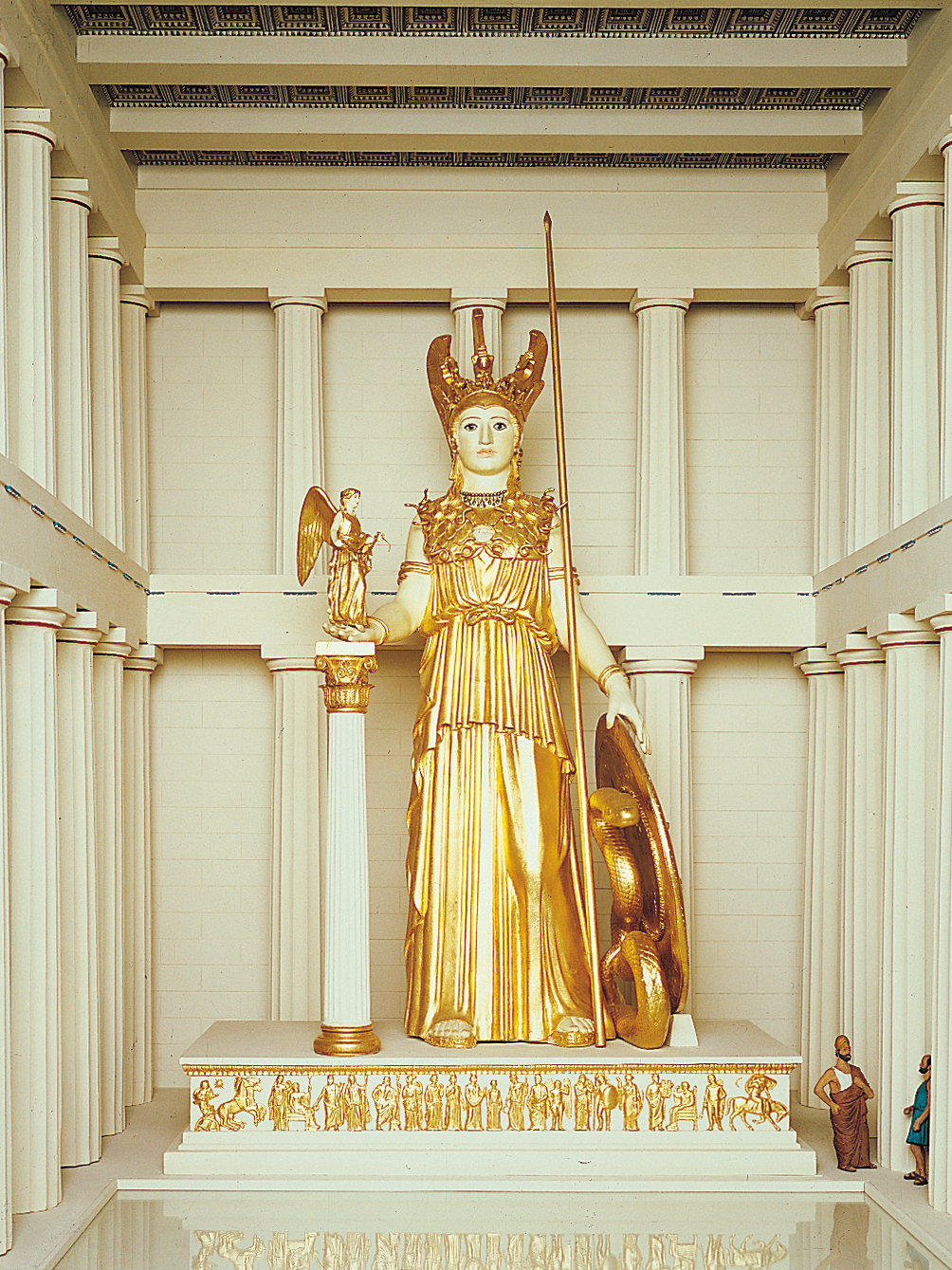 Figure 5-46   PHIDIAS, Athena Parthenos, in the cella of the Parthenon, Acropolis, Athens, Greece, ca. 438 BCE. Model of the lost chryselephantine statue. Royal Ontario Museum, Toronto.
105
5-47 Lapith versus centaur, metope from the south side of the Parthenon, Acropolis, Athens, Greece, ca. 447-438 BCE. Marble, 4’ 8” high. British Museum, London.
106
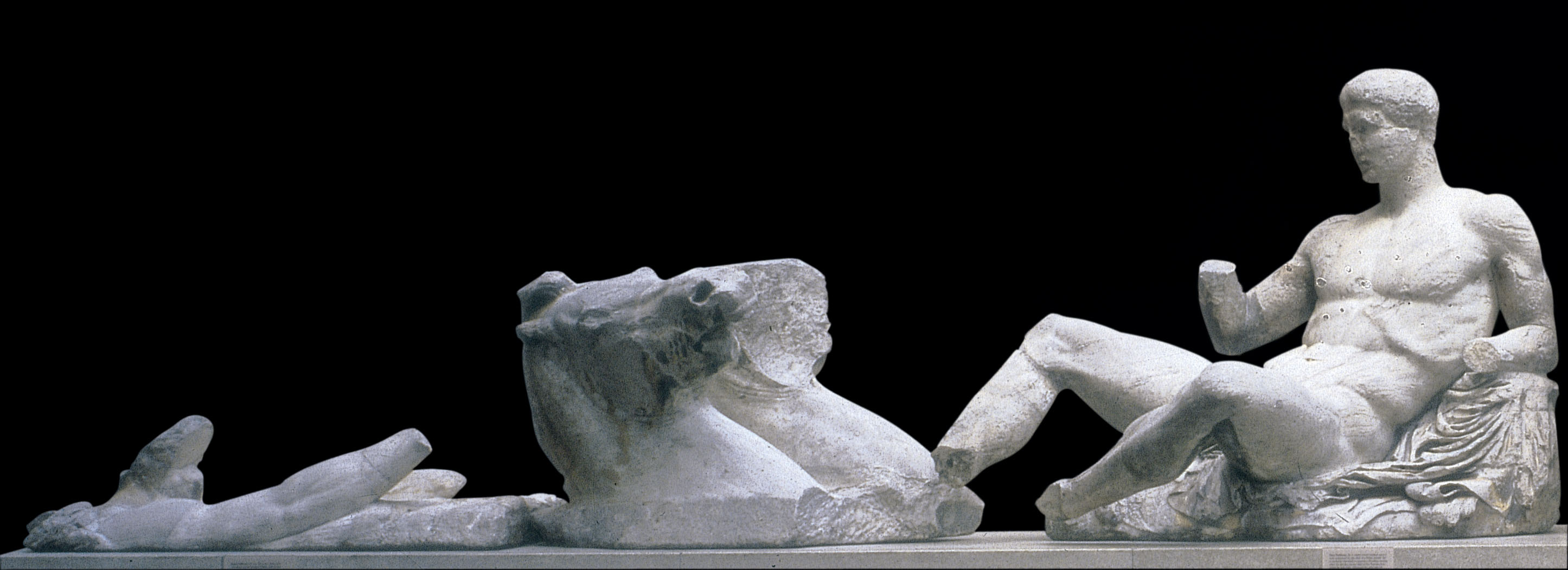 Figure 5-48  Helios and his horses, and Dionysos (Herakles?), from the east pediment of the Parthenon, Acropolis, Athens, Greece, ca. 438–432 BCE. Marble, greatest height 4’ 3”. British Museum, London.
107
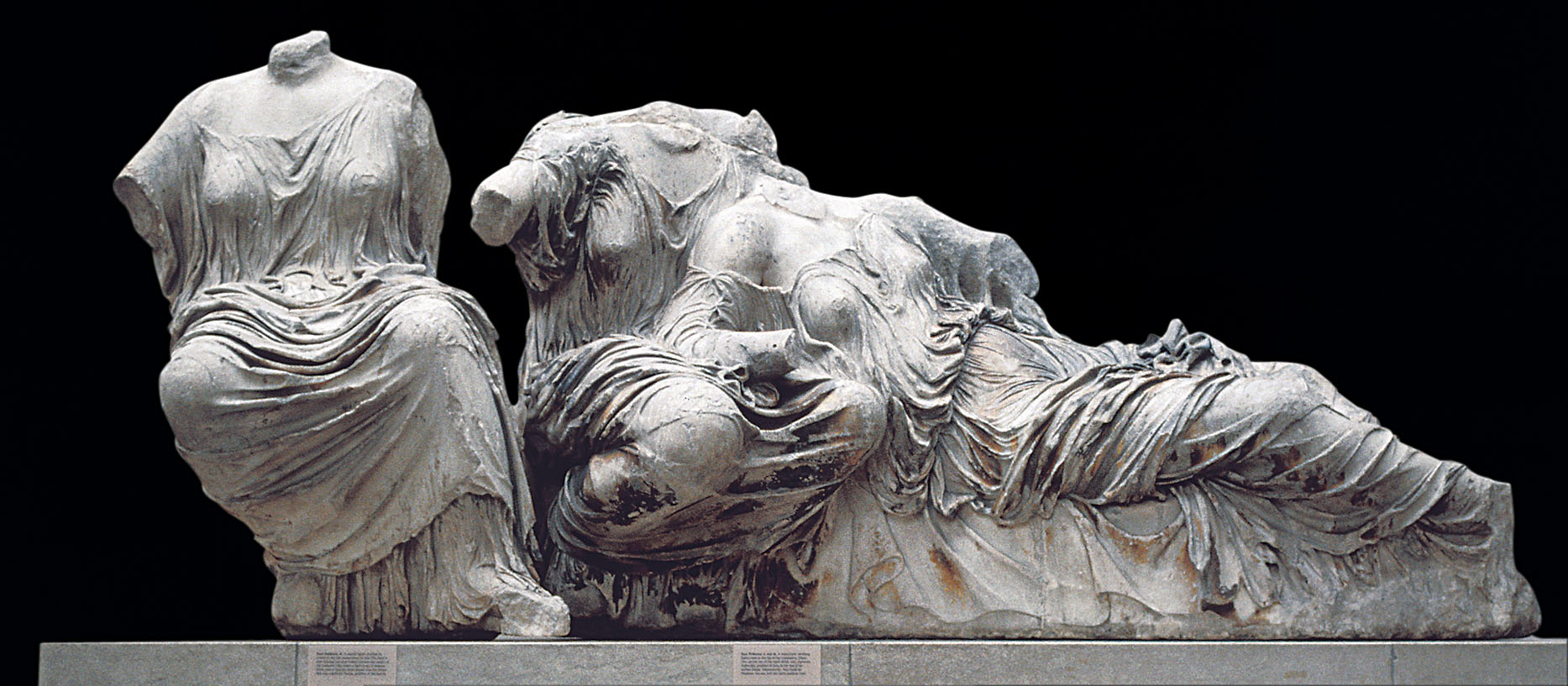 Figure 5-49  Three goddesses (Hestia, Dione, and Aphrodite?), from the east pediment of the Parthenon, Acropolis, Athens, Greece, ca. 438–432 BCE. Marble, greatest height 4’ 5”. British Museum, London.
108
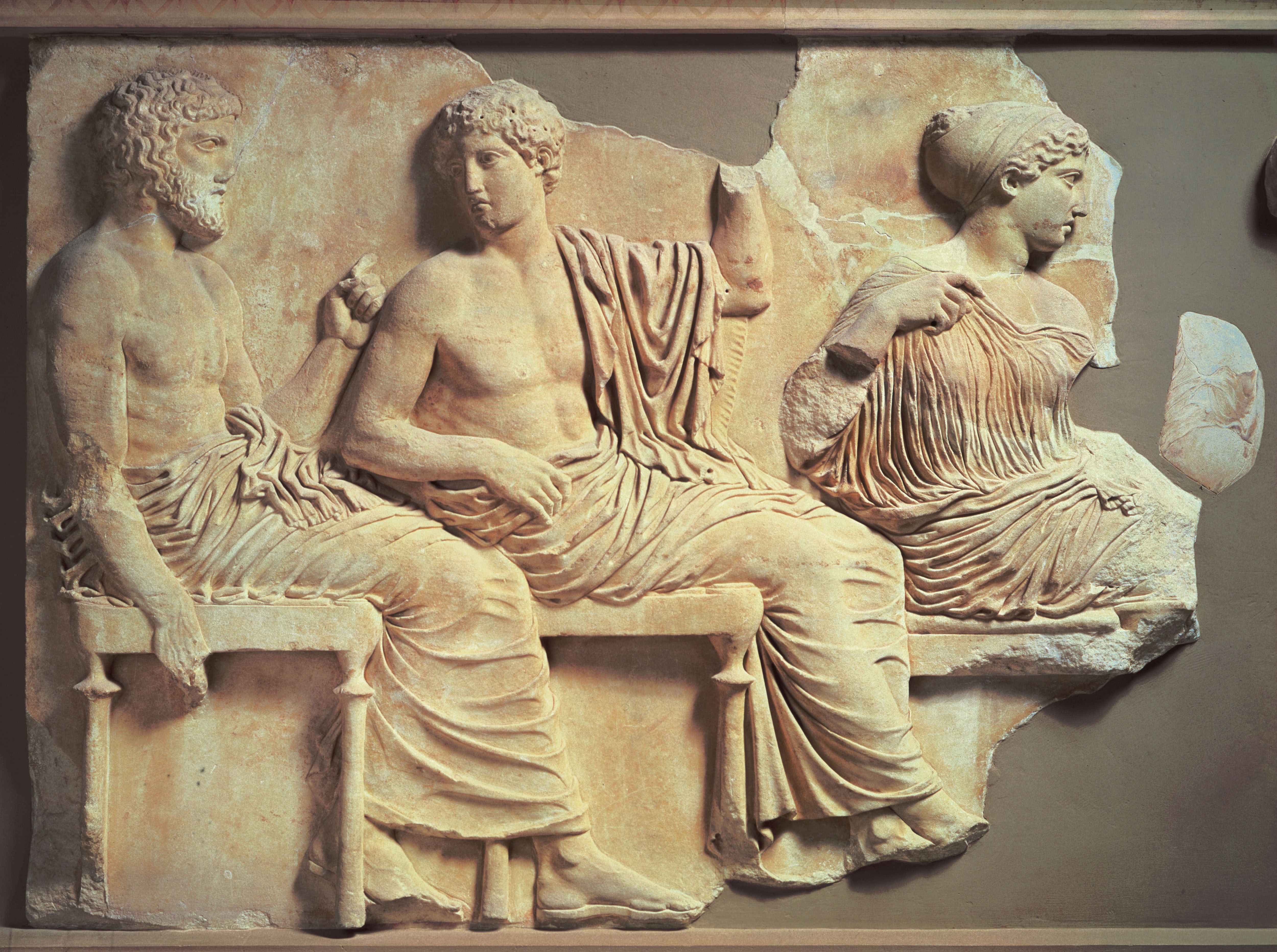 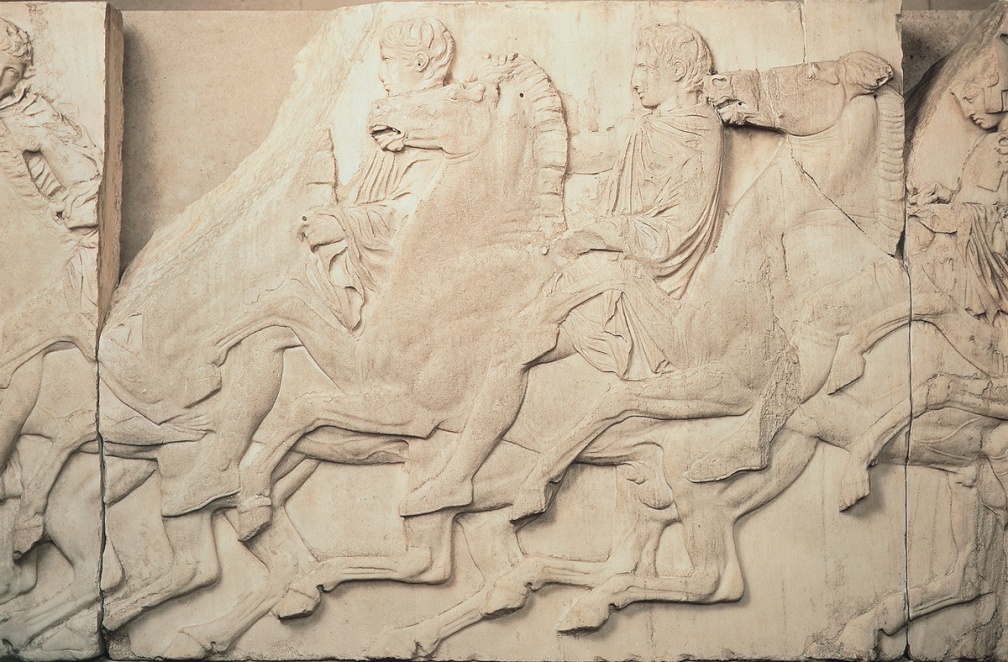 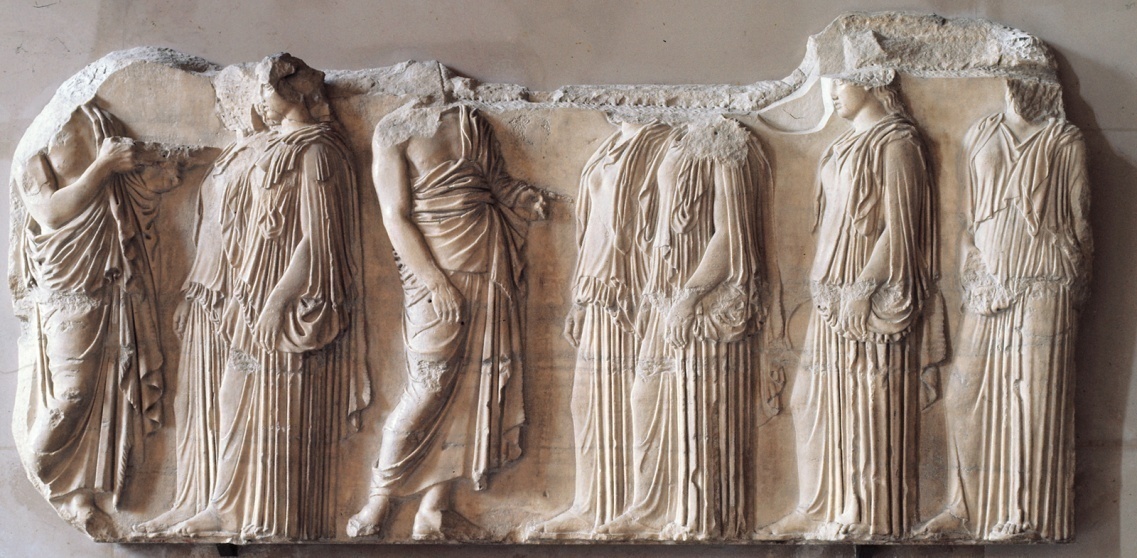 Figure 5-50  Details of the Panathenaic Festival procession frieze, from the Parthenon, Acropolis, Athens, Greece, ca. 447–438 BCE. Marble, 3’ 6” high. Horsemen of north frieze (top), British Museum, London; seated gods and goddesses (Poseidon, Apollo, and Artemis) of east frieze (center), Acropolis Museum, Athens; and elders and maidens of east frieze (bottom), Louvre, Paris.
109
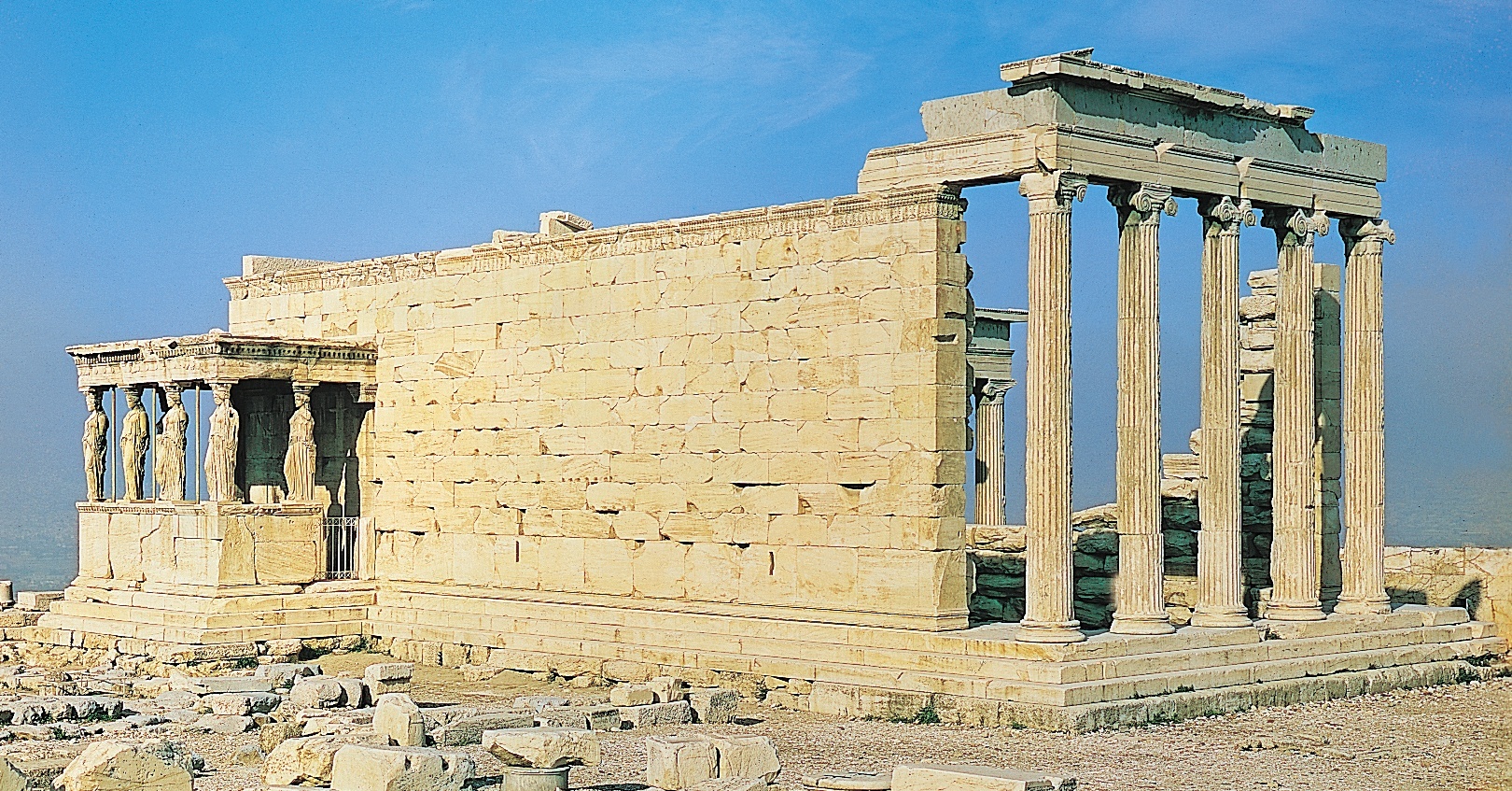 Figure 5-52  Erechtheion (looking northwest), Acropolis, Athens, Greece, ca. 421–405 BCE.
110
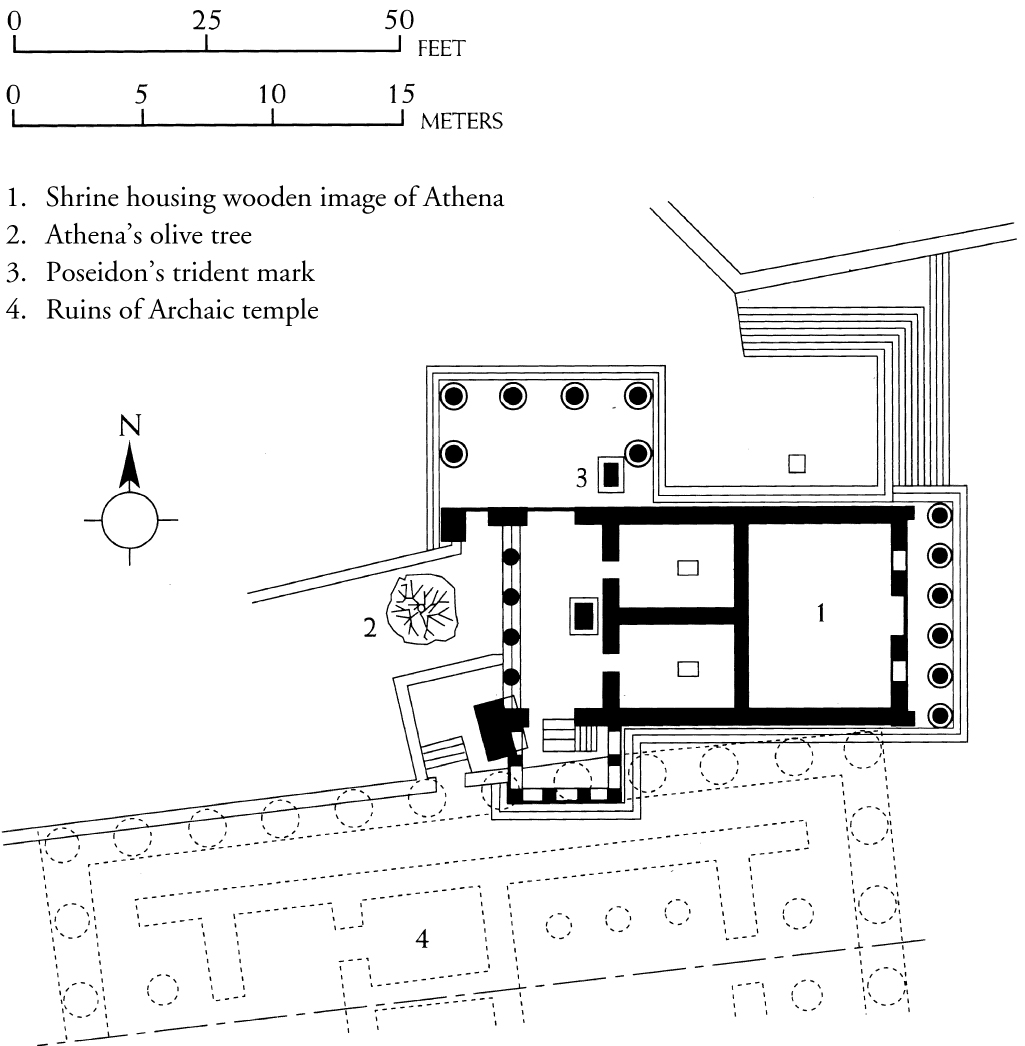 Figure 5-53  Plan of the Erechtheion, Acropolis, Athens, Greece, ca. 421–405 BCE.
111
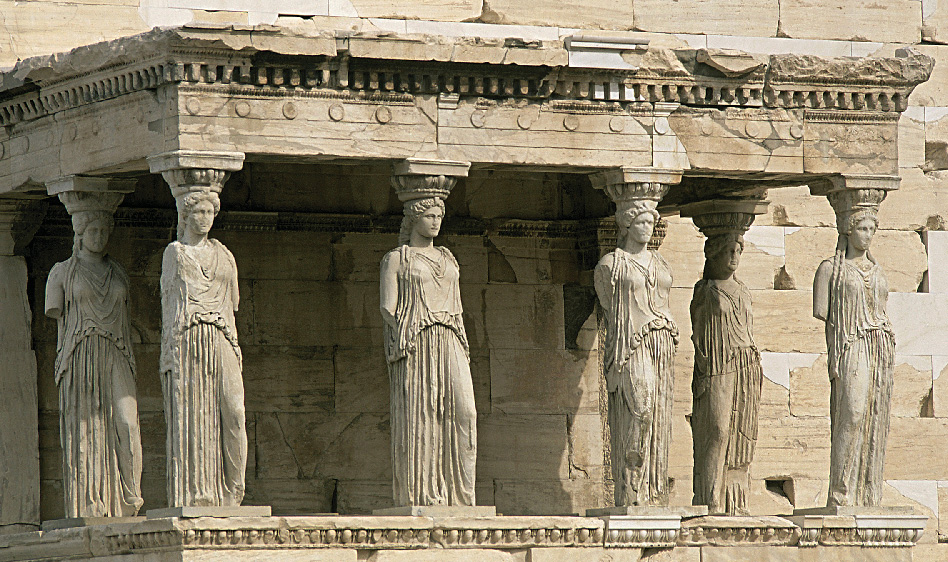 Figure 5-54  Caryatids of the south porch of the Erechtheion, Acropolis, Athens, Greece, ca. 421–405 BCE. Marble, 7’ 7” high.
112
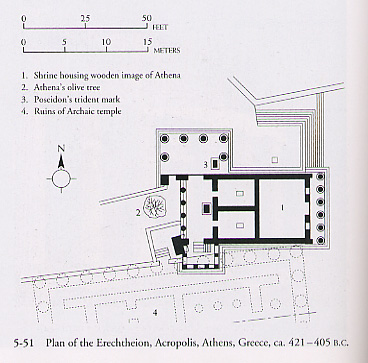 Erechtheion and Plan
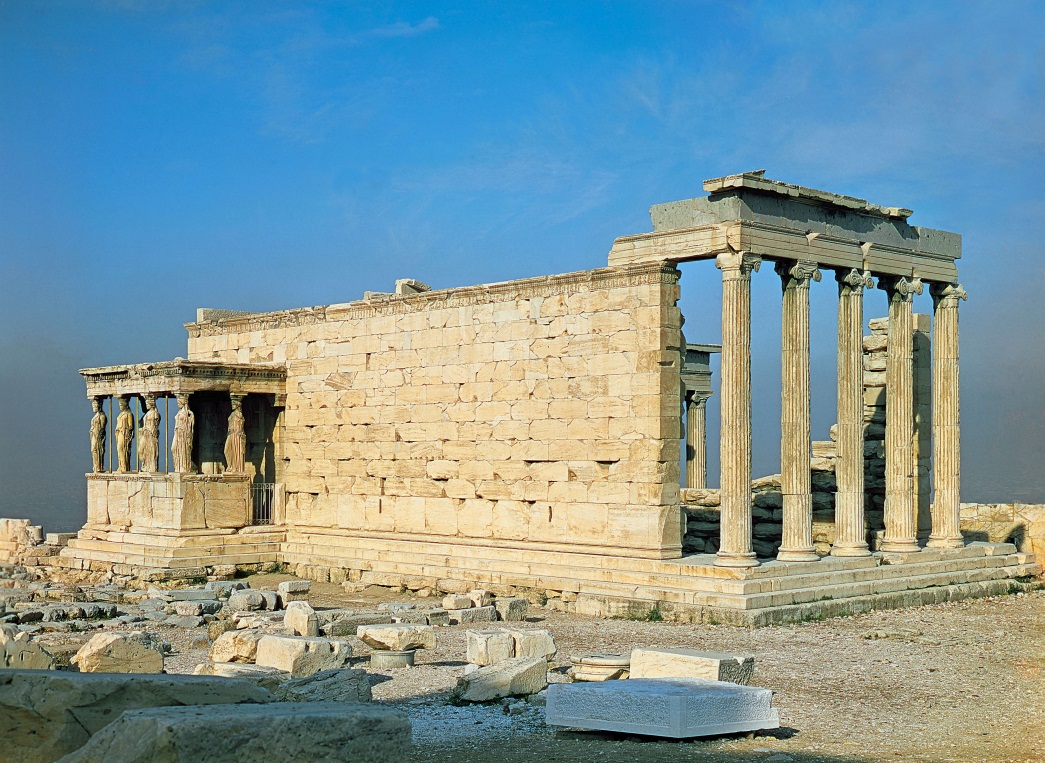 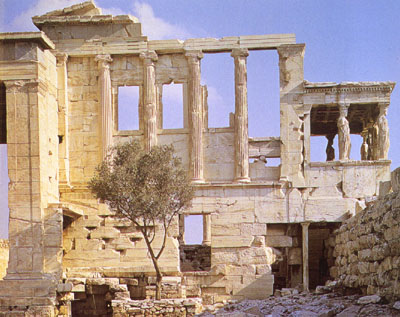 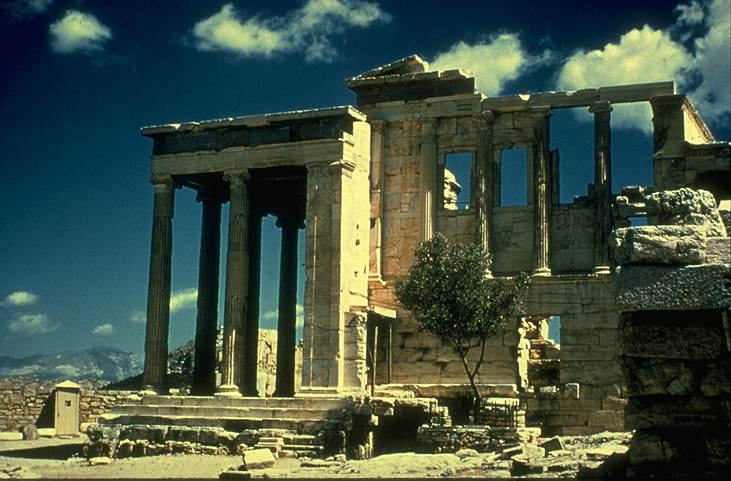 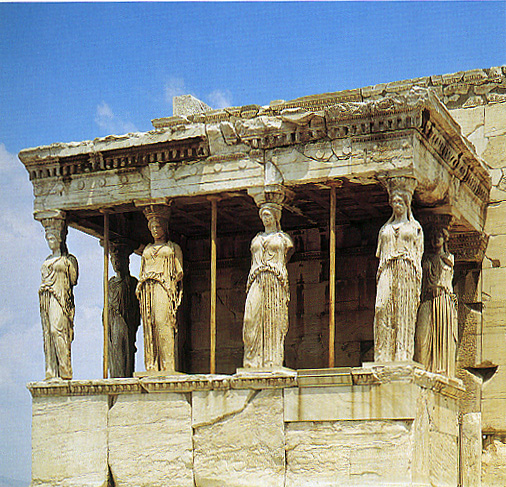 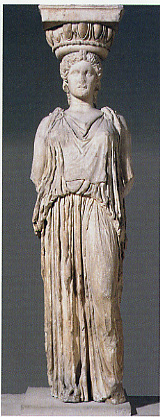 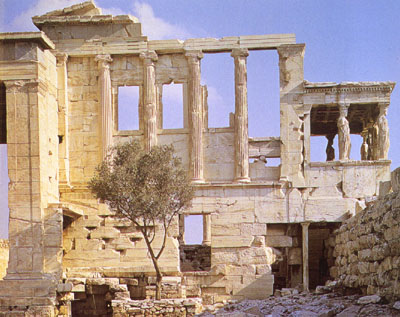 Caryatid from south porch of Erechtheion
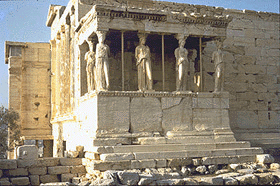 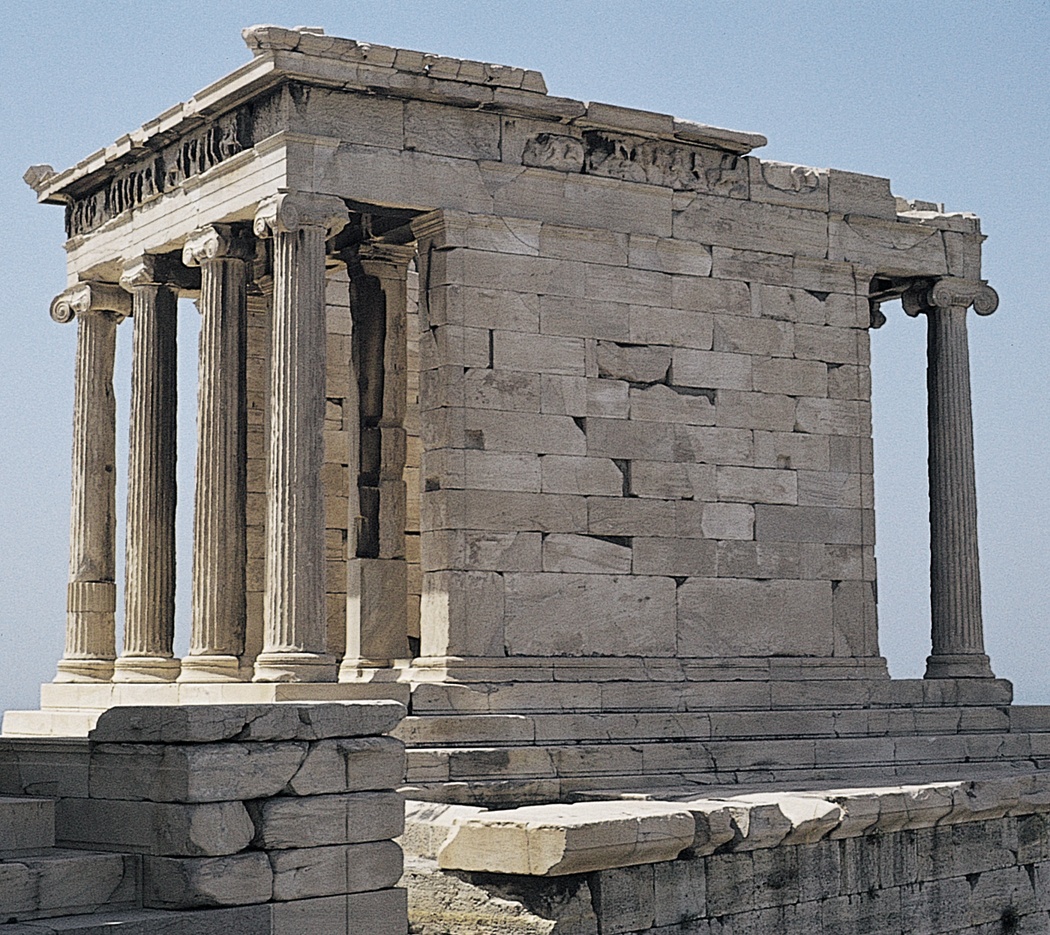 Figure 5-55  KALLIKRATES, Temple of Athena Nike (looking southwest), Acropolis, Athens, Greece, ca. 427–424 BCE.
115
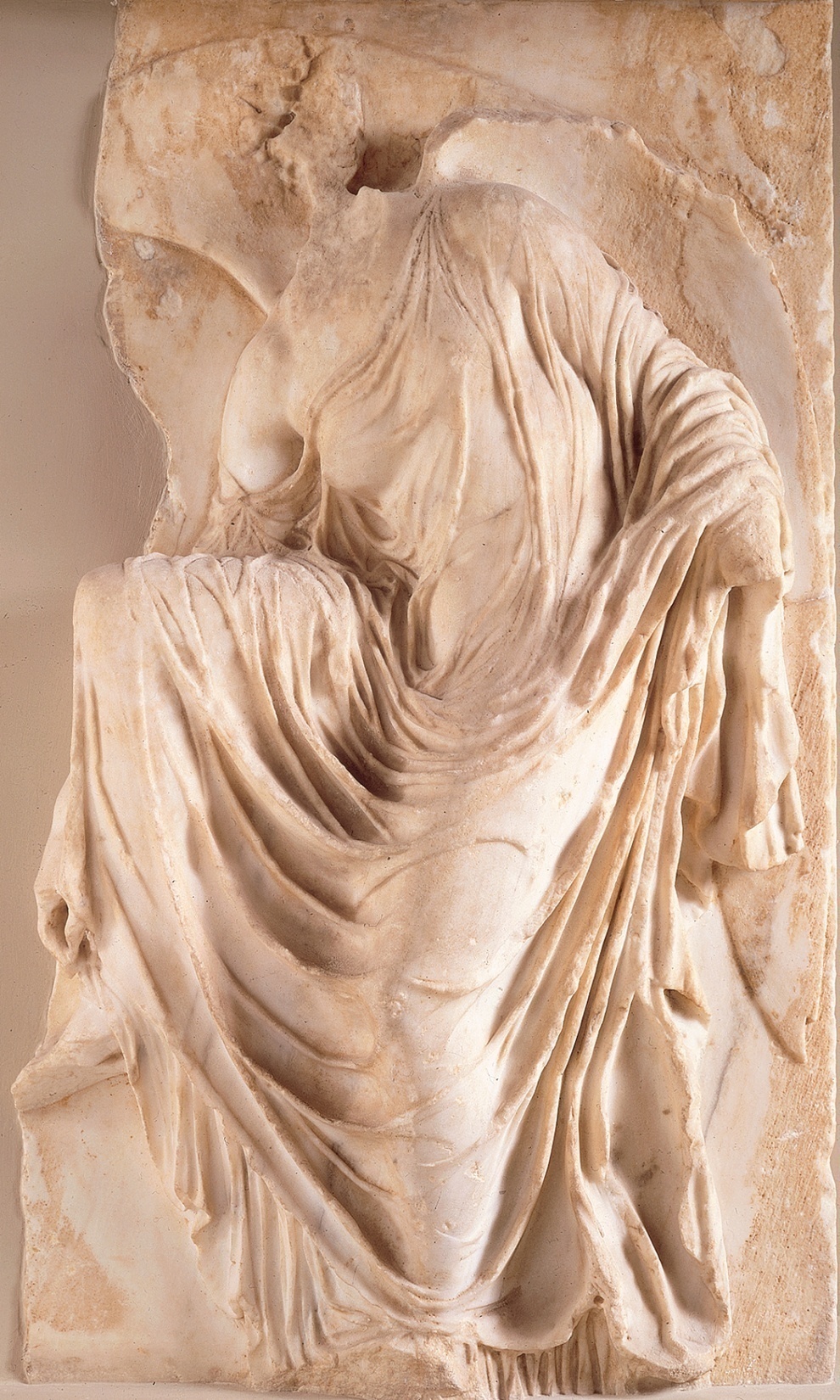 Figure 5-56  Nike adjusting her sandal, from the south side of the parapet of the Temple of Athena Nike, Acropolis, Athens, Greece, ca. 410 BCE. Marble, 3’ 6” high. Acropolis Museum, Athens.
116
LATE CLASSICAL
Theater, Epidauros
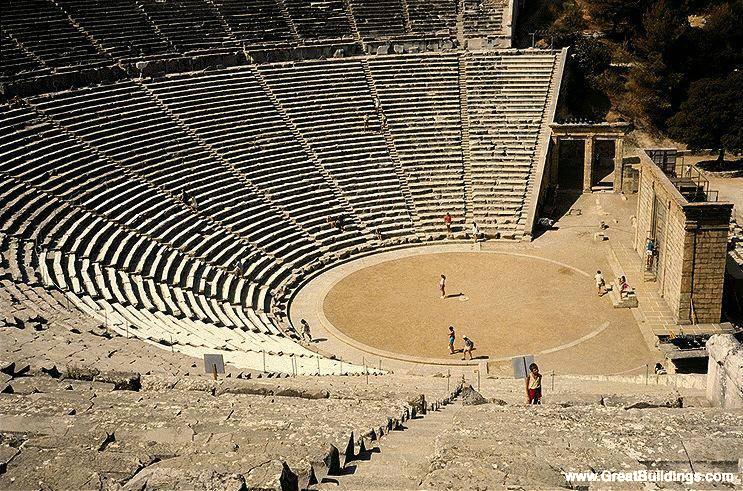 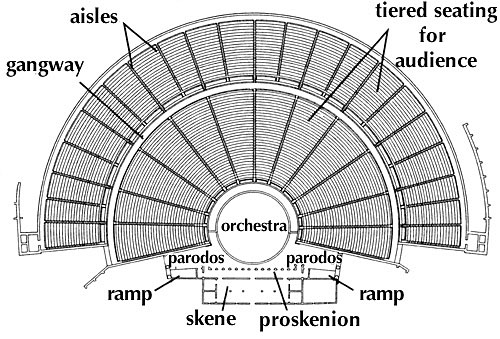 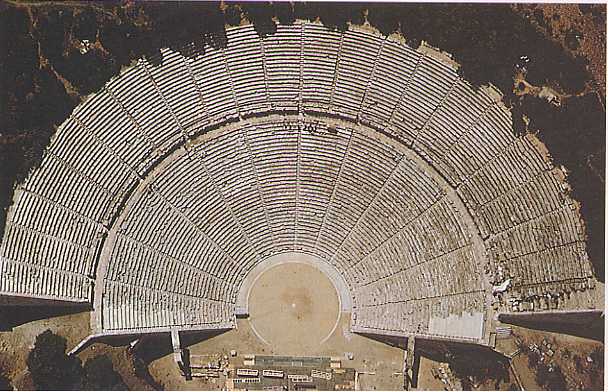 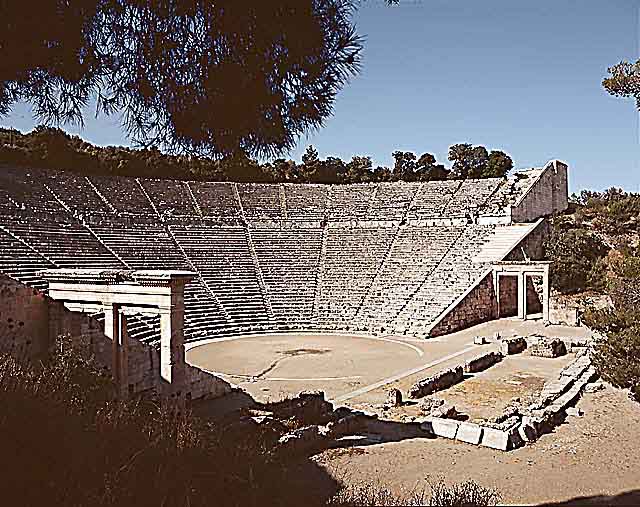 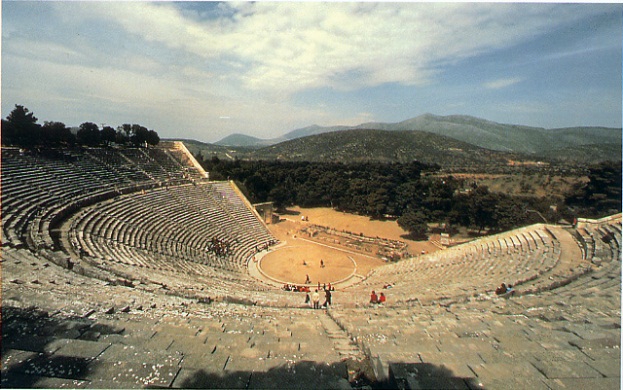 THOLOS, SANCTUARY OF ATHENA PRONAIA at Delphi
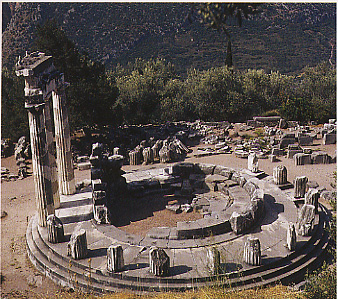 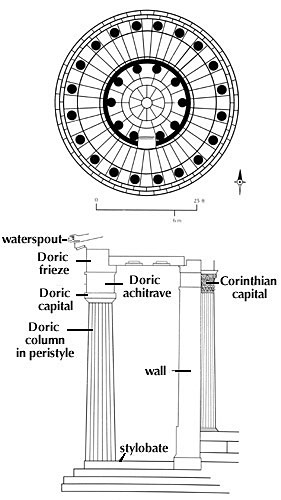 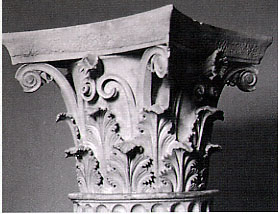 HELLENISTIC
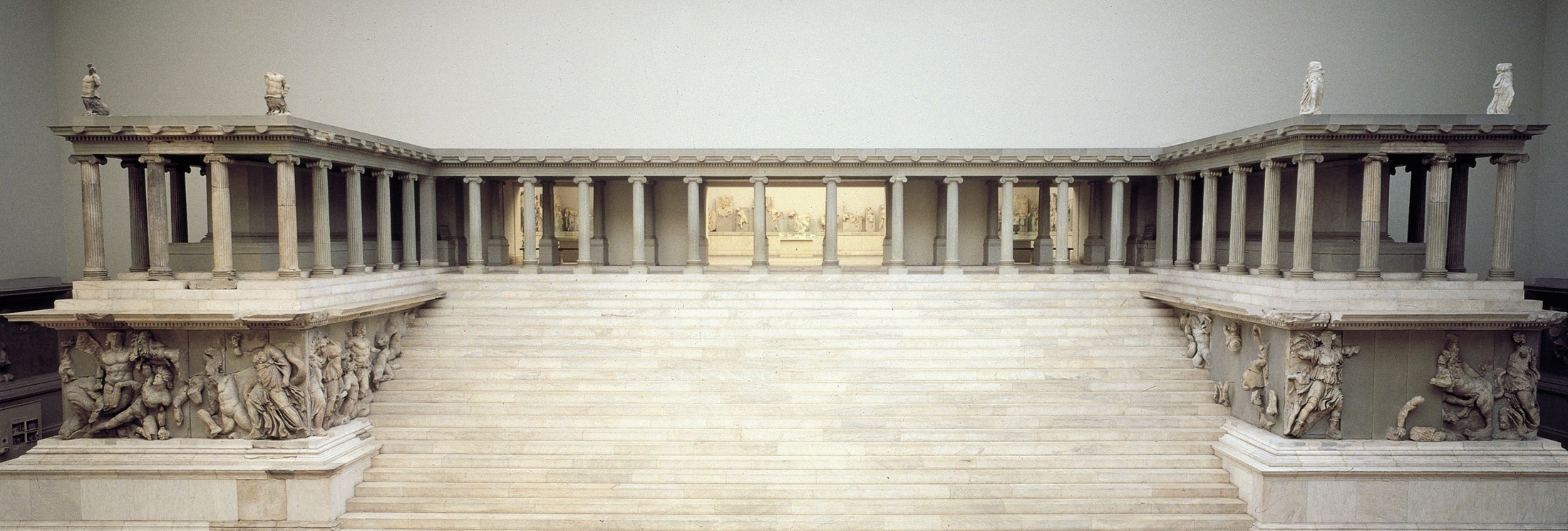 Figure 5-78  Reconstructed west front of the Altar of Zeus, Pergamon, Turkey, ca. 175 BCE. Staatliche Museen, Berlin.
121
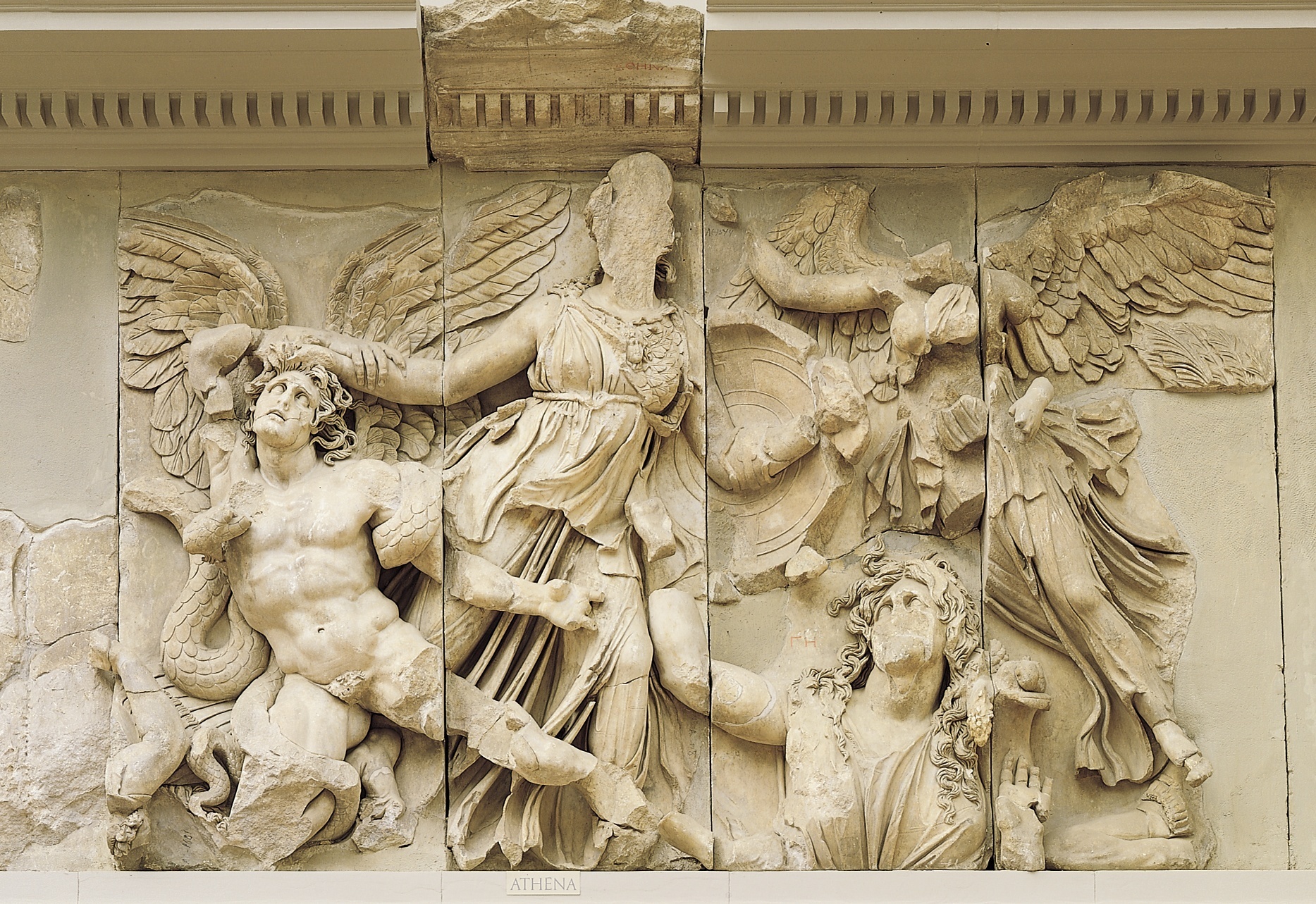 Figure 5-79  Athena battling Alkyoneos, detail of the gigantomachy frieze, from the Altar of Zeus, Pergamon, Turkey ca. 175 BCE. Marble, 7’ 6” high. Staatliche Museen, Berlin.
122
Altar of Zeus, Pergamon
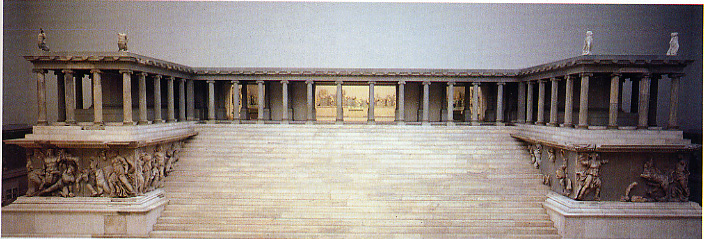 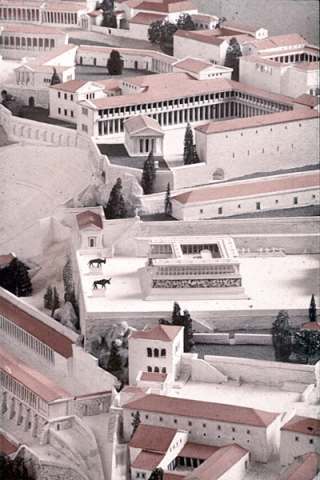 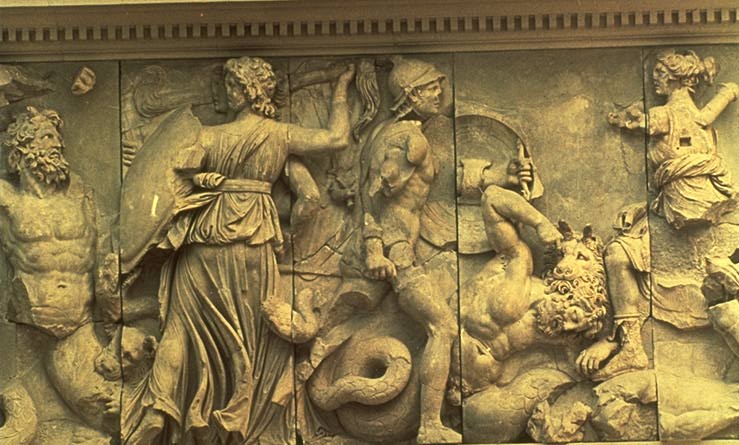 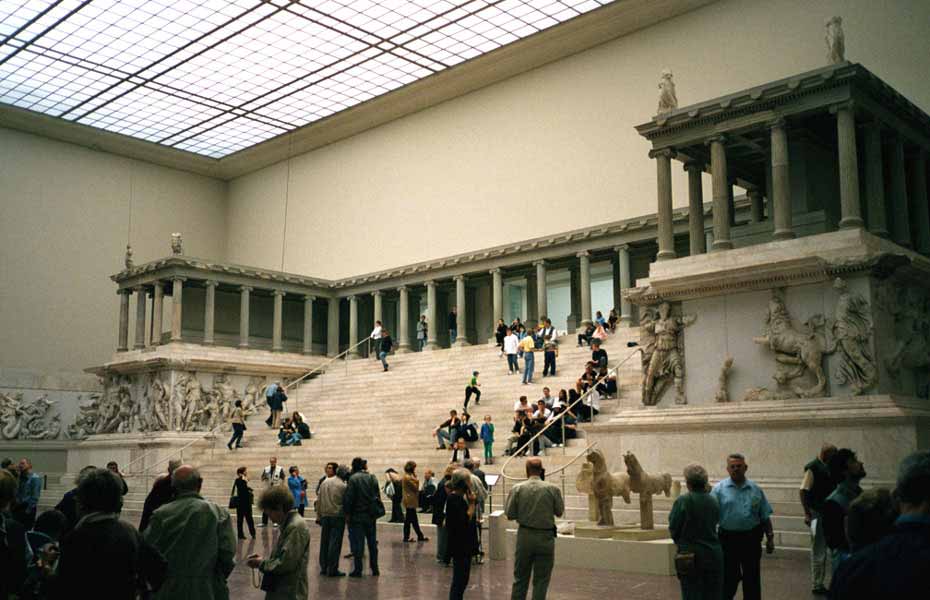 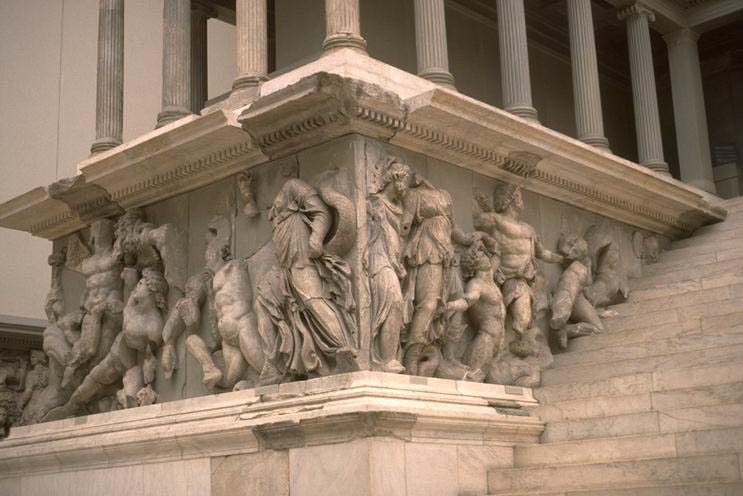 VASE PAINTING
GEOMETRIC
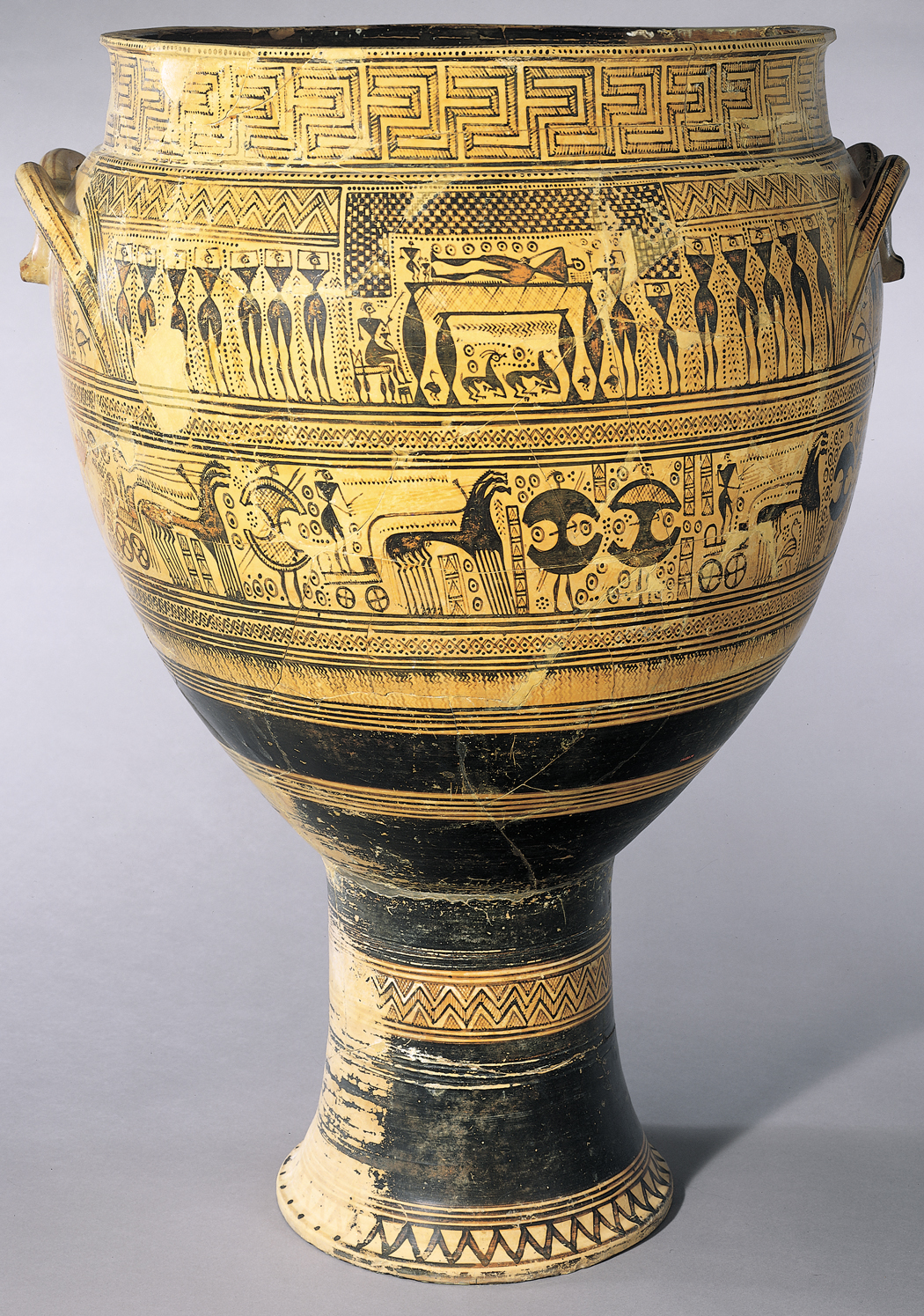 Figure 5-2  Geometric krater, from the Dipylon cemetery, Athens, Greece, ca. 740 BCE. 3’ 4 1/2” high. Metropolitan Museum of Art, New York.
126
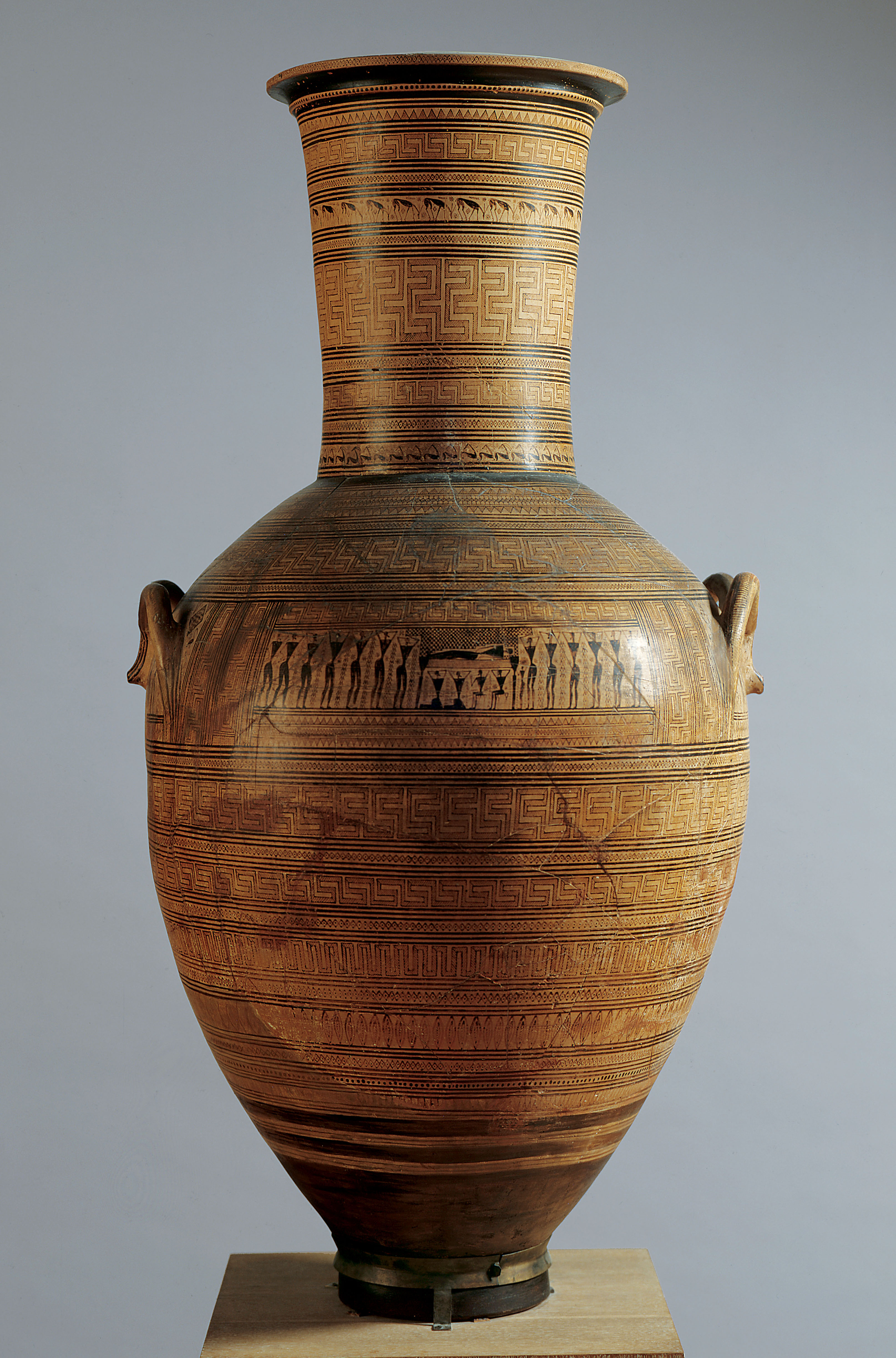 5-2A  DIPYLON PAINTER, Geometric amphora with mourning scene, from the Dipylon cemetery, Athens, Greece, ca. 750 BCE. 5’ 1” high. National Archaeological Museum, Athens.
127
ORIENTALIZING
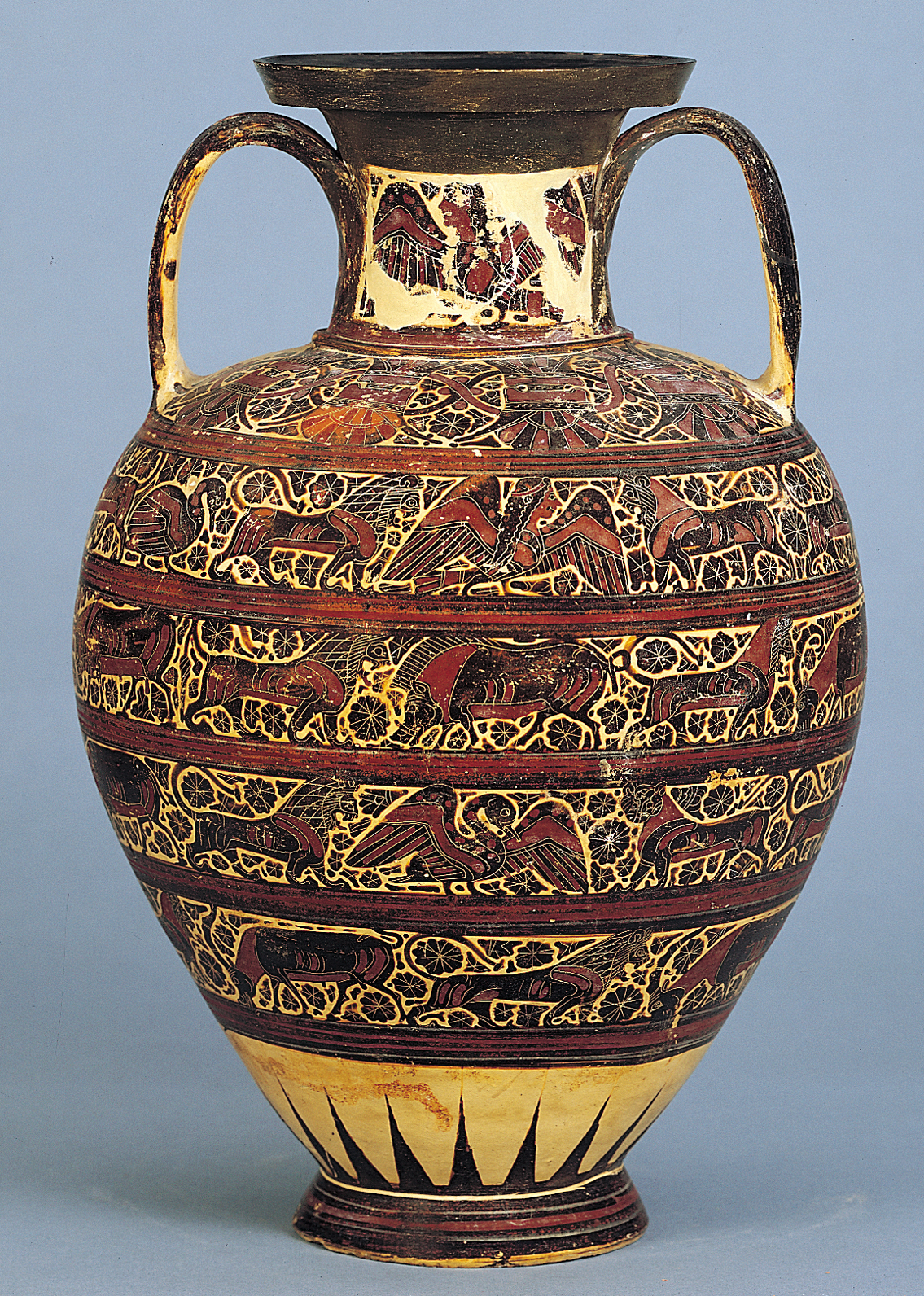 Observe the creatures on this black-figure amphora. Are there any precedents for such composite creatures?
Figure 5-5  Corinthian black-figure amphora with animal friezes, from Rhodes, Greece, ca. 625–600 BCE. 1’ 2” high. British Museum, London.
129
ARCHAIC
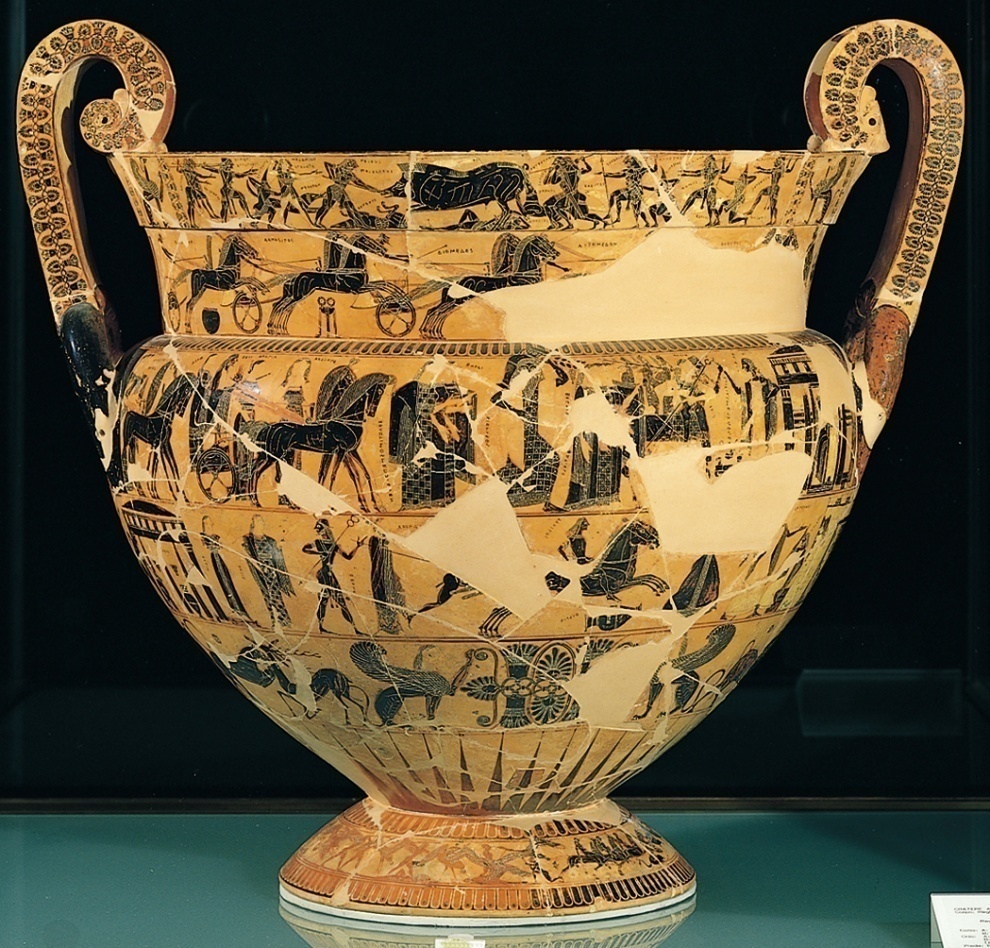 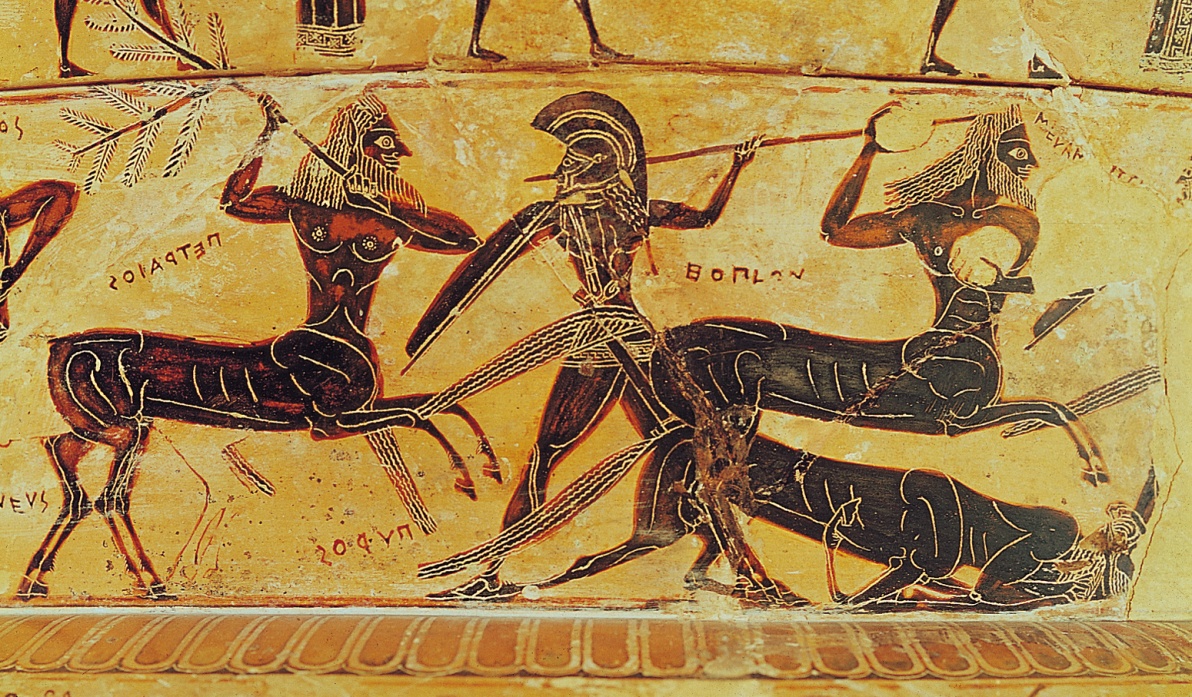 Figure5-19 KLEITIAS and ERGOTIMOS, François Vase (Athenian black-figure volute krater), from Chiusi, Italy, ca. 570 BCE. General view (top) and detail of centauromachy on other side of vase (bottom). 2’ 2” high. Museo Archeologico, Florence.
131
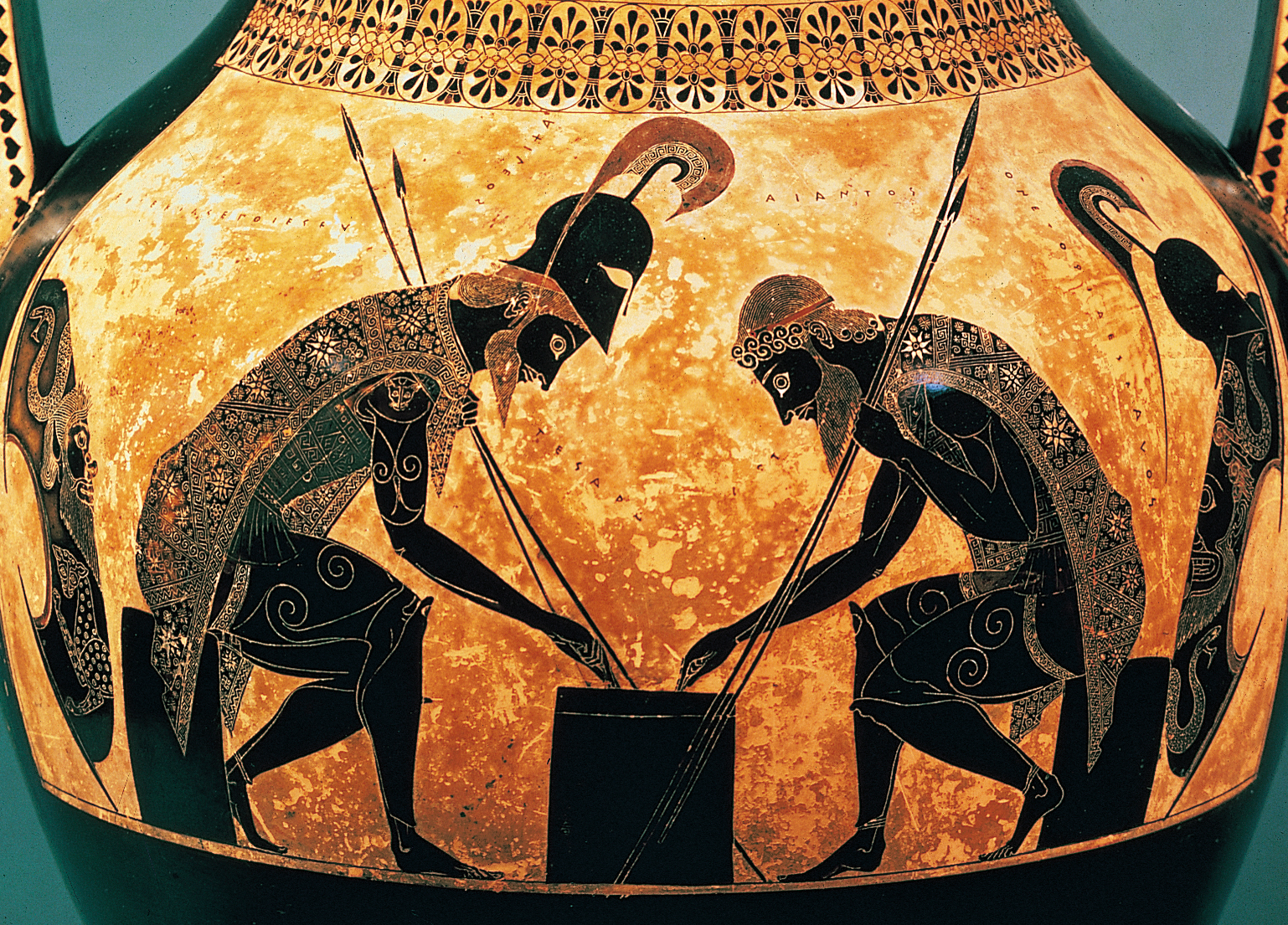 Figure 5-20 EXEKIAS, Achilles and Ajax playing a dice game (detail from an Athenian black-figure amphora), from Vulci, Italy, ca. 540–530 BCE. Whole vessel 2’ high; detail 8 1/2” high. Musei Vaticani, Rome.
132
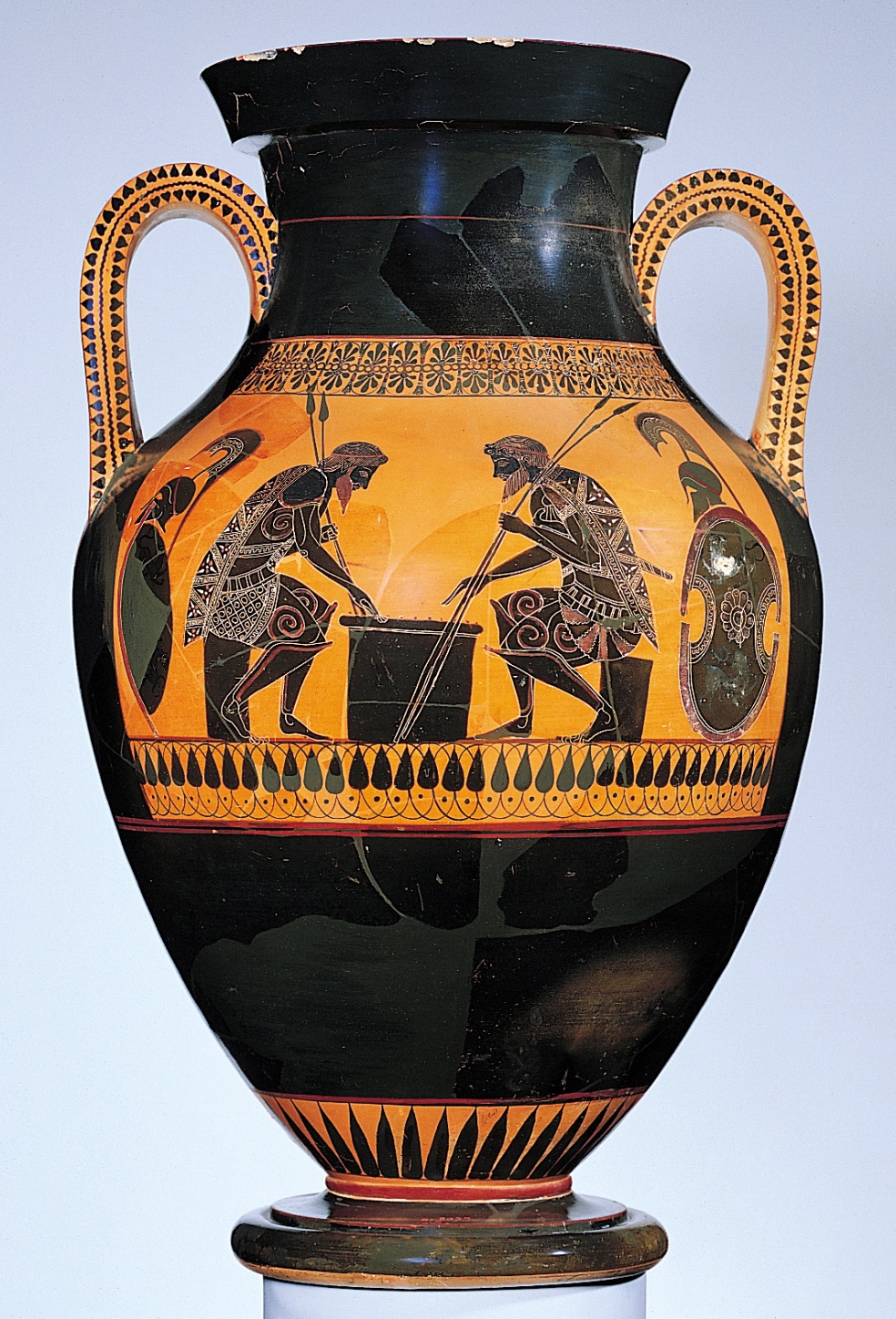 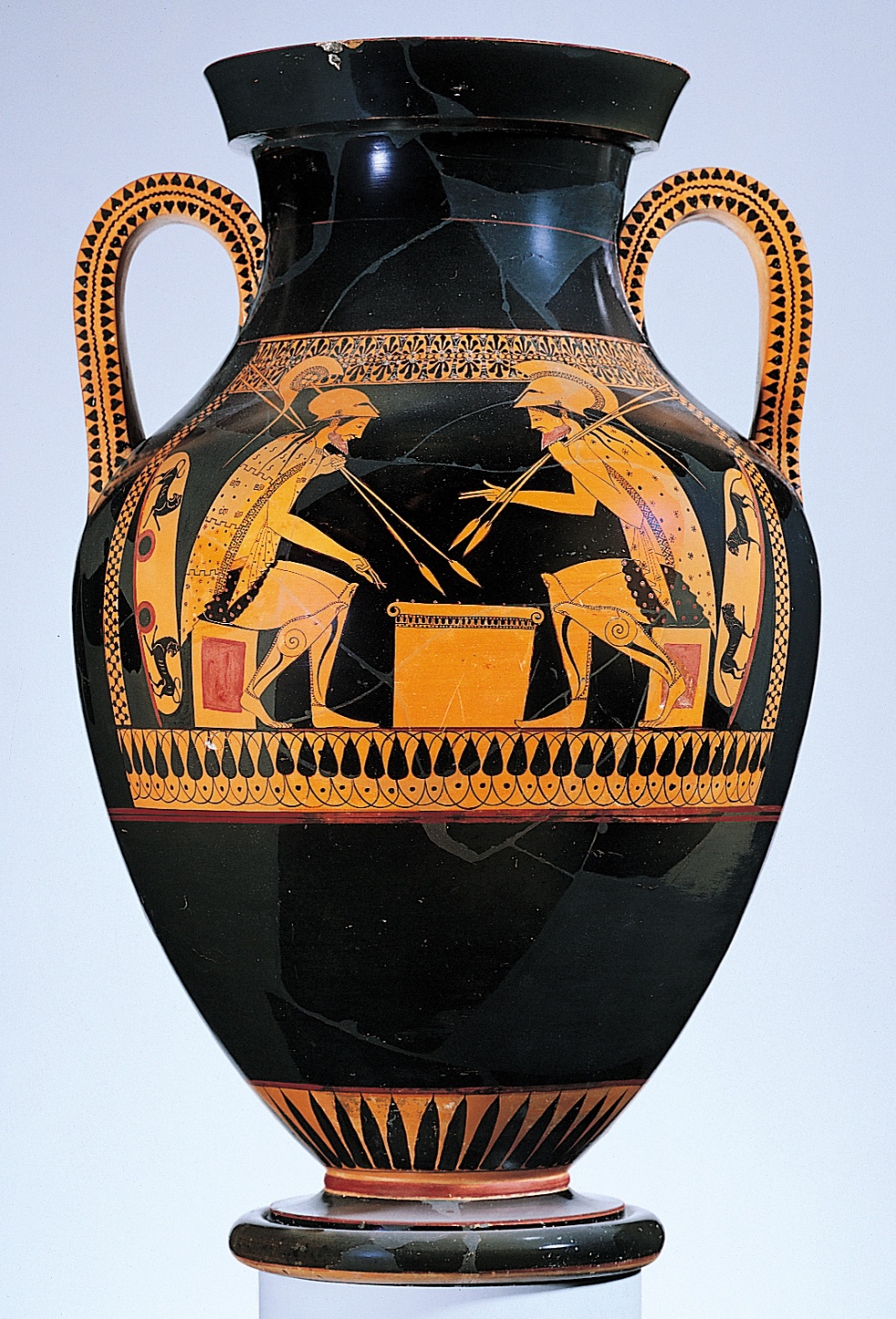 Figure 5-21  ANDOKIDES PAINTER, Achilles and Ajax playing a dice game (Athenian bilingual amphora), from Orvieto, Italy, ca. 525–520 BCE. Black-figure side (left) and red-figure side (right). 1’ 9” high. Museum of Fine Arts, Boston.
133
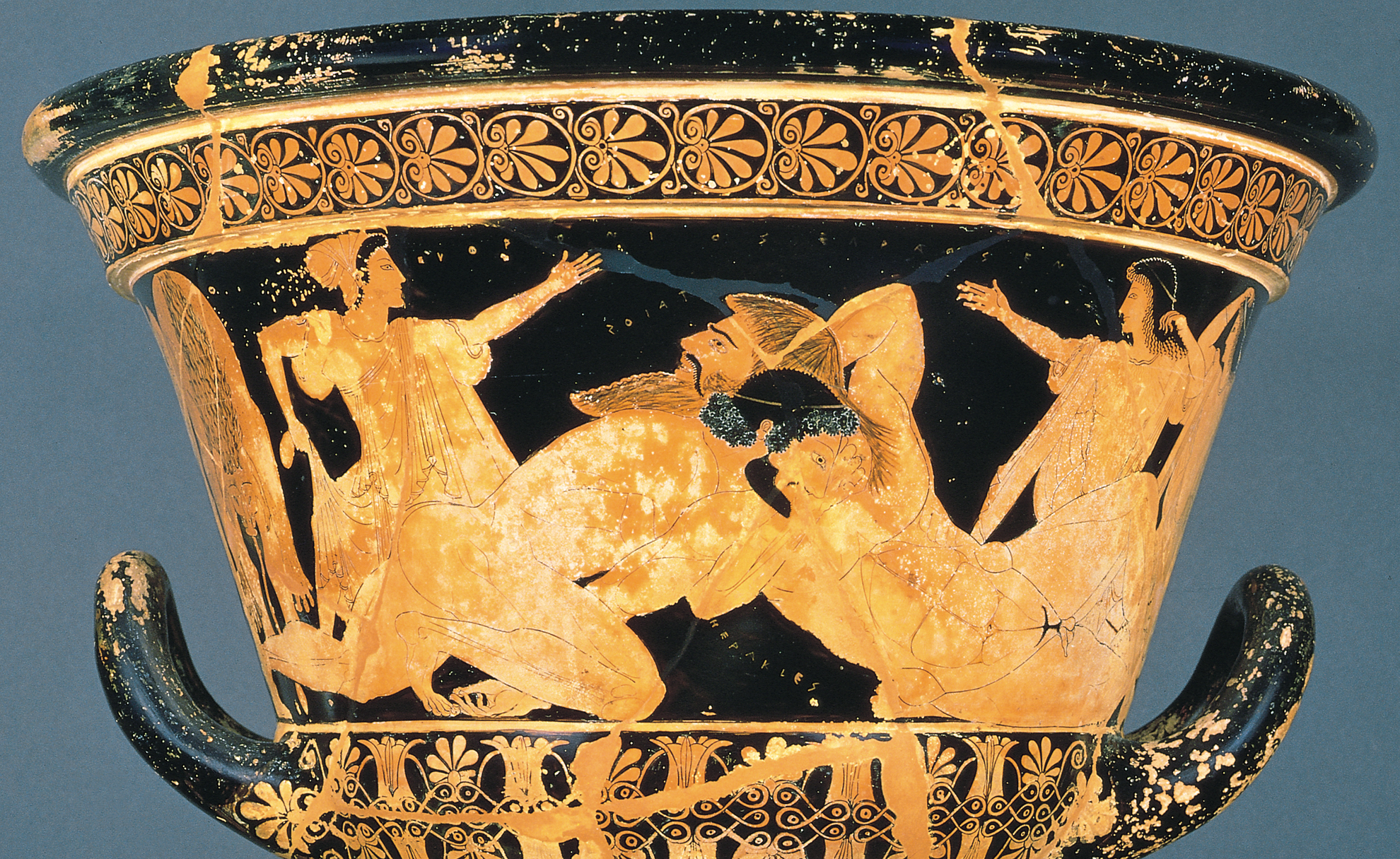 Figure 5-22  EUPHRONIOS, Herakles wrestling Antaios (detail of an Athenian red-figure calyx krater), from Cerveteri, Italy, ca. 510 BCE. Whole vessel 1’ 7” high; detail 7 3/4” high. Louvre, Paris.
134